Чтим традиции, 
внедряем инновации
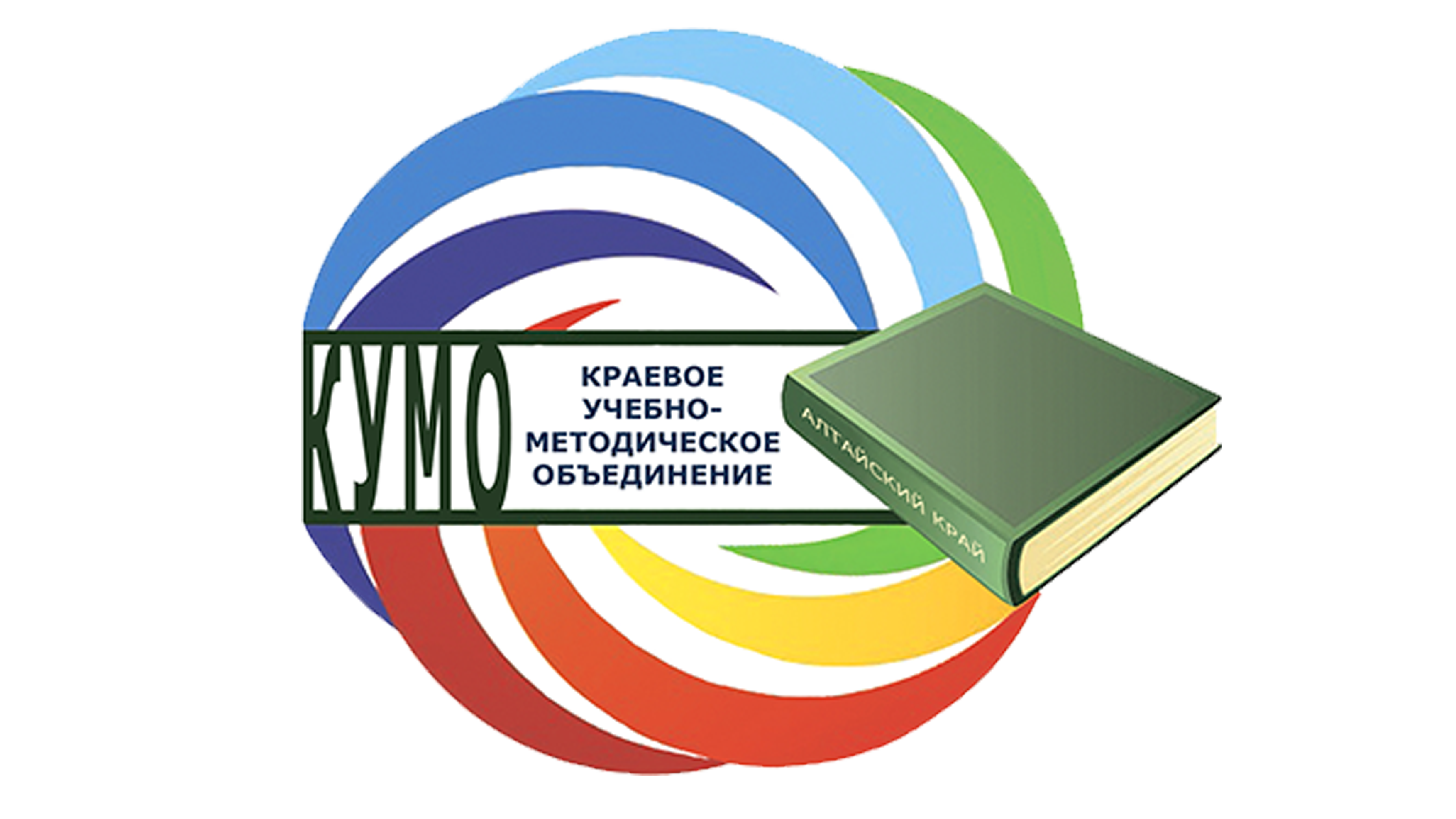 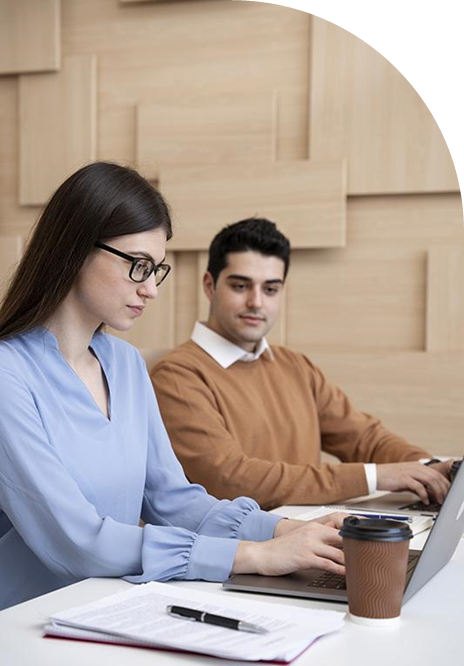 Рабочий шаблон для презентации
Разработчик – отдел научно-методического сопровождения образования КАУ ДПО «АИРО имени А.М. Топорова»
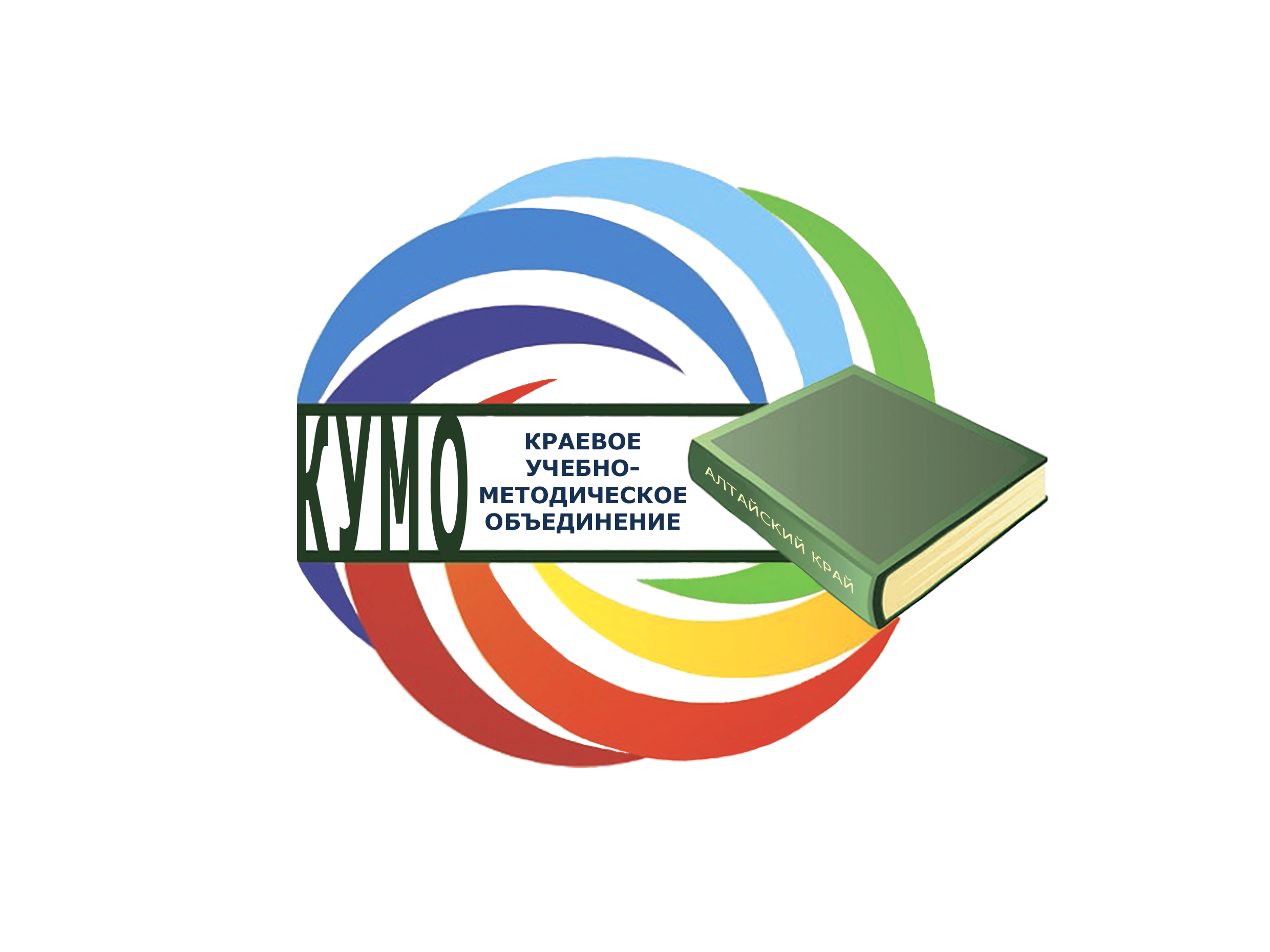 Чтим традиции, 
внедряем инновации
Рабочий шаблондля презентации
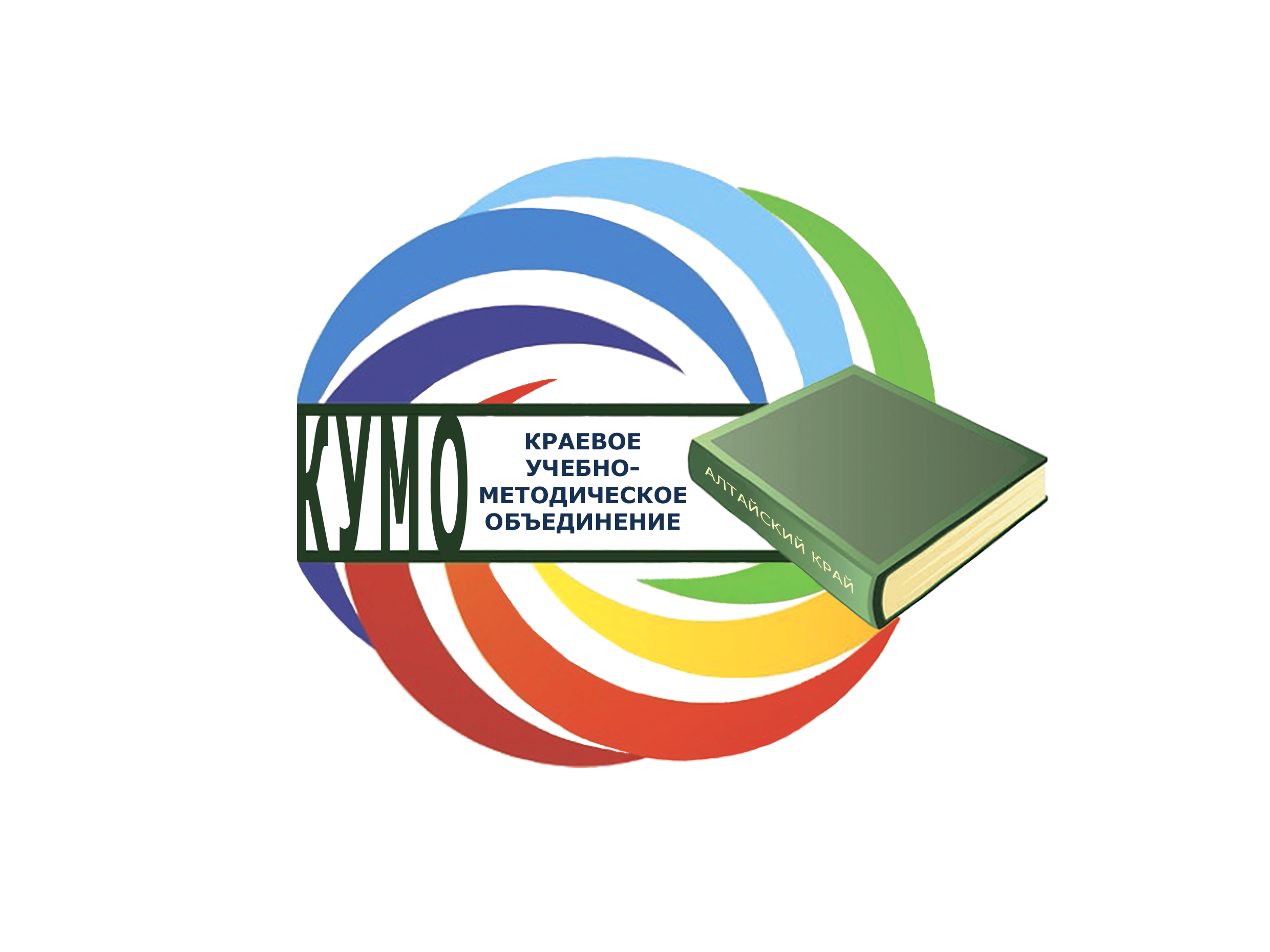 Чтим традиции, 
внедряем инновации
Рабочий шаблон
для презентации
Заголовок слайда
Текст слайда
Заголовок слайда
1
Текст
2
Текст
3
Текст
Заголовок слайда
Подзаголовок слайда
Подзаголовок слайда
Текст слайда
Текст слайда
Заголовок слайда
Подзаголовок слайда
Подзаголовок слайда
Подзаголовок слайда
Подзаголовок слайда
Подзаголовок слайда
Подзаголовок слайда
Заголовок слайда
Подзаголовок слайда
4
1
Подзаголовок слайда
2
5
Подзаголовок слайда
Подзаголовок слайда
Подзаголовок слайда
6
3
Подзаголовок слайда
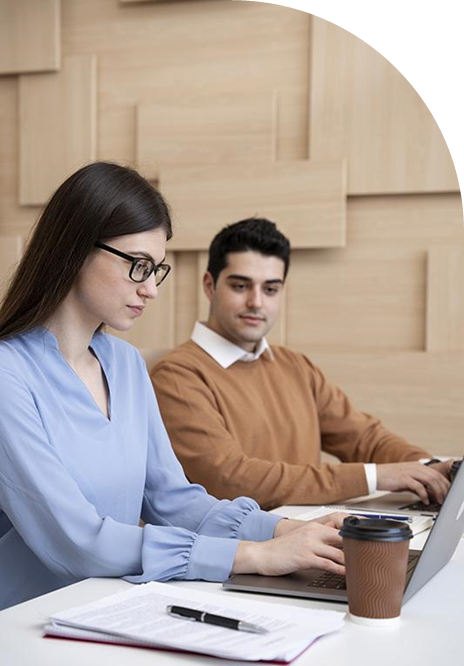 Заголовок слайда
Текст слайда
Текст слайда
Заголовок слайда
Заголовок слайда
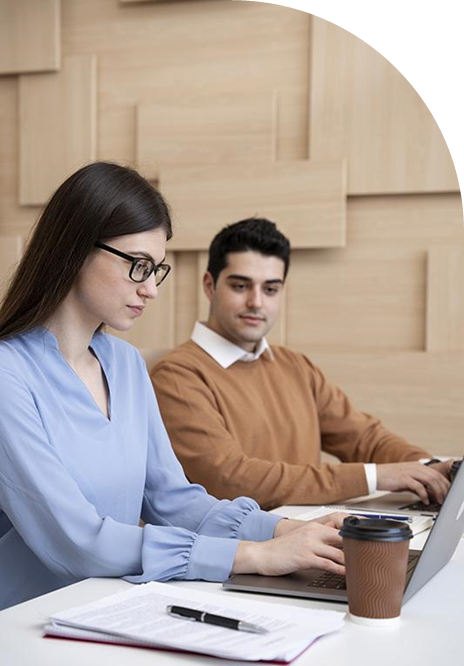 Текст слайда
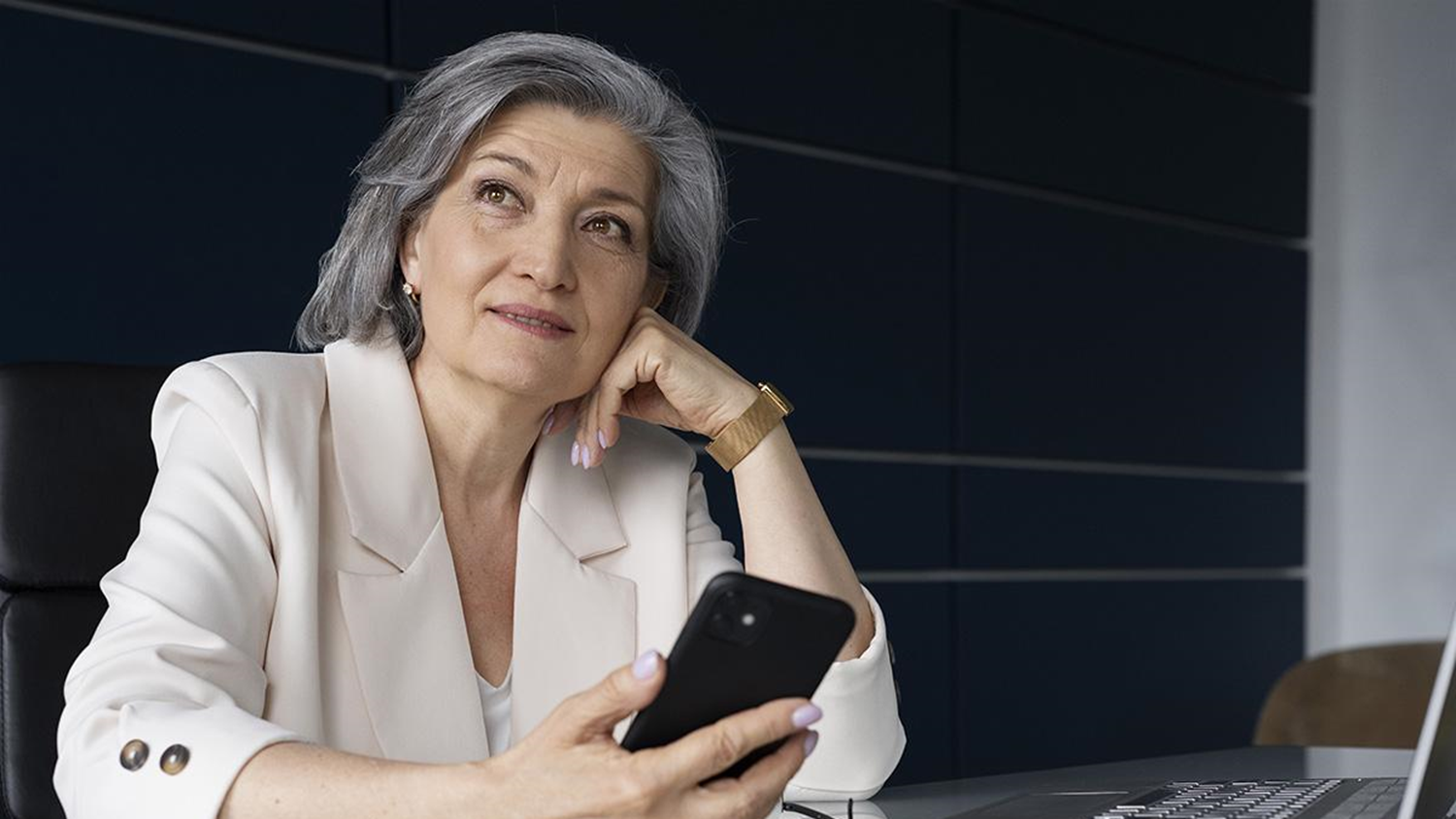 Заголовок слайда
Текст слайда
Заголовок слайда
01
02
03
04
текст
текст
текст
текст
06
07
08
05
08
05
06
07
текст
текст
текст
текст
Заголовок слайда
«Цитата»
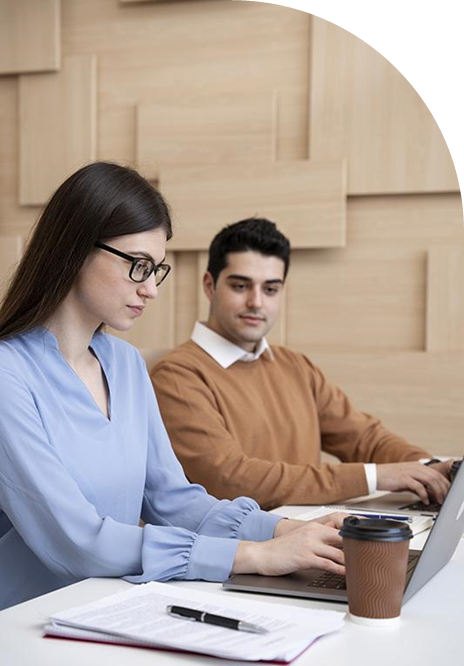 —автор
«Цитата»
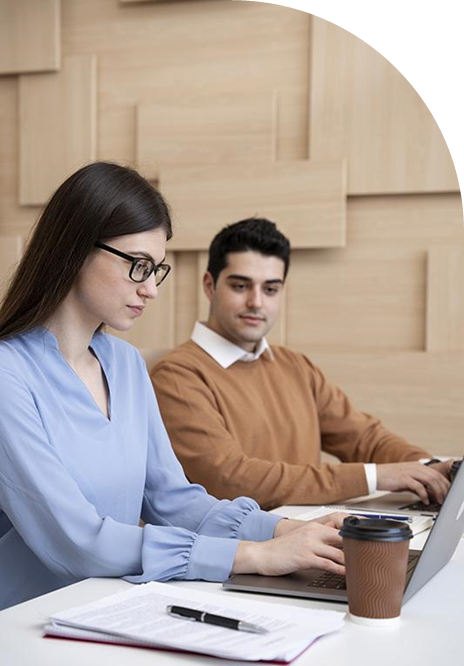 —автор
«Цитата»
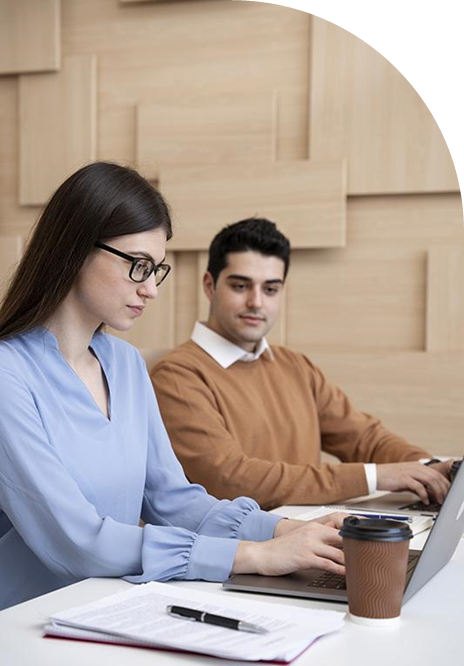 —автор
Заголовок слайда
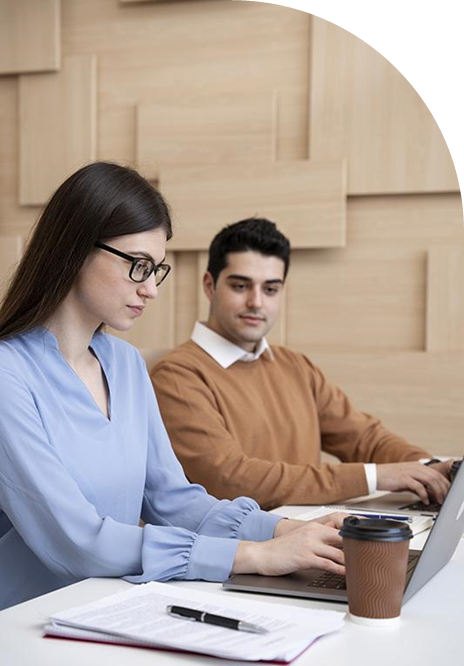 «Чтим традиции,внедряем инновации»
Подзаголовок
01
Текст
02
Текст
Подзаголовок
Подзаголовок
03
Текст
Текст 
Текст
Текст
Текст
Подзаголовок
Подзаголовок
Текст
Текст
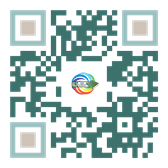 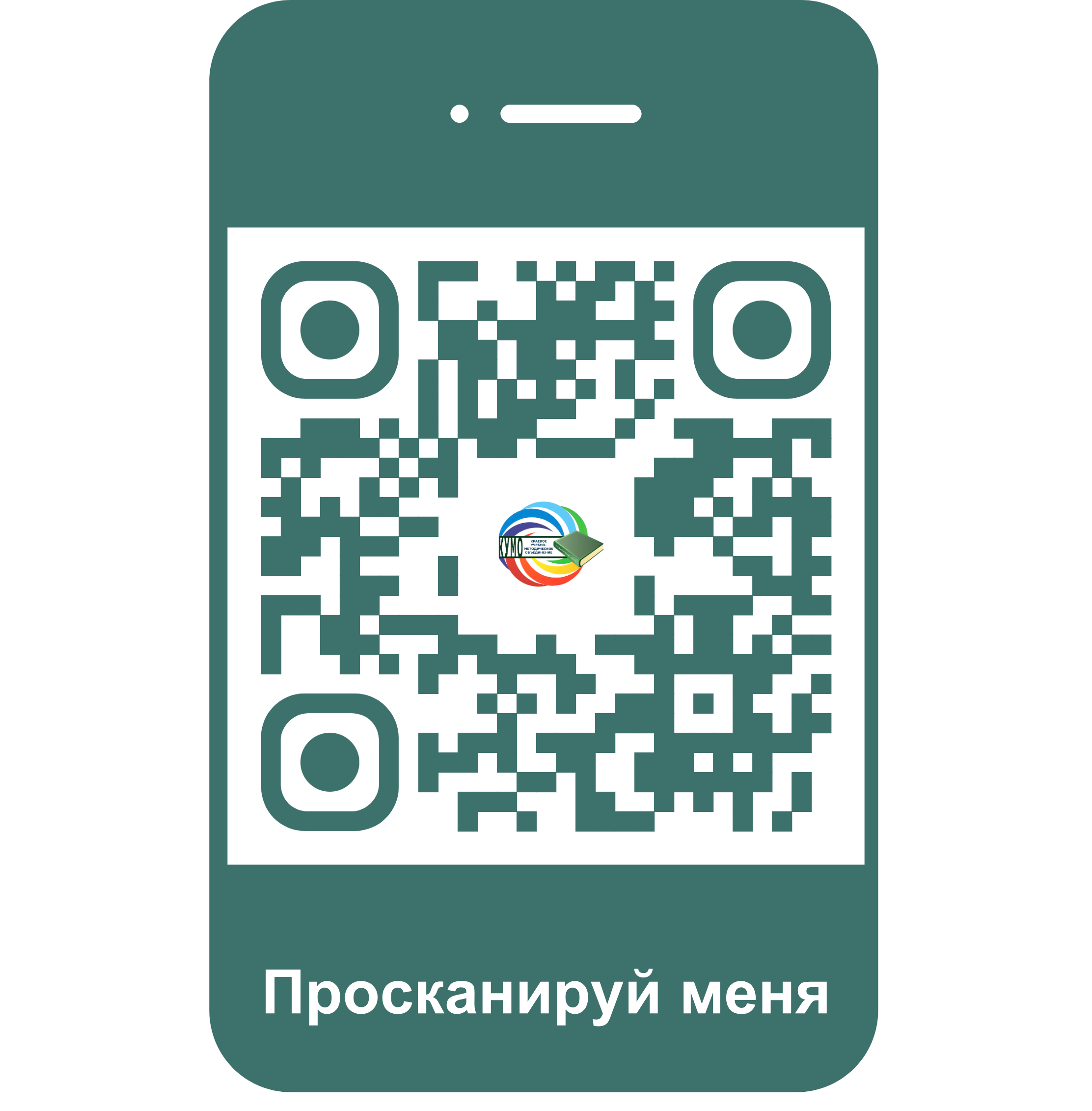 Спасибо
Остались вопросы?
телефон
контакты
Палитра презентации
# 9cc0c0
# 61948f
# 3d716c
# cec4ba
# 433528
# 796149
Логотипы и QR-код КУМО
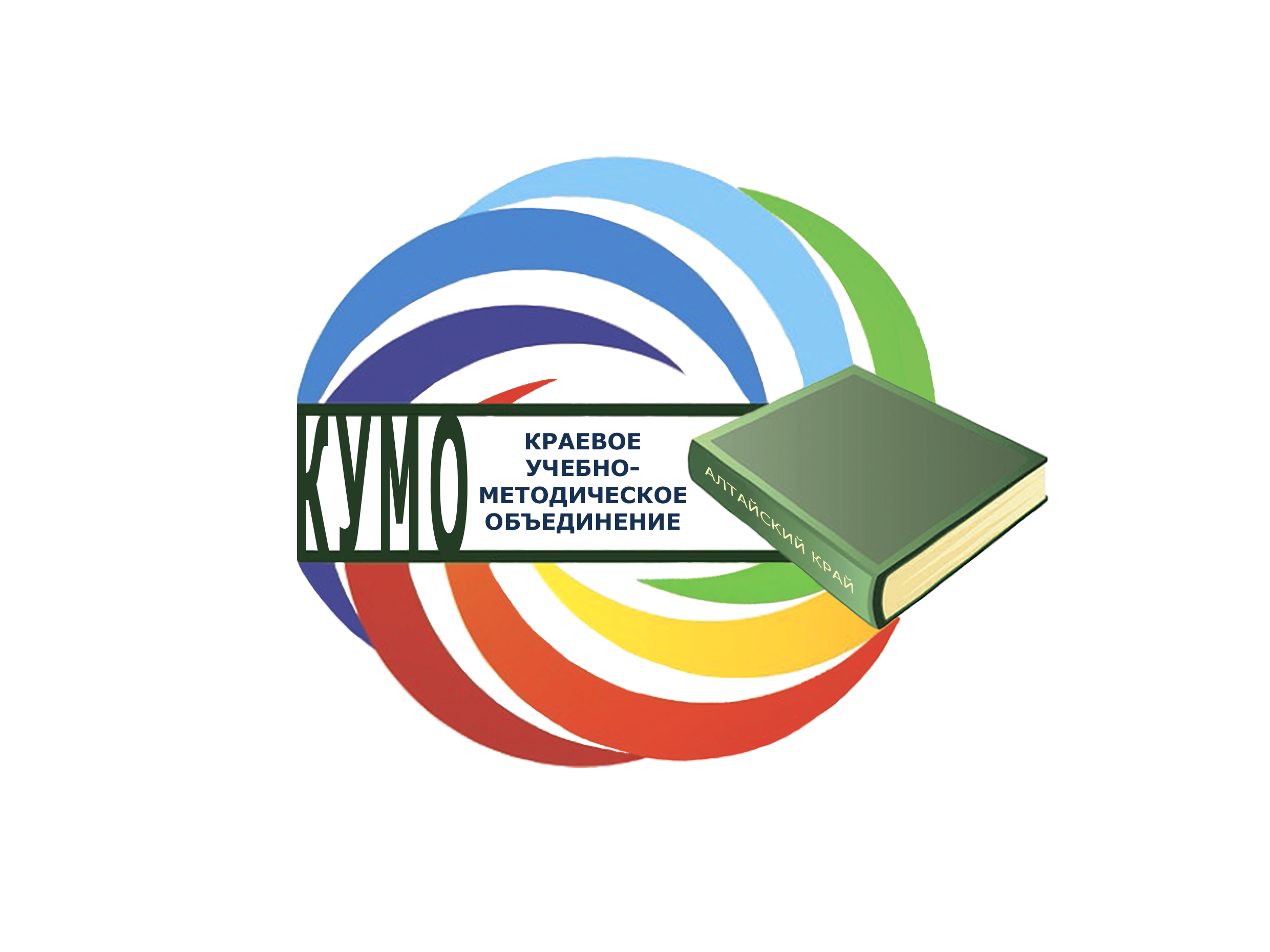 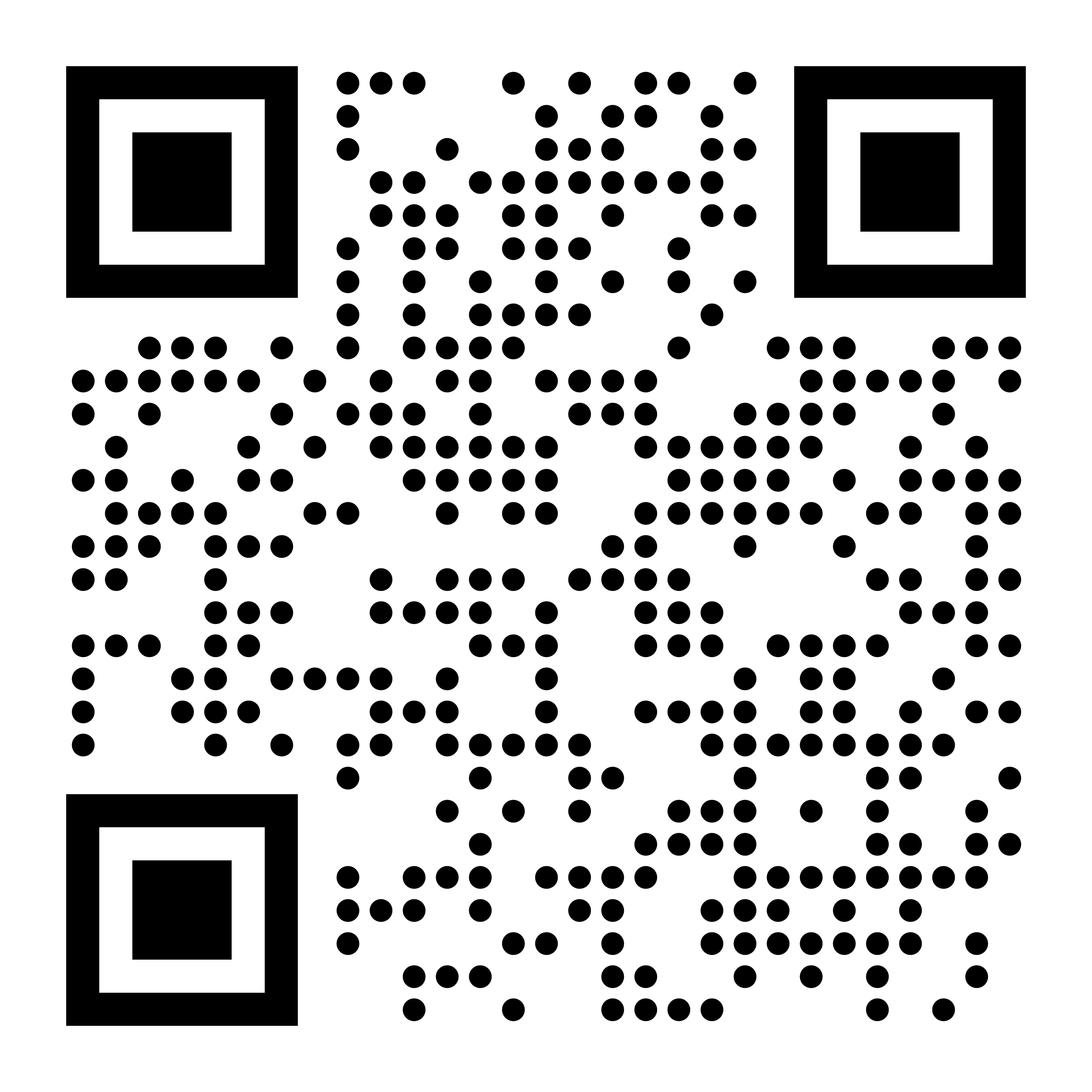 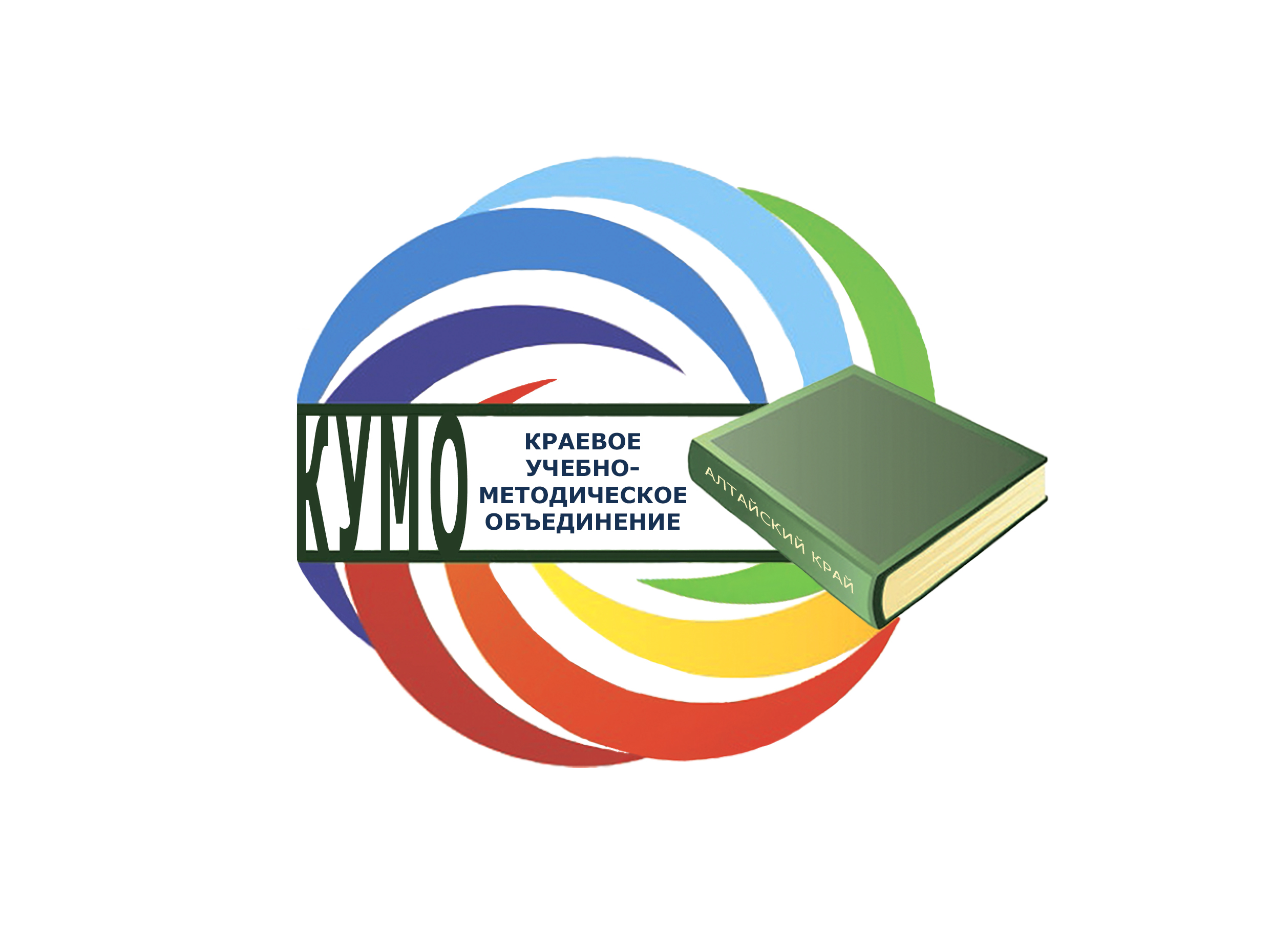 Логотип КУМО на белом 
и прозрачном фоне
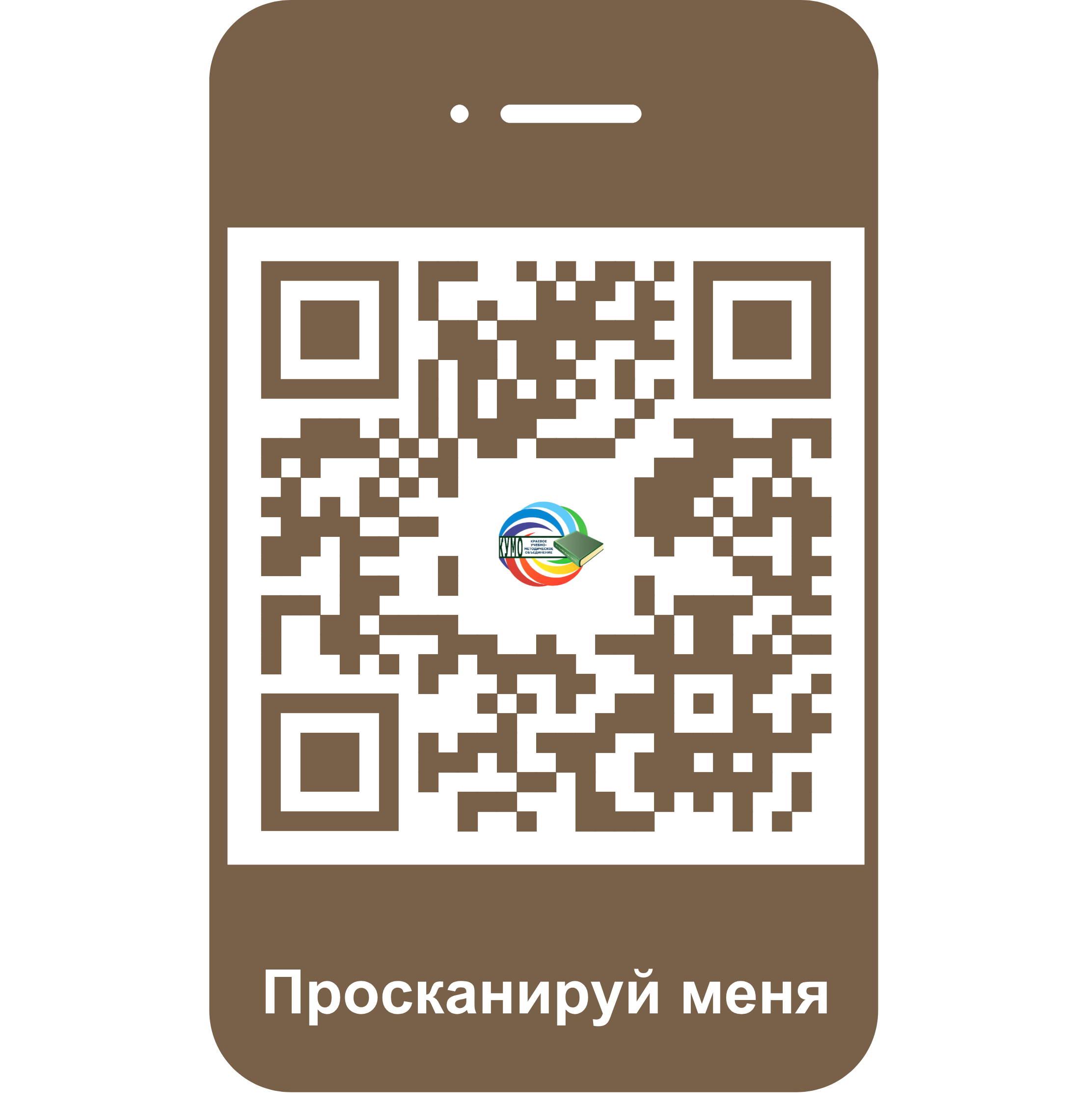 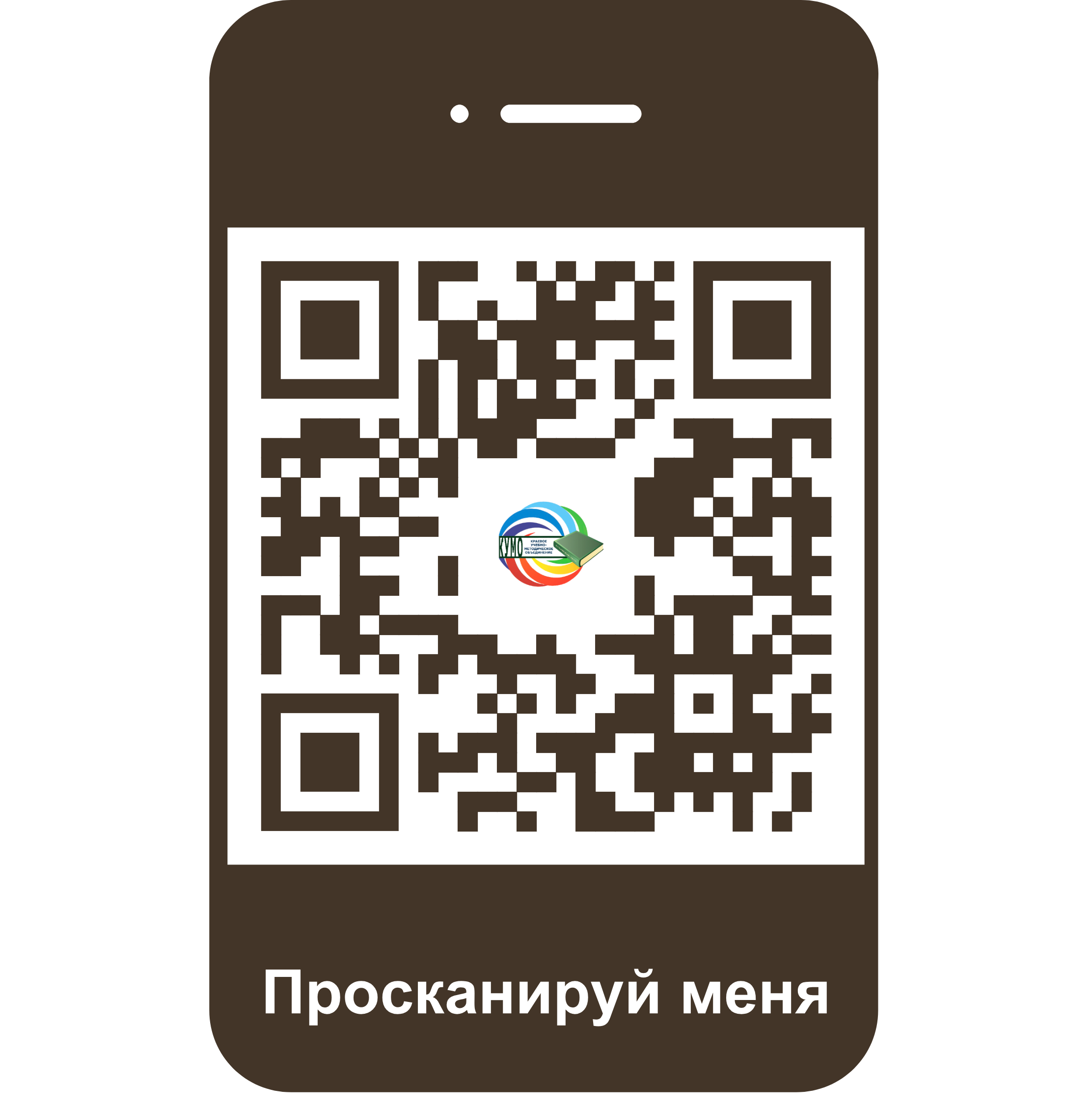 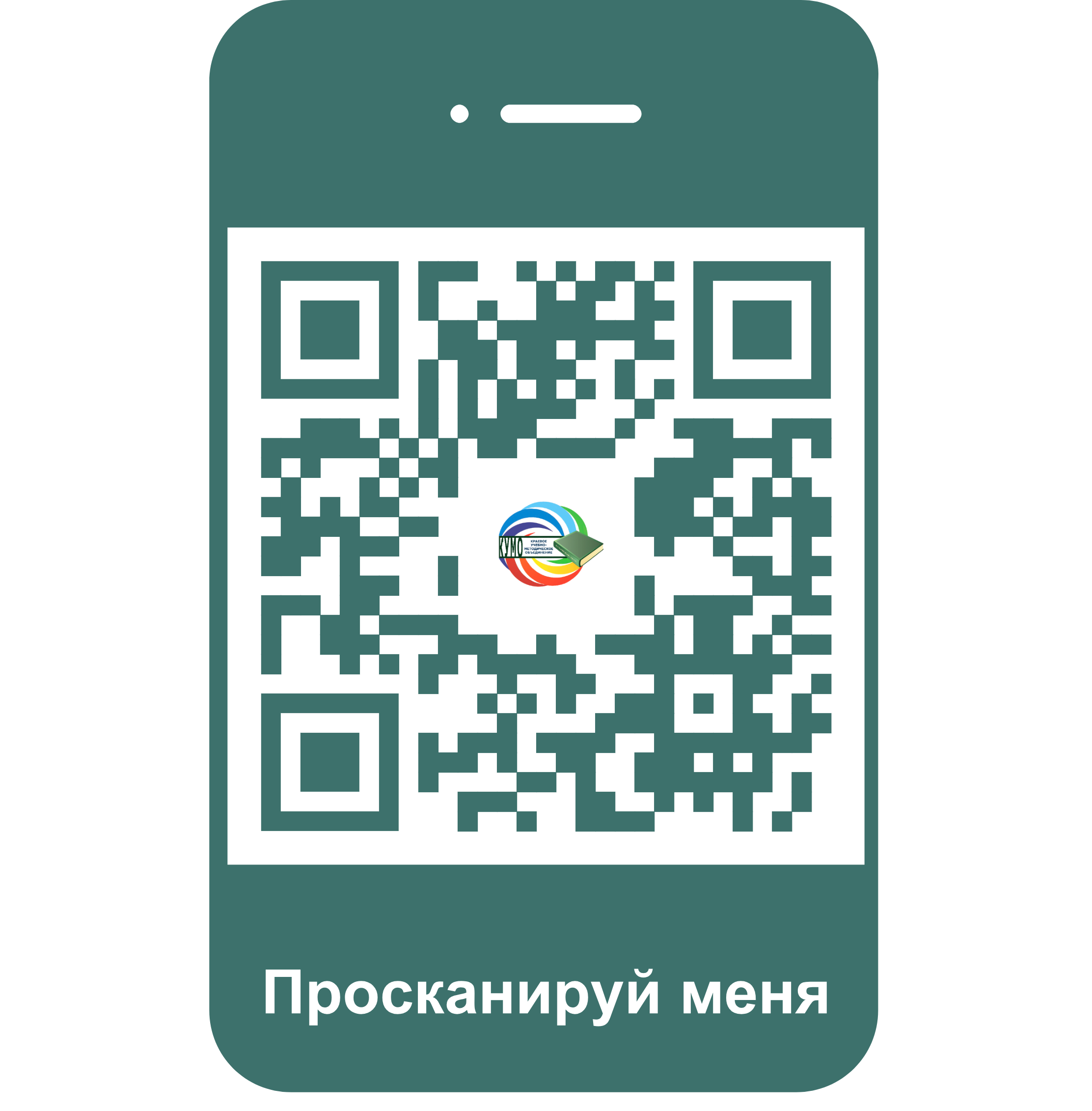 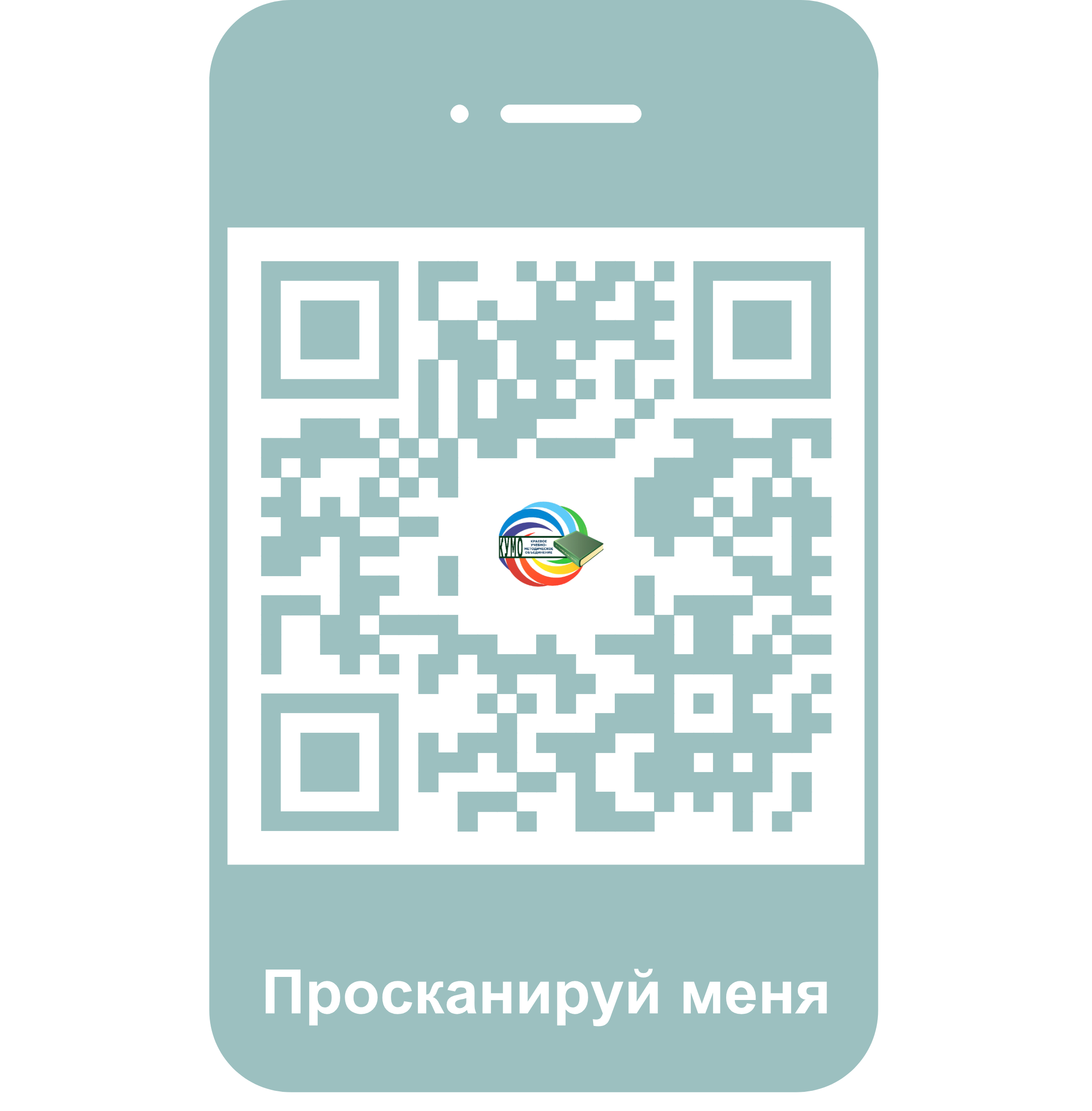 Генератор QR кода 
– Бесплатный онлайн 
генератор QR кода 
(qr-online.ru)
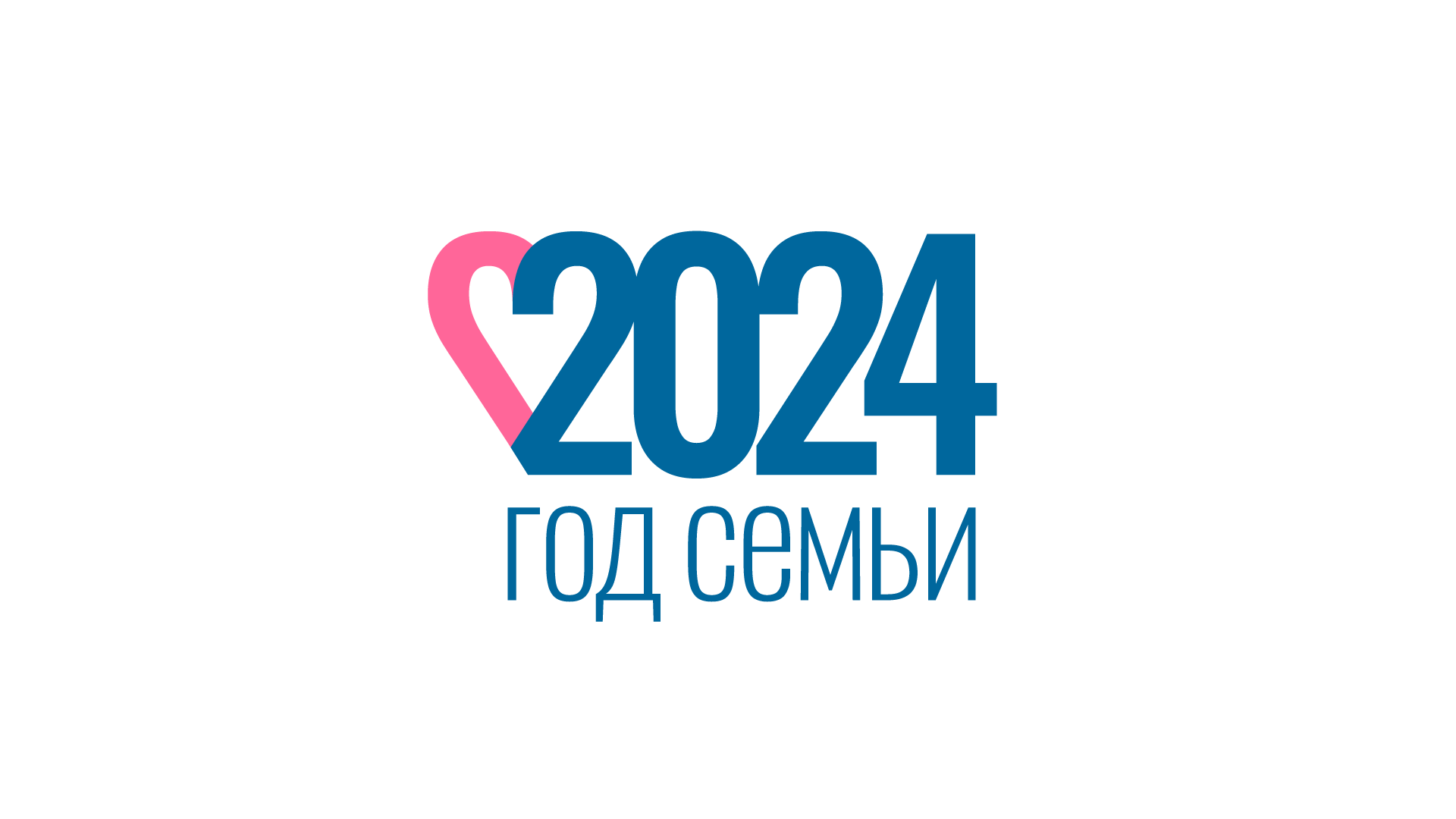 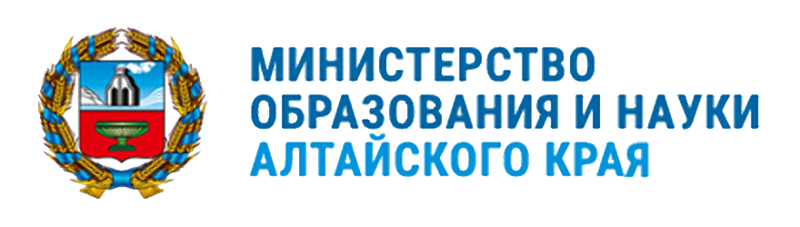 Логотипы партнеров
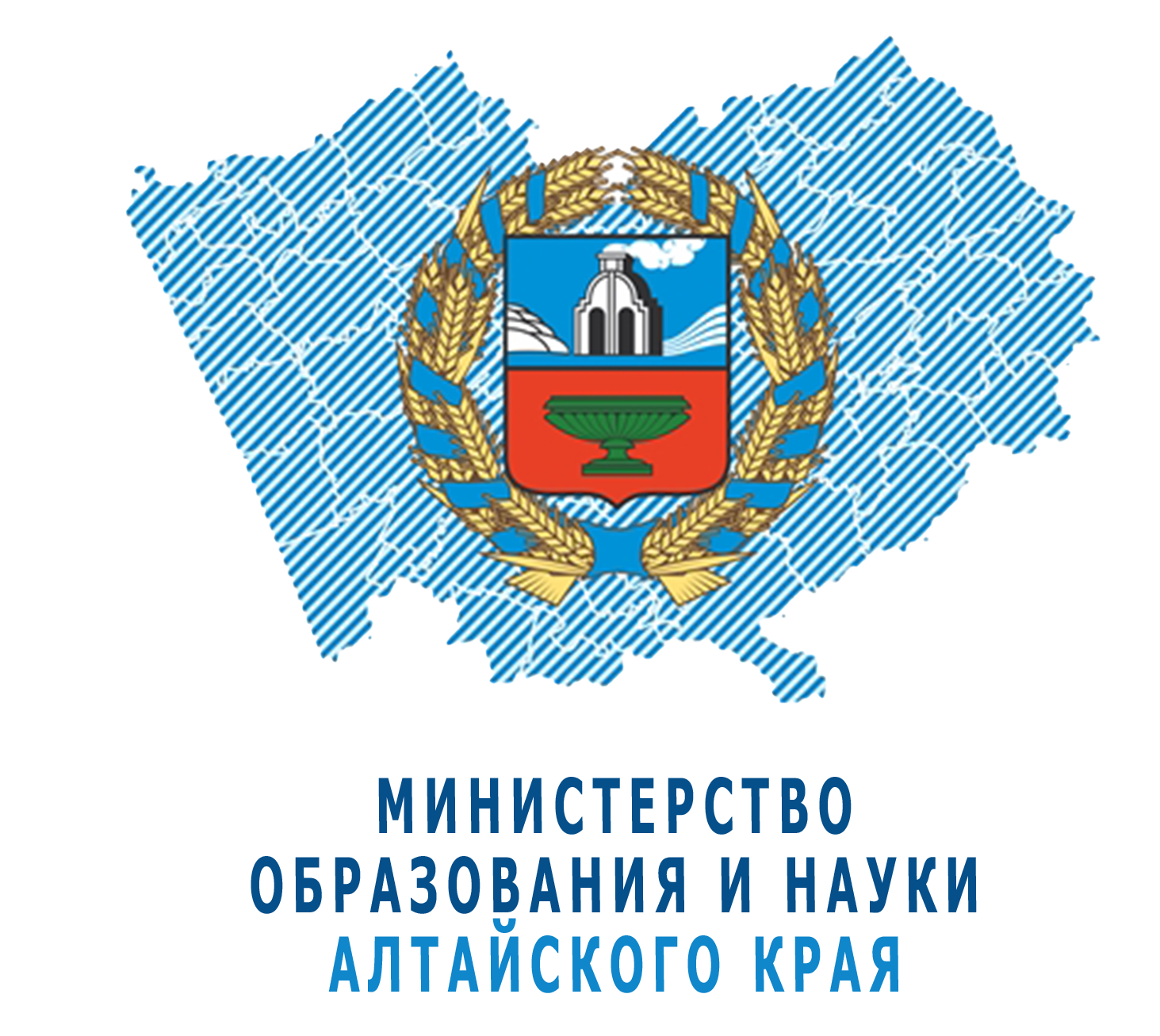 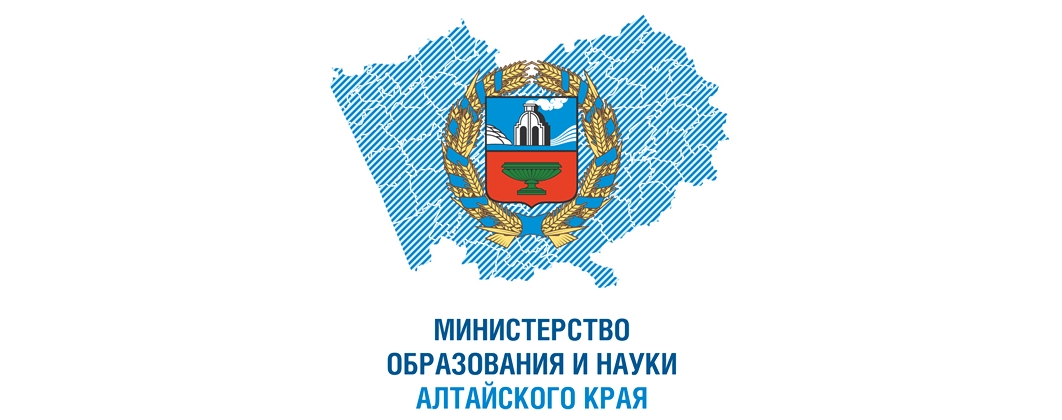 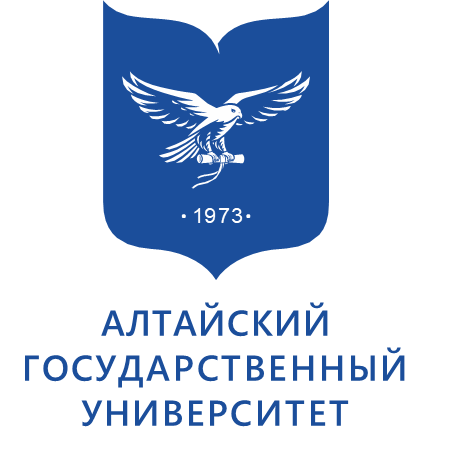 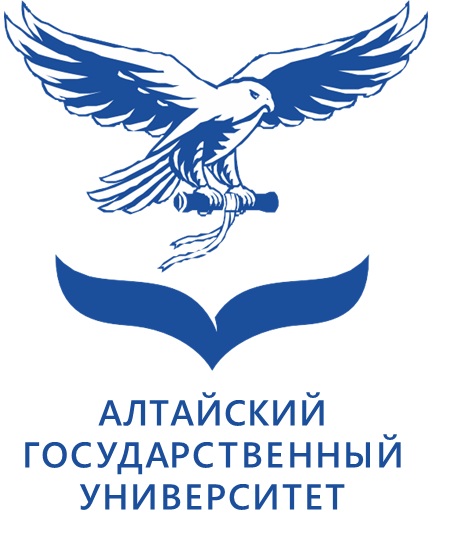 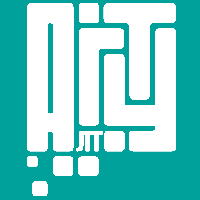 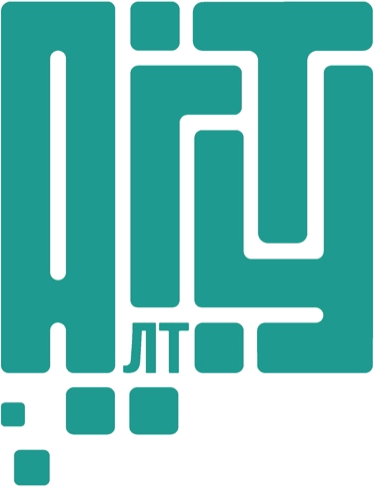 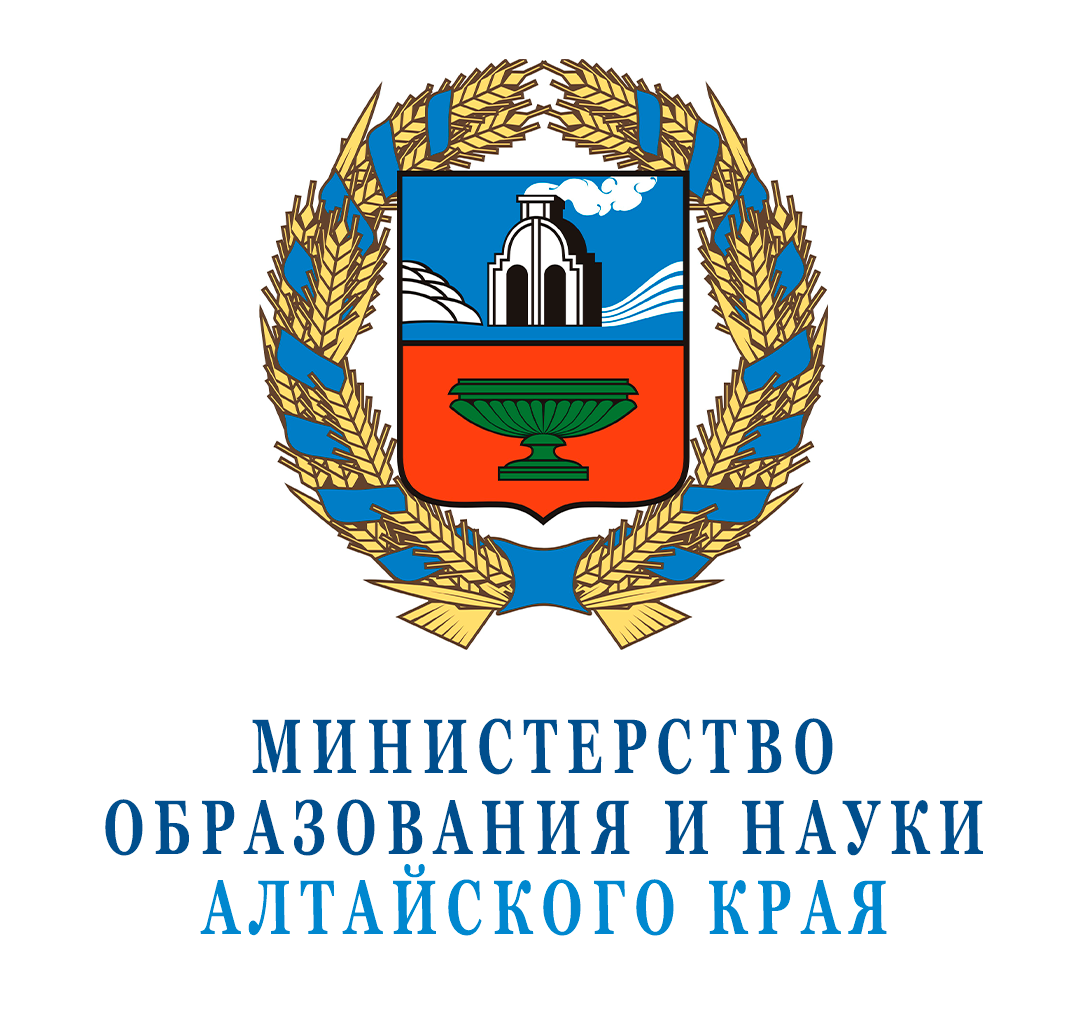 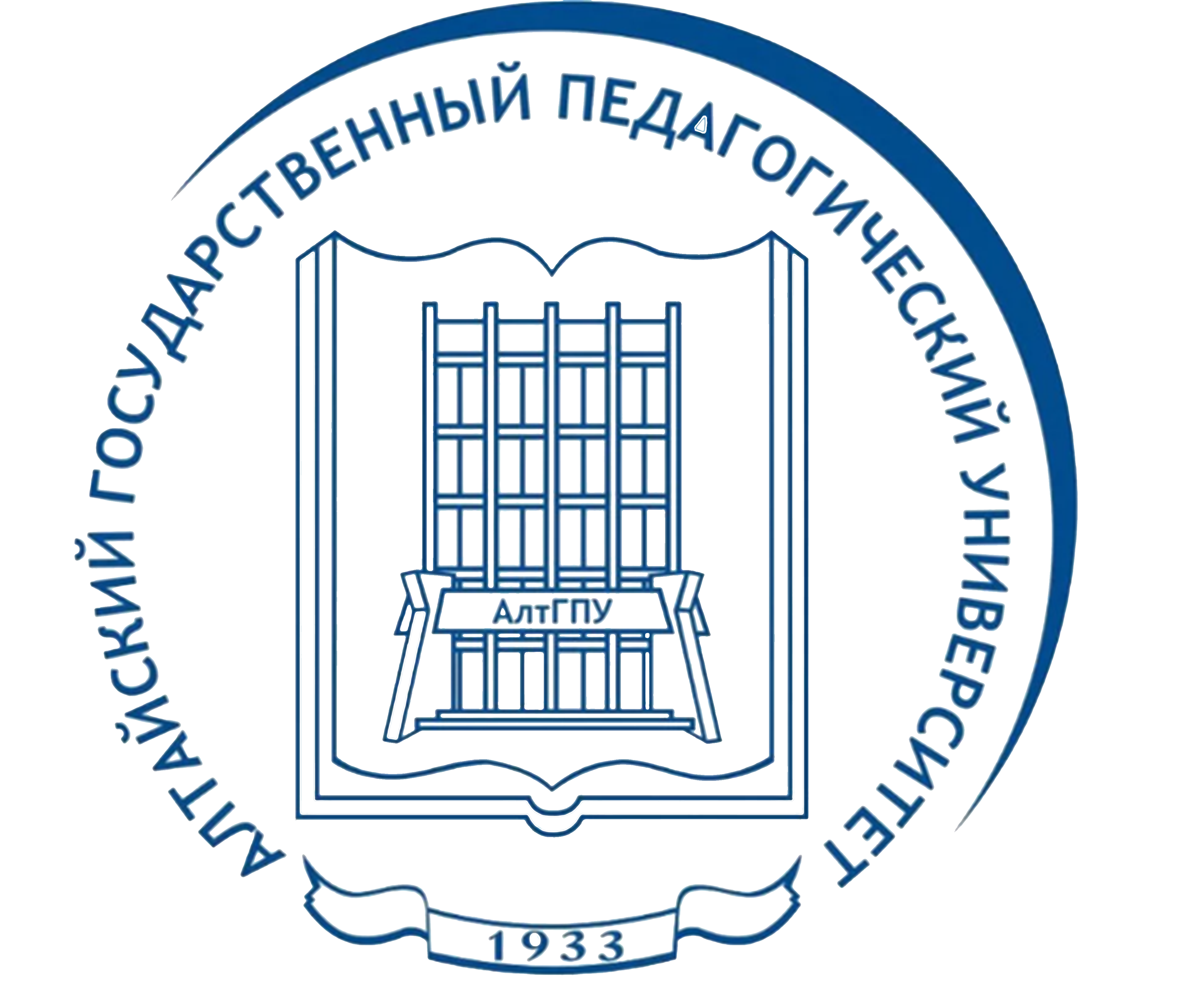 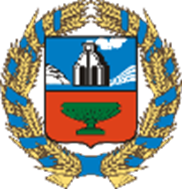 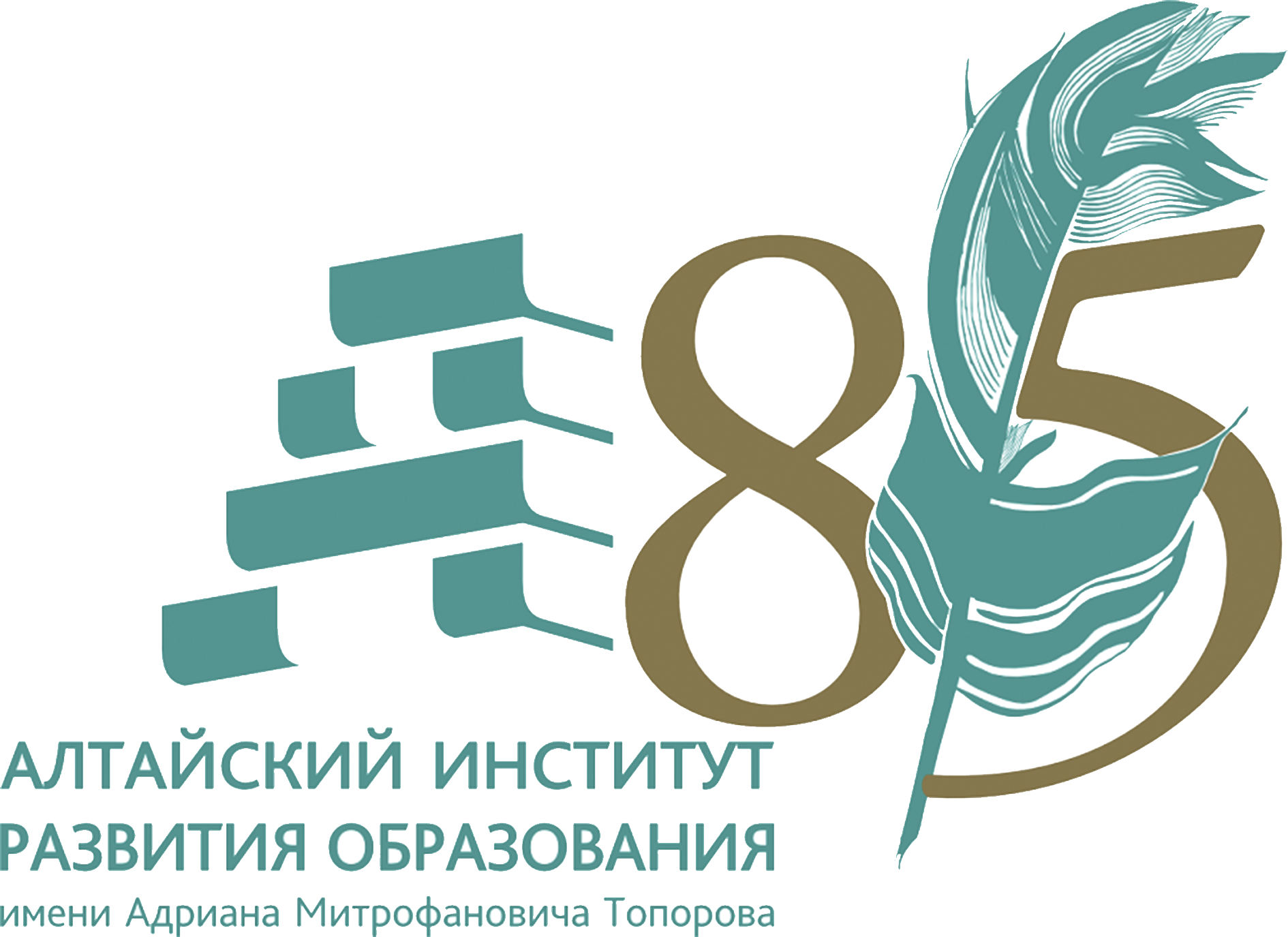 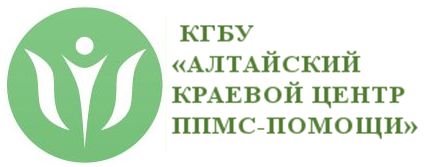 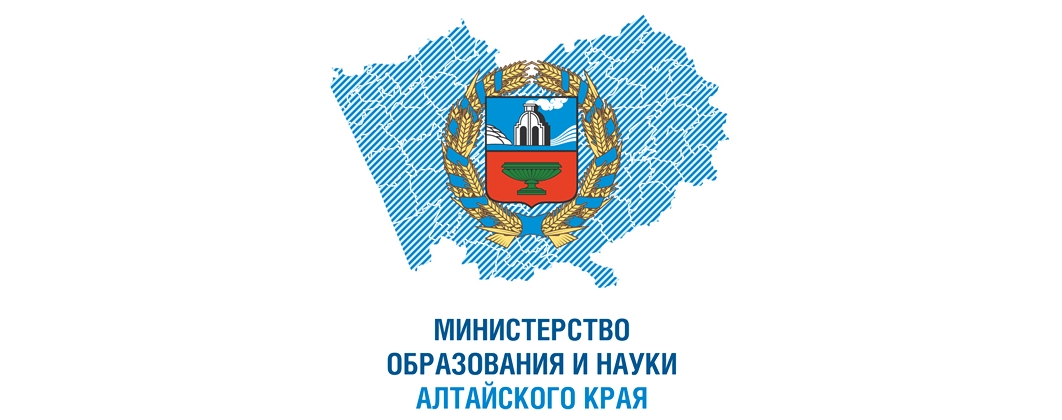 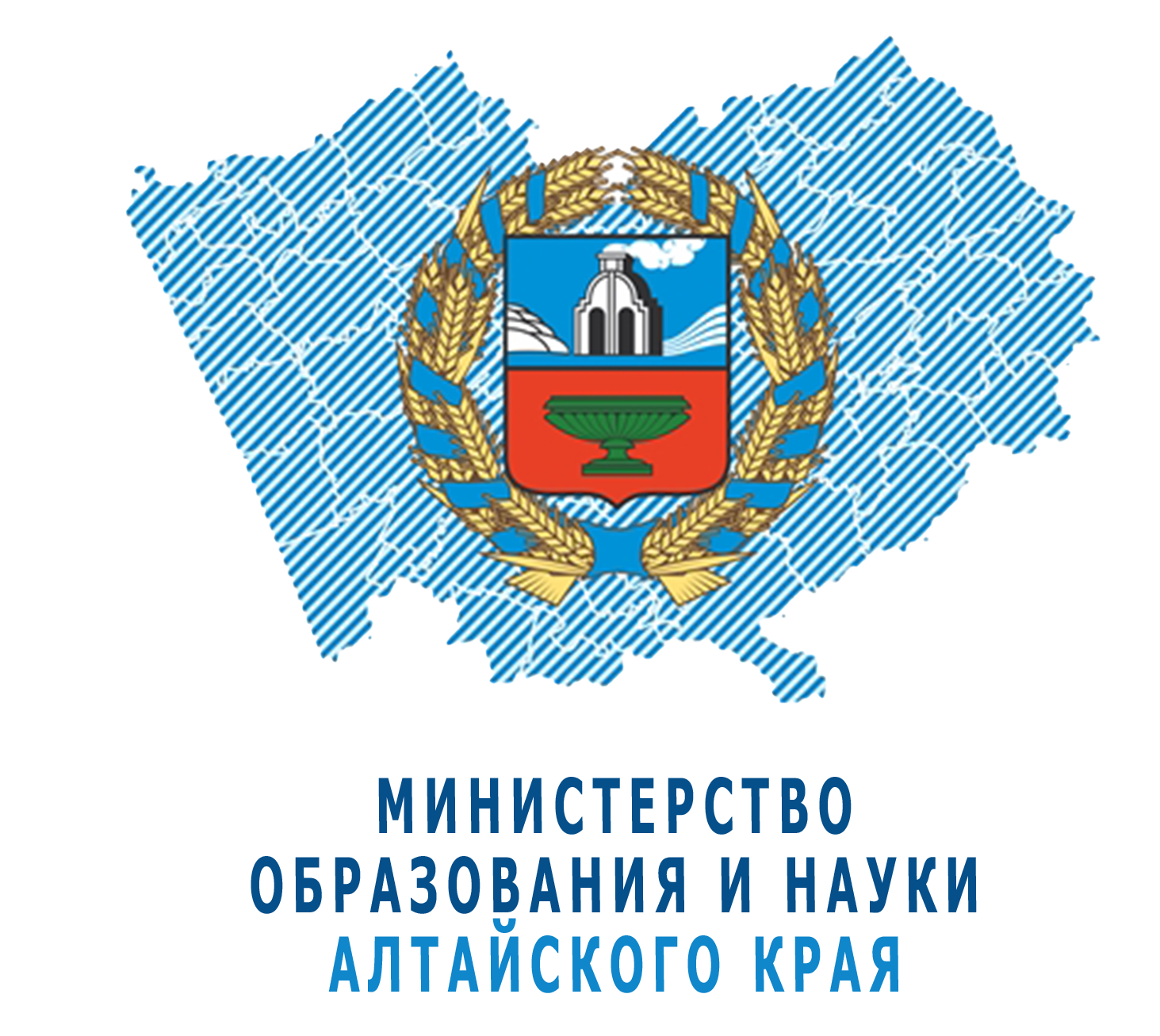 Брендбук АИРО
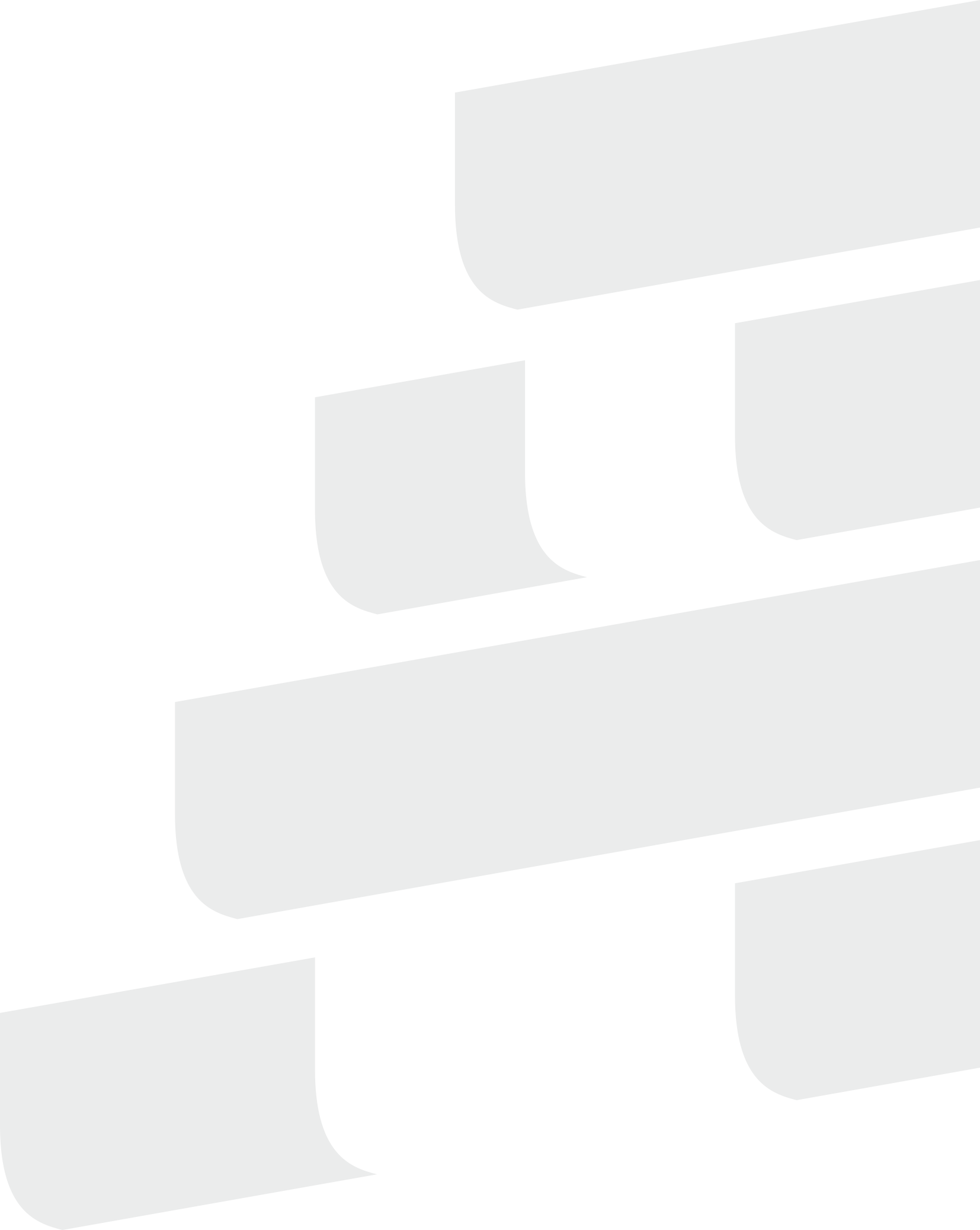 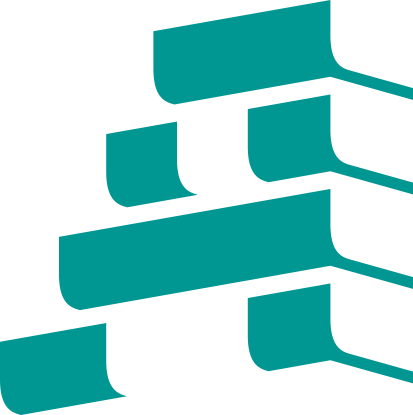 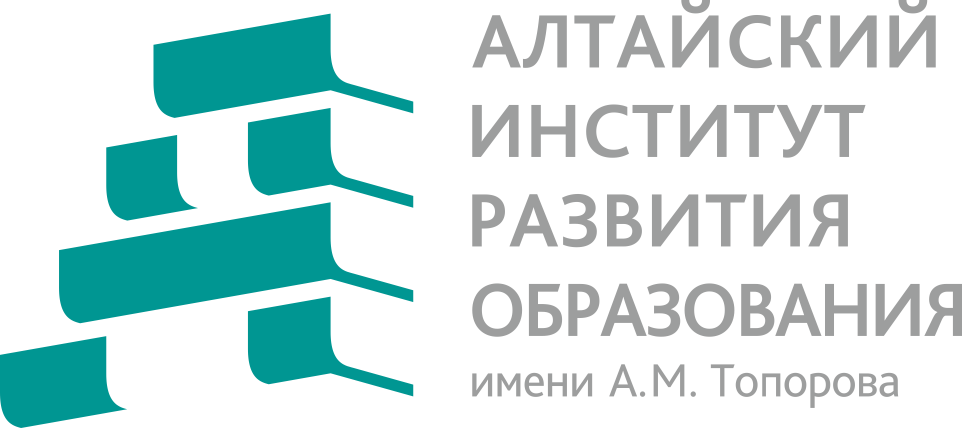 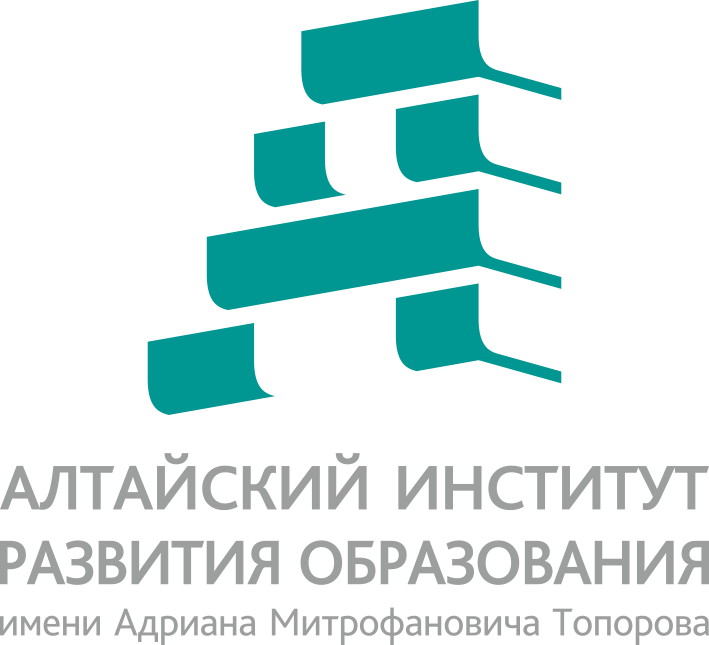 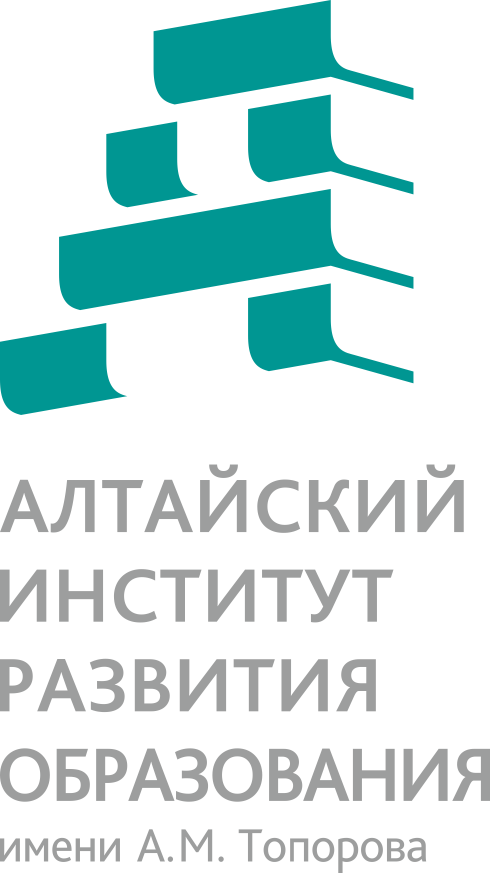 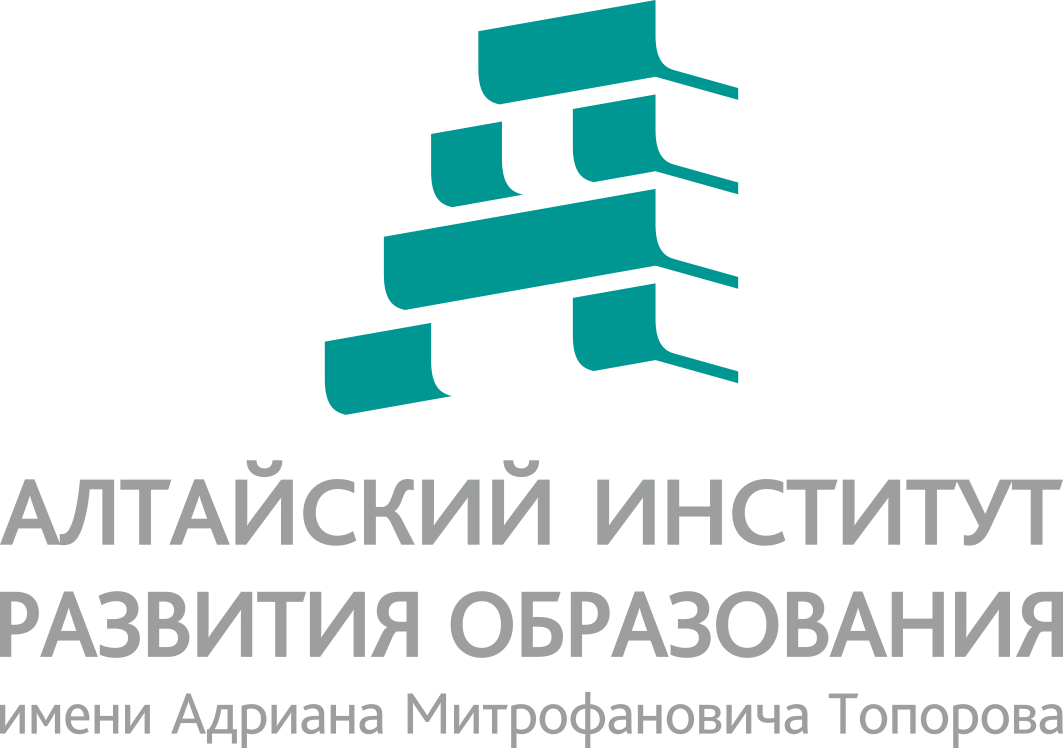 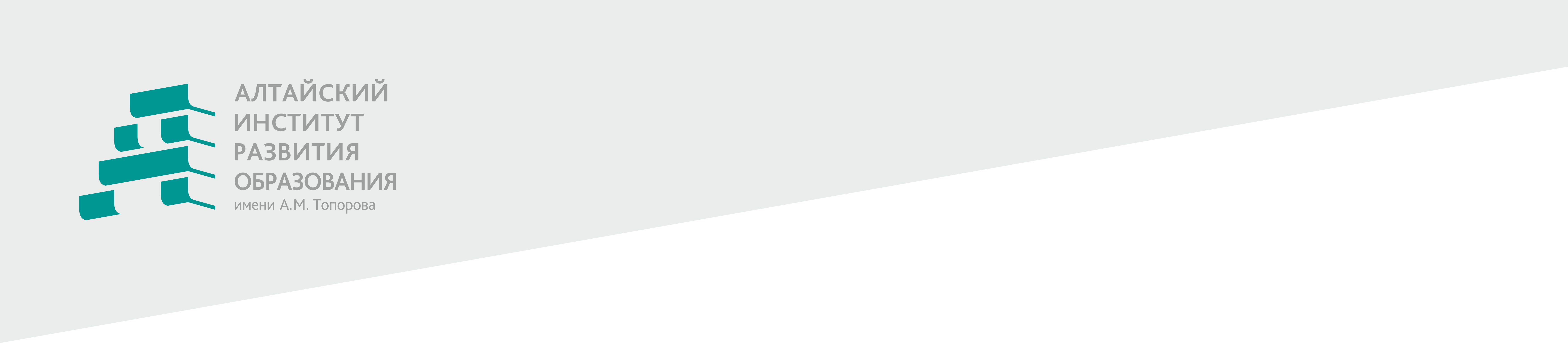 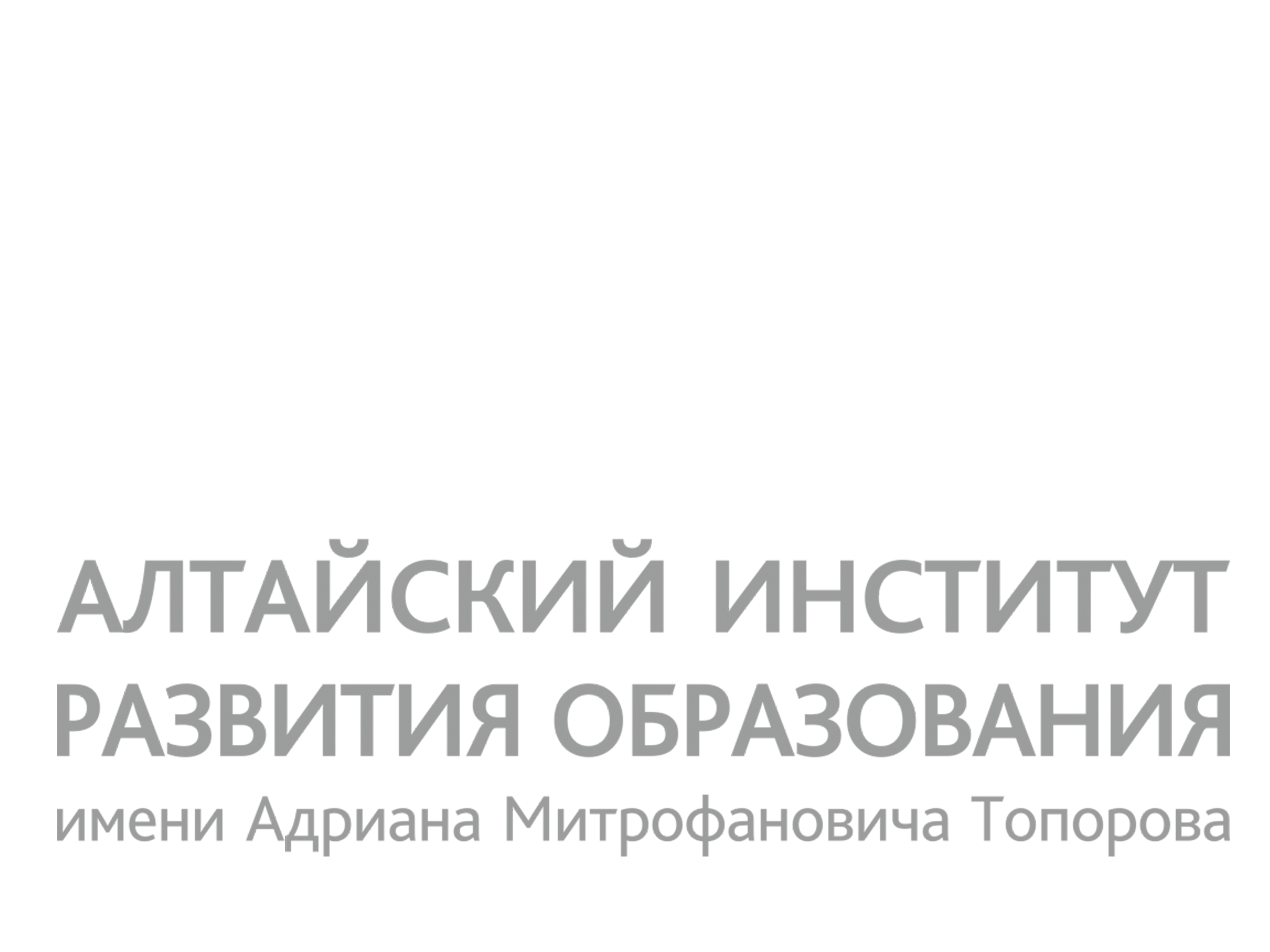 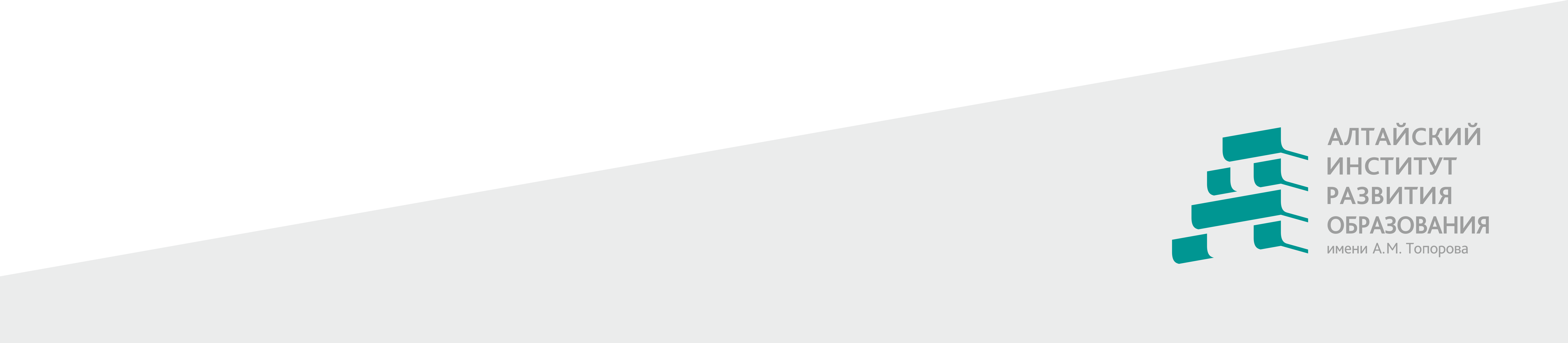 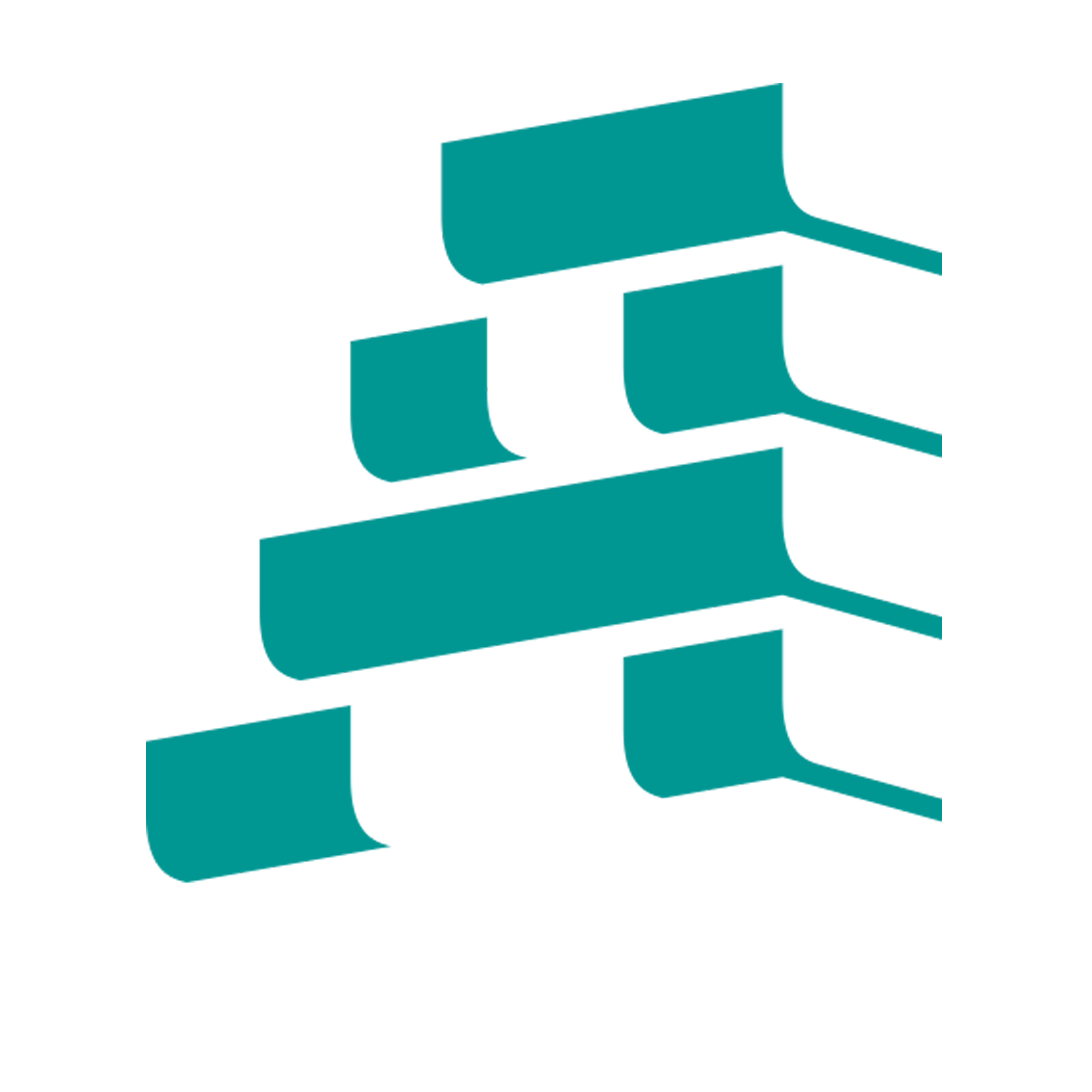 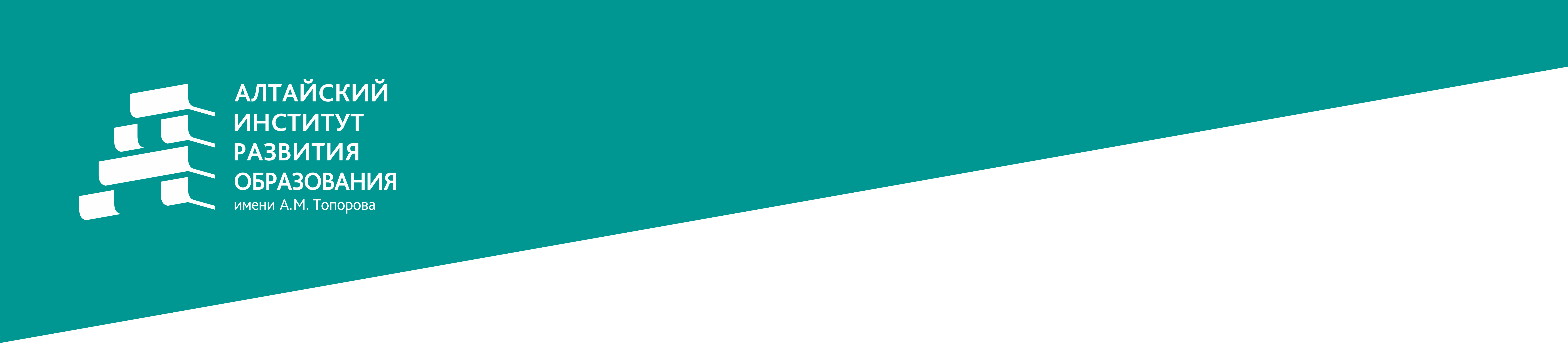 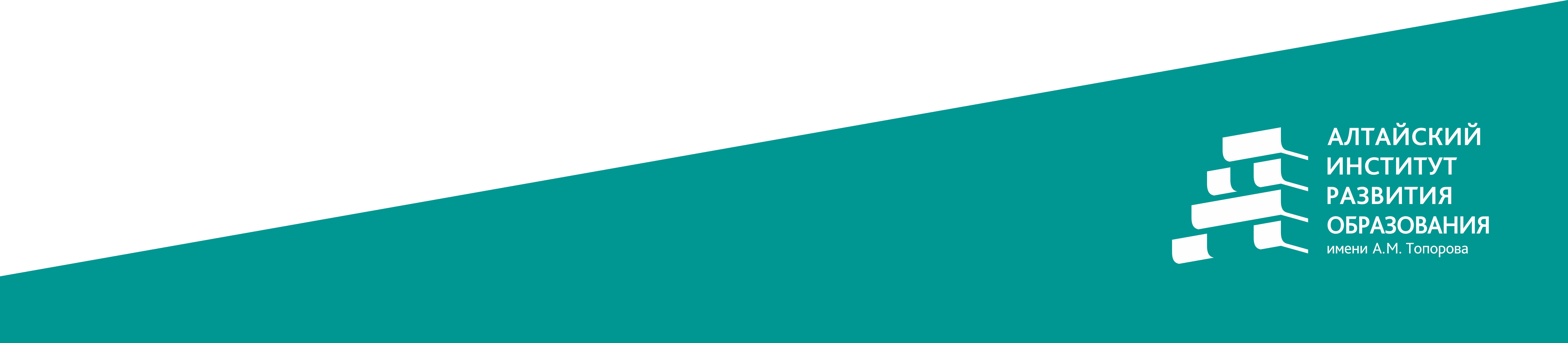 QR- коды отделений на белом и прозрачном фоне
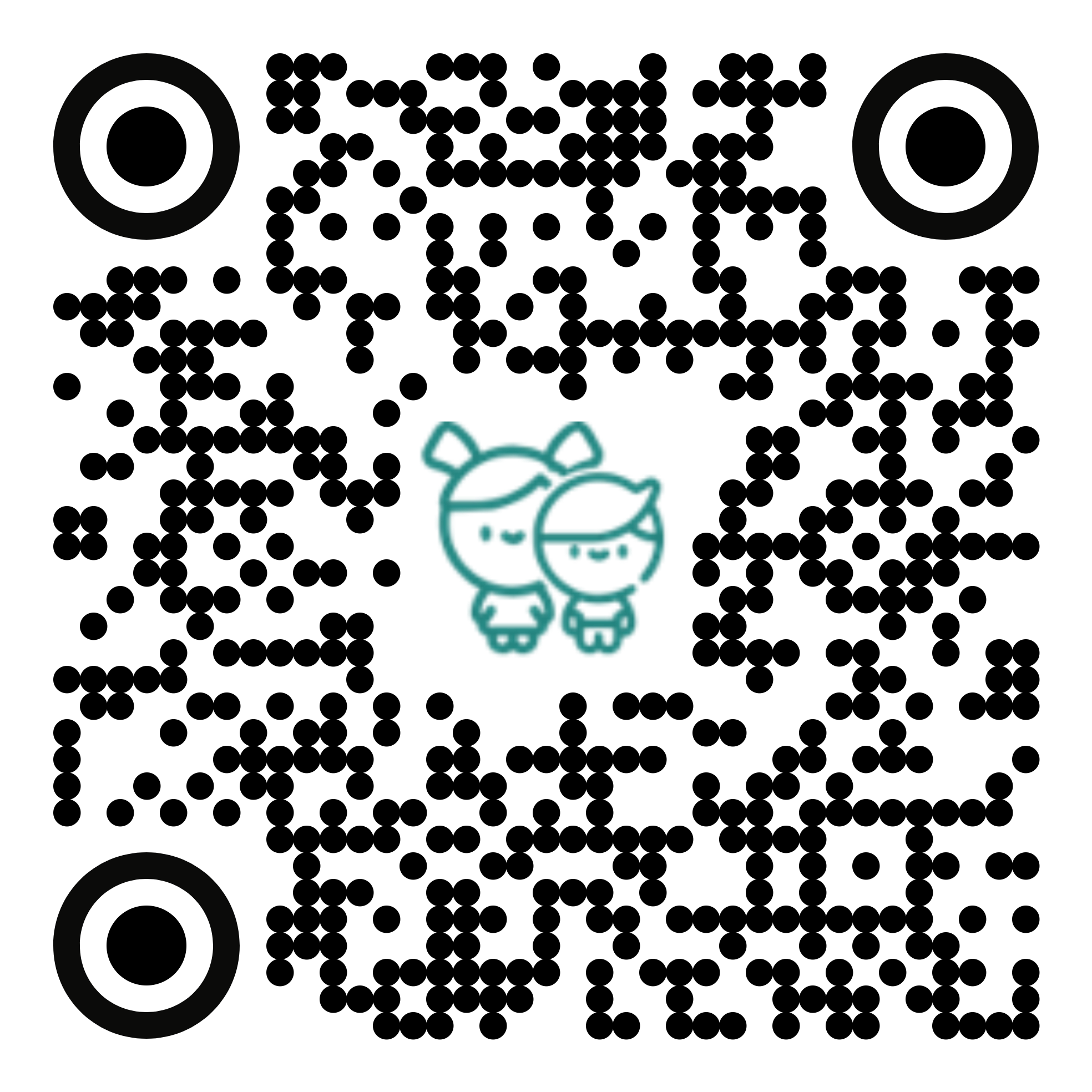 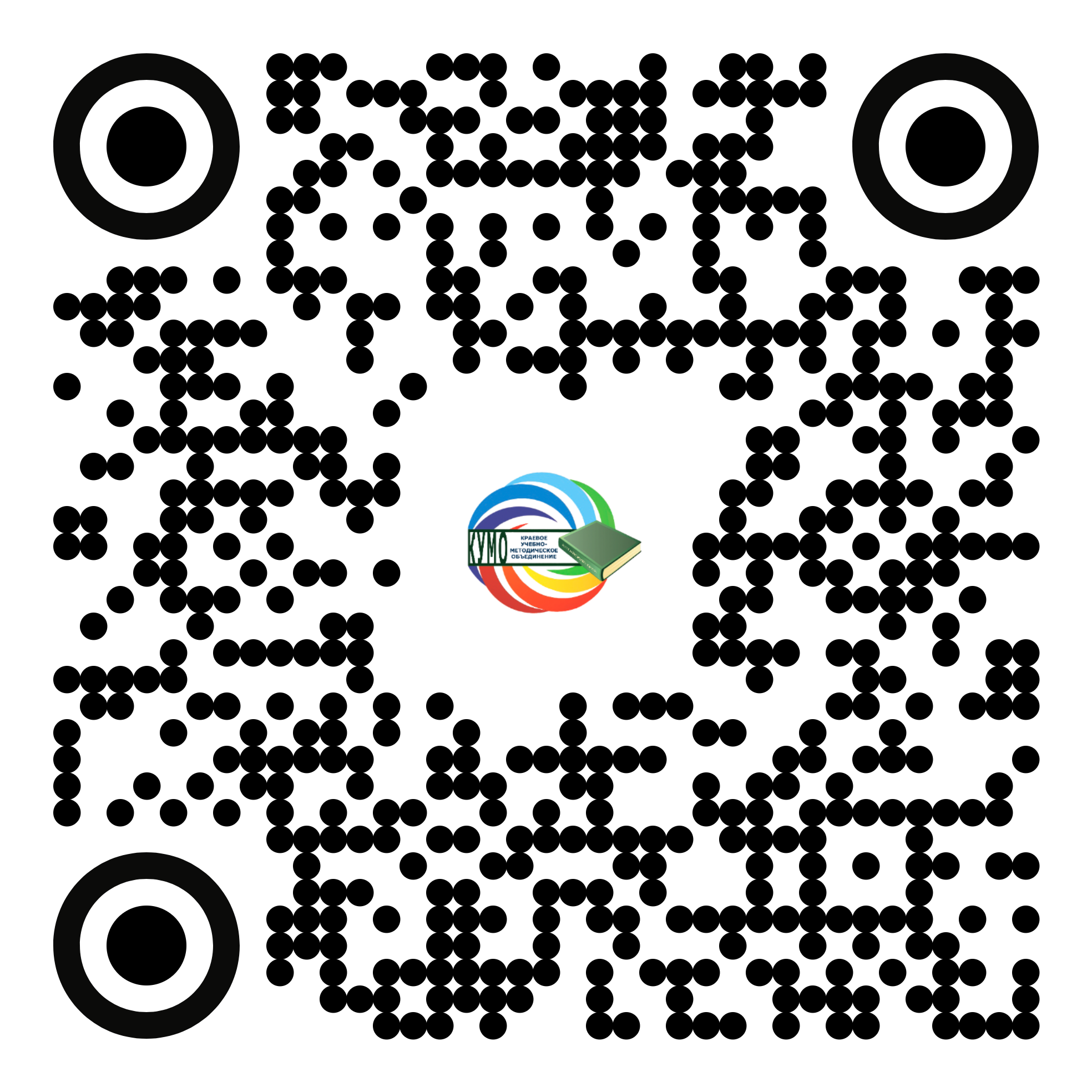 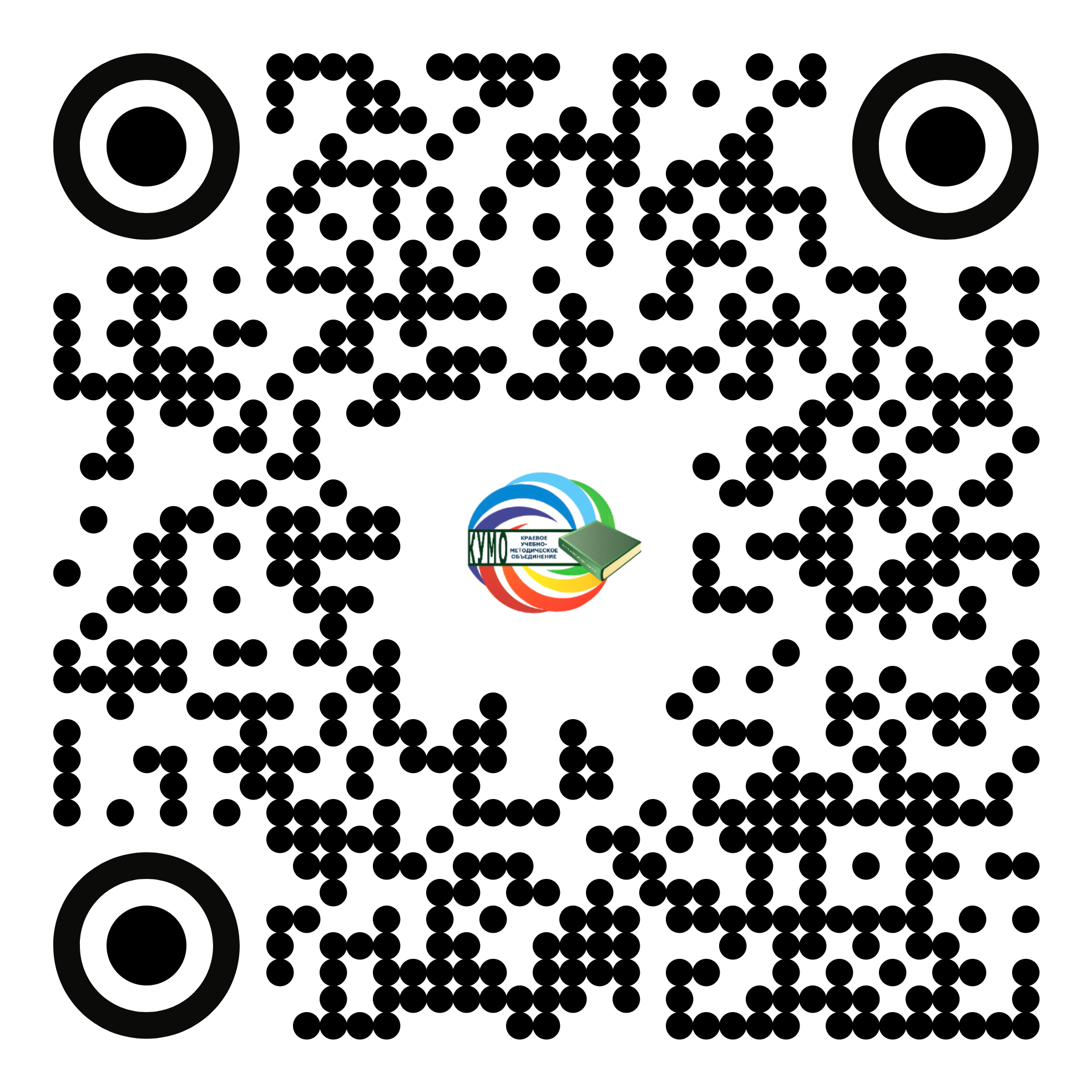 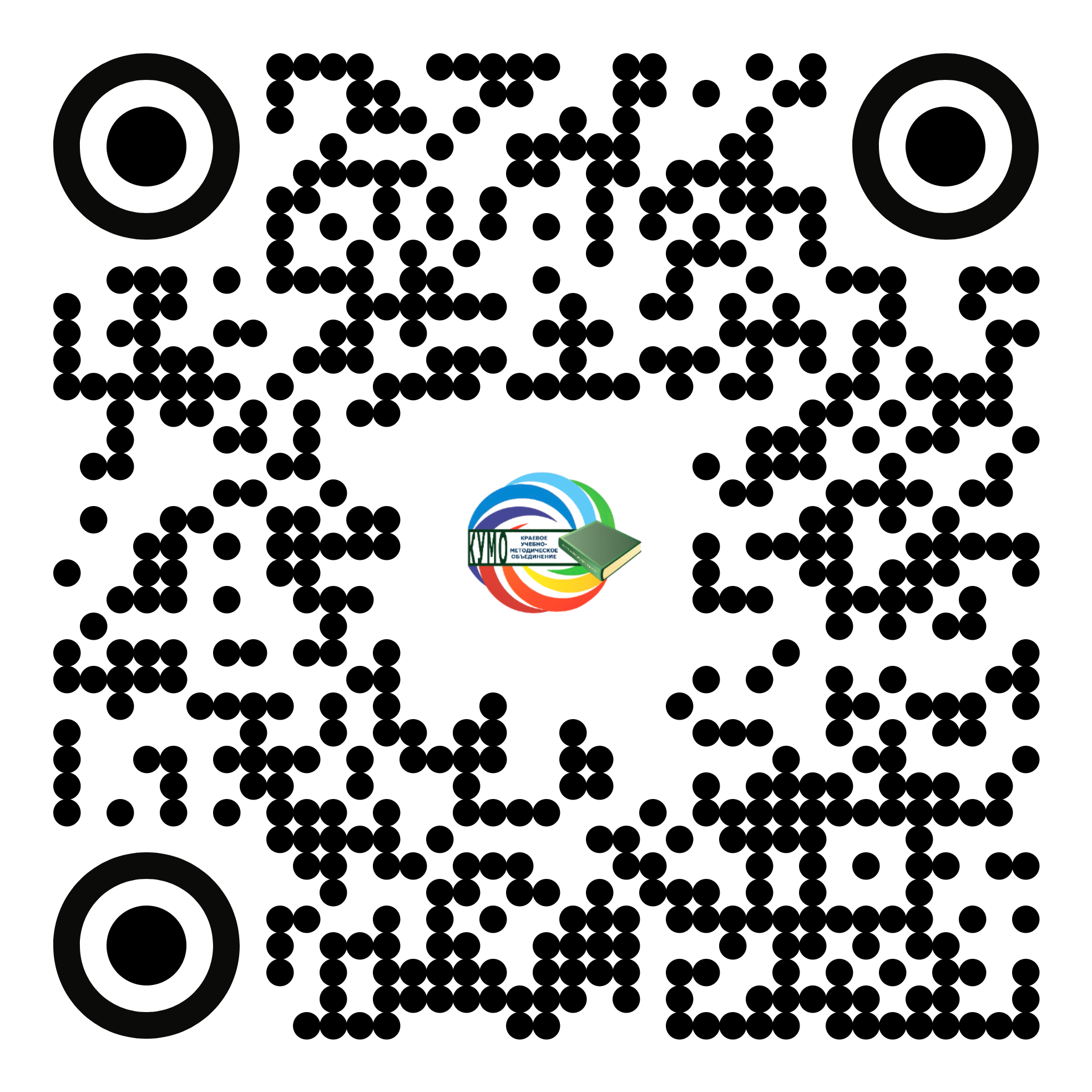 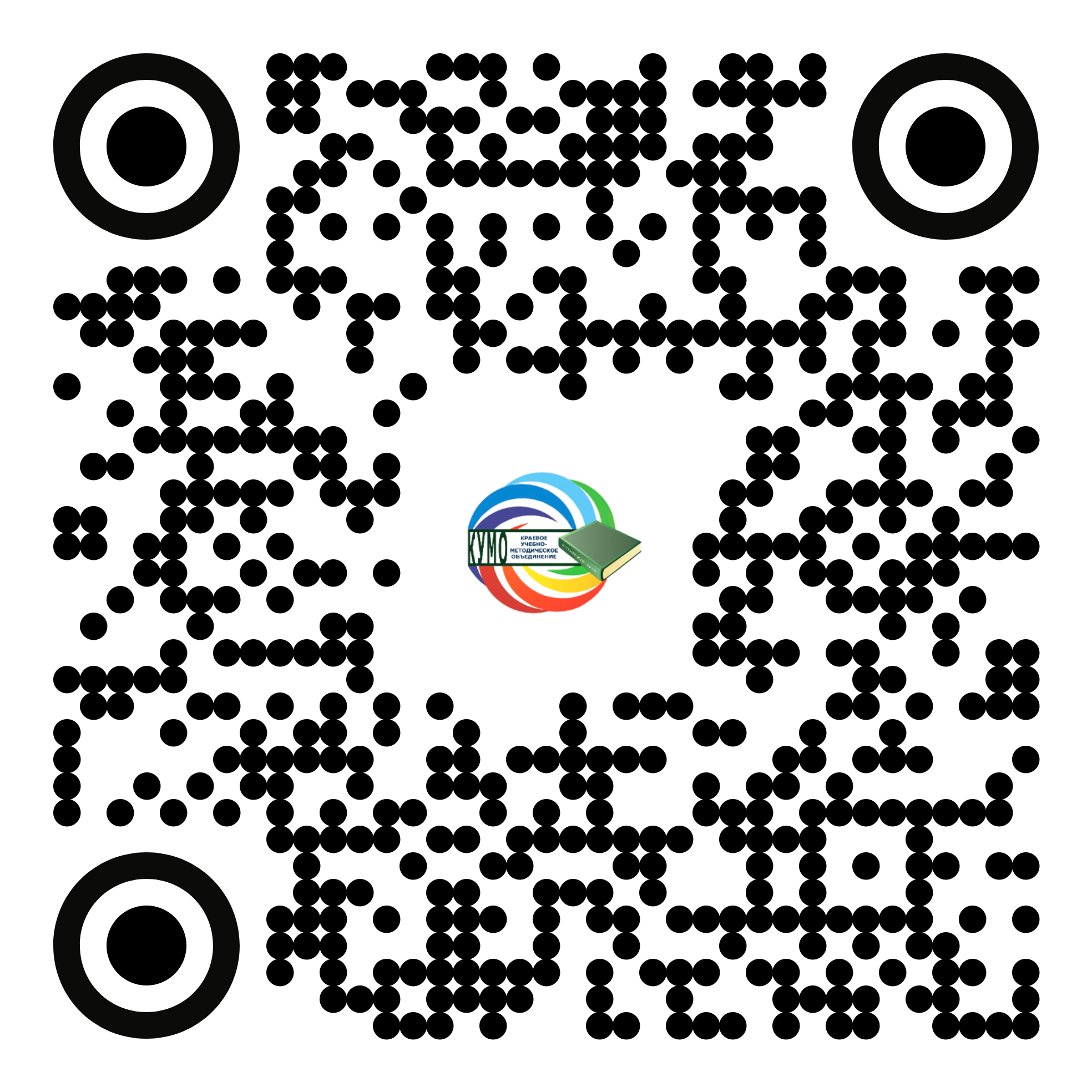 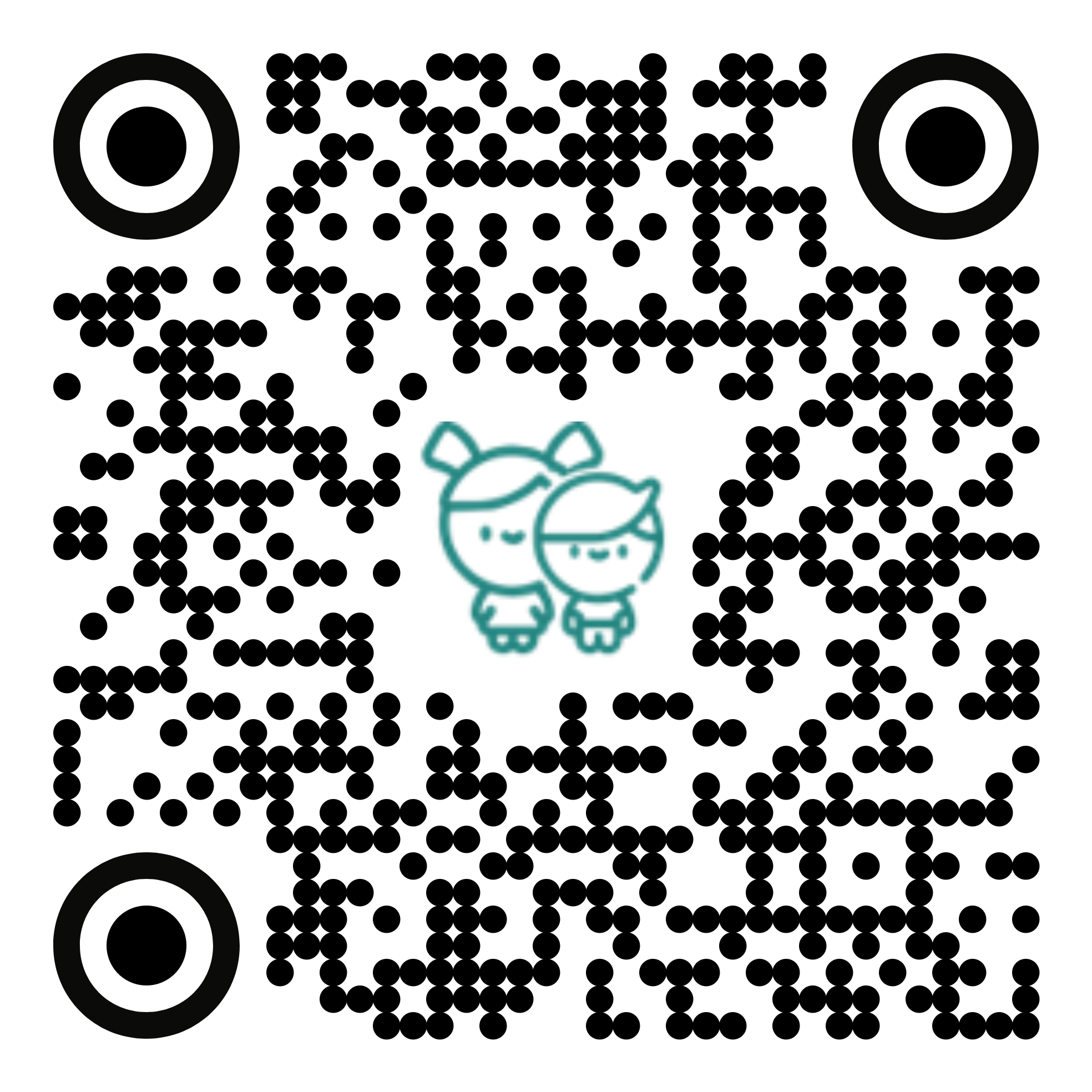 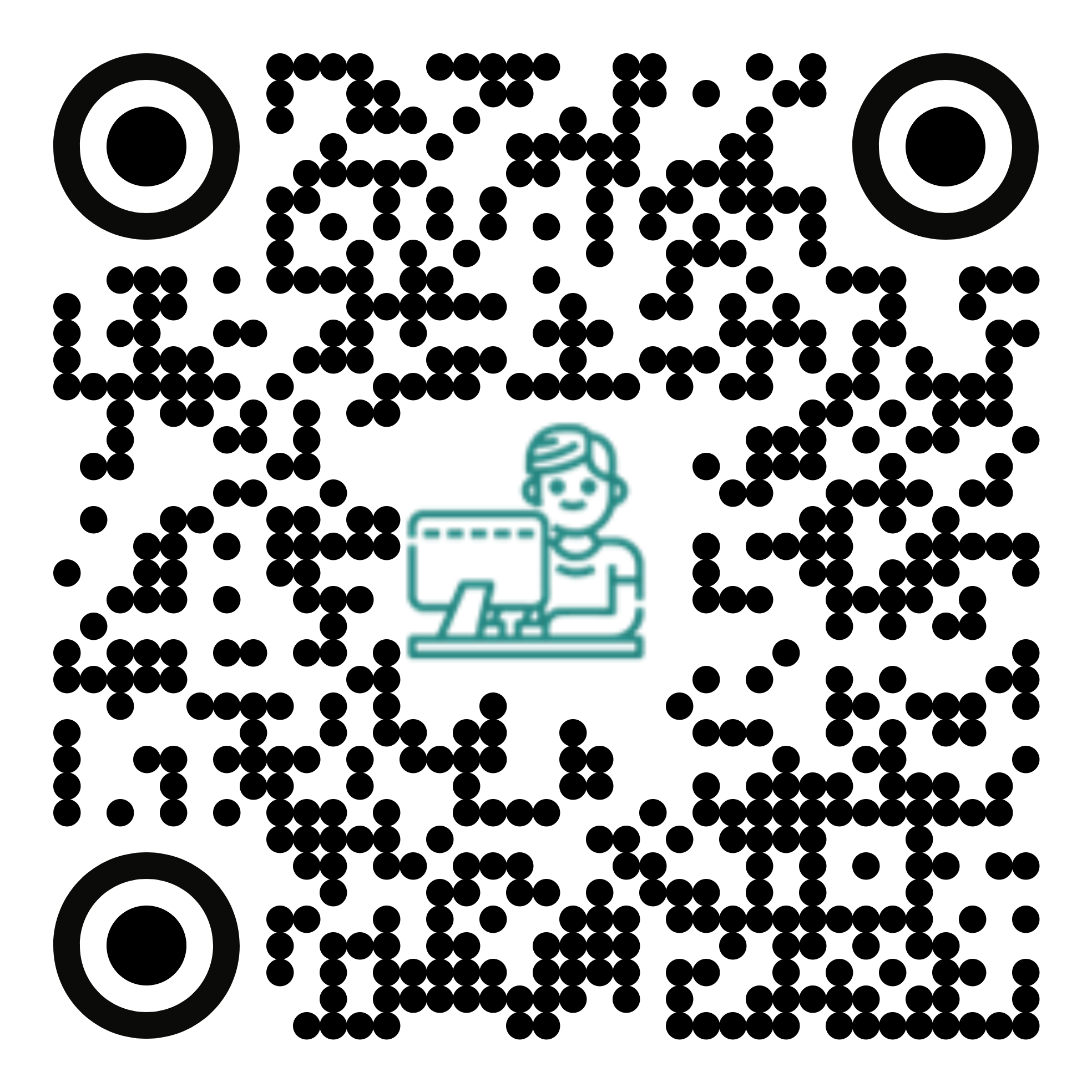 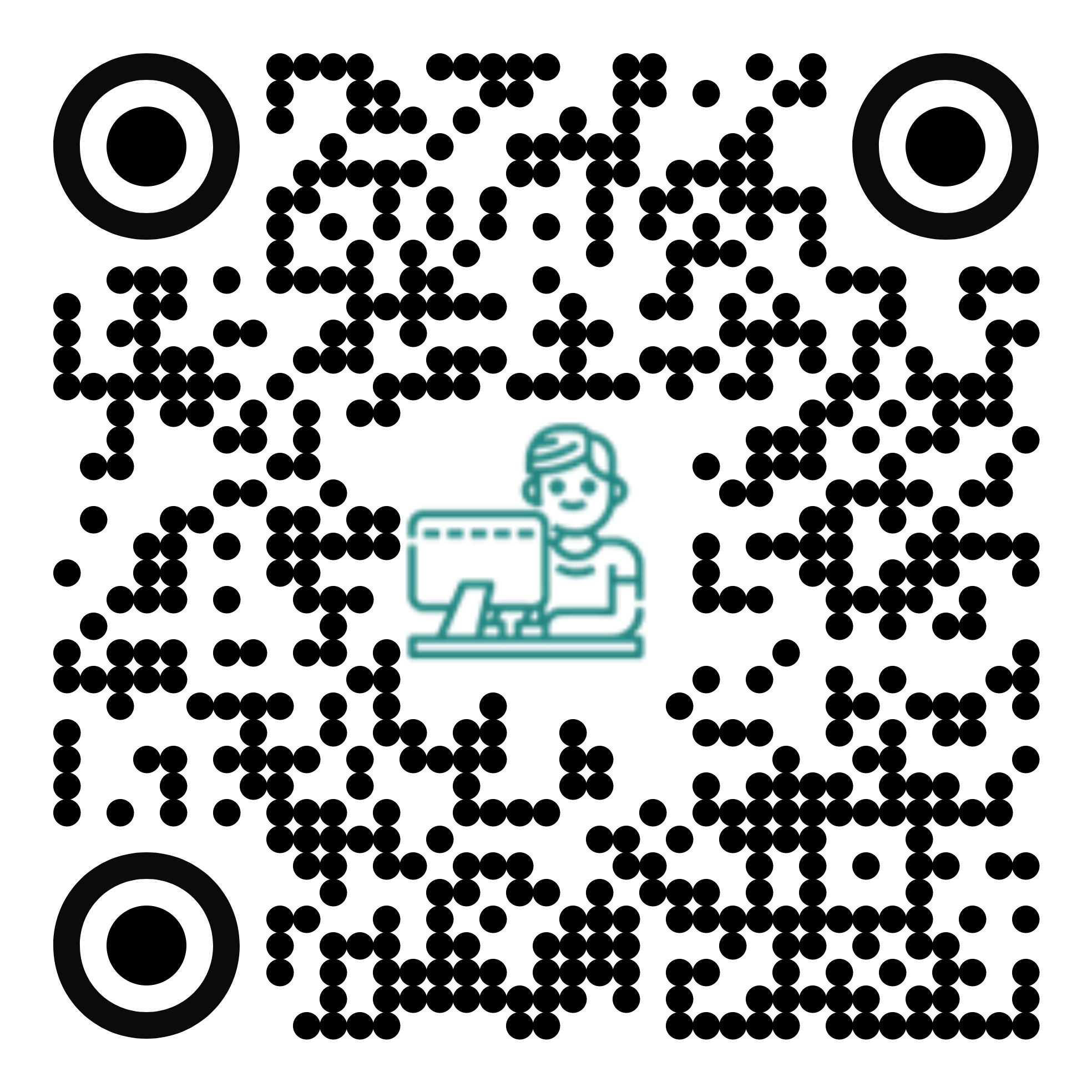 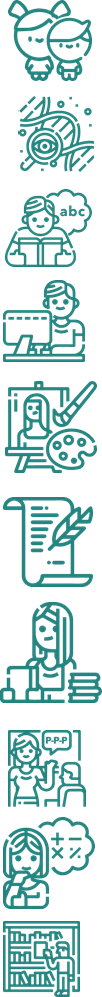 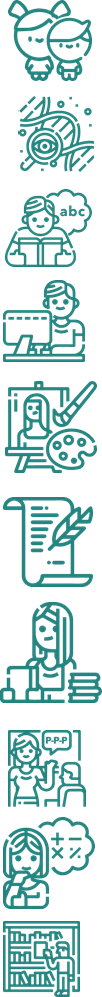 4 по информатике и ИКТ
1 по дошкольному образованию
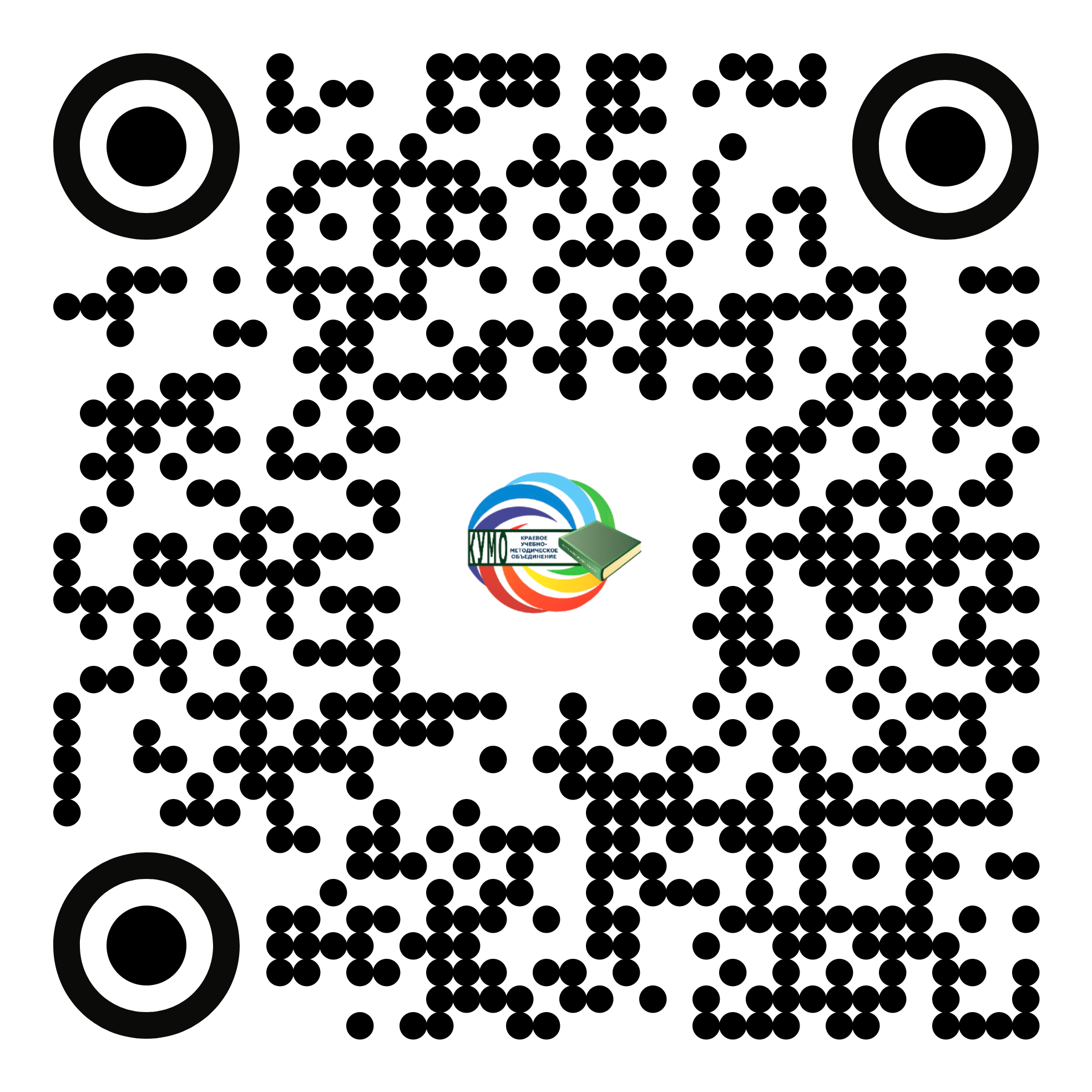 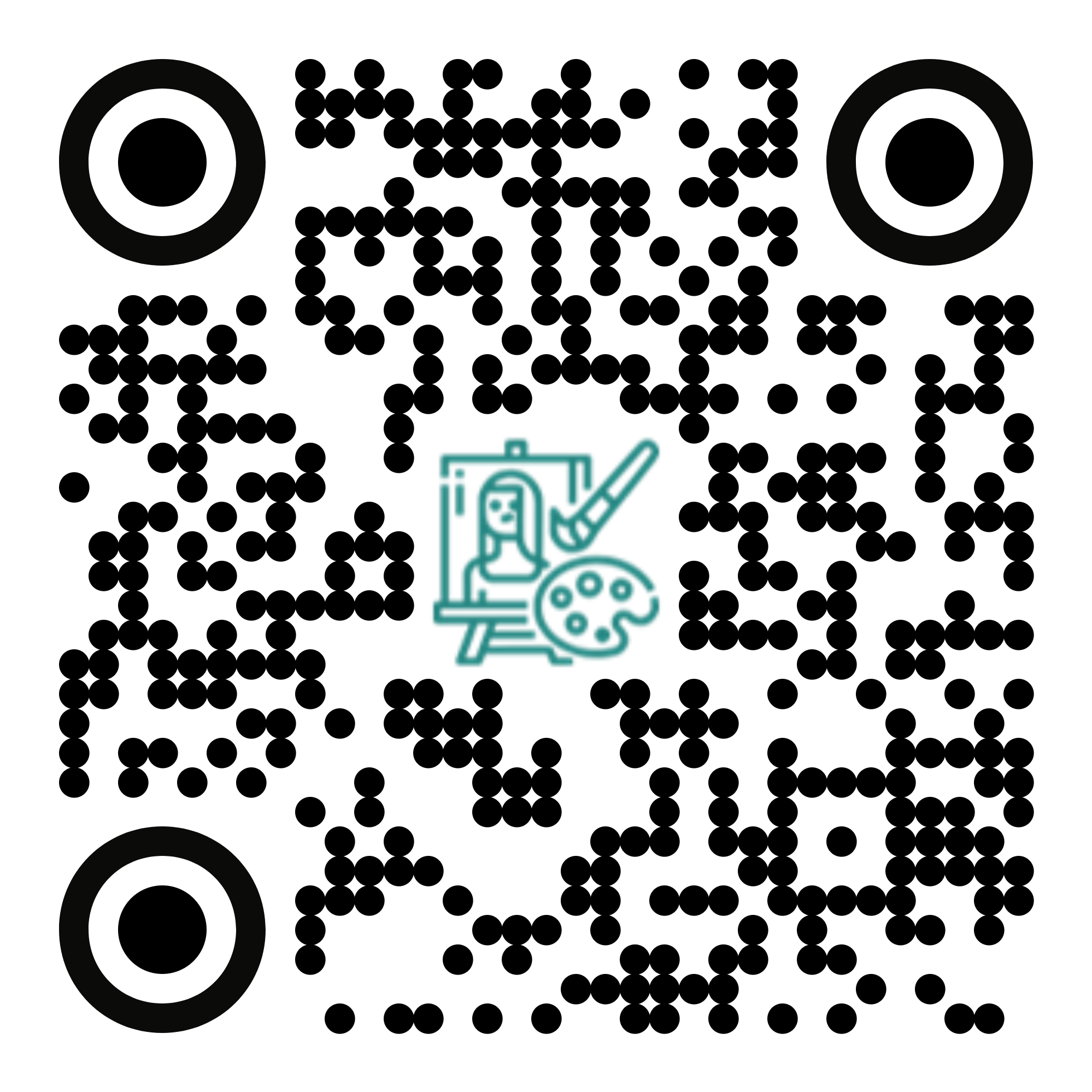 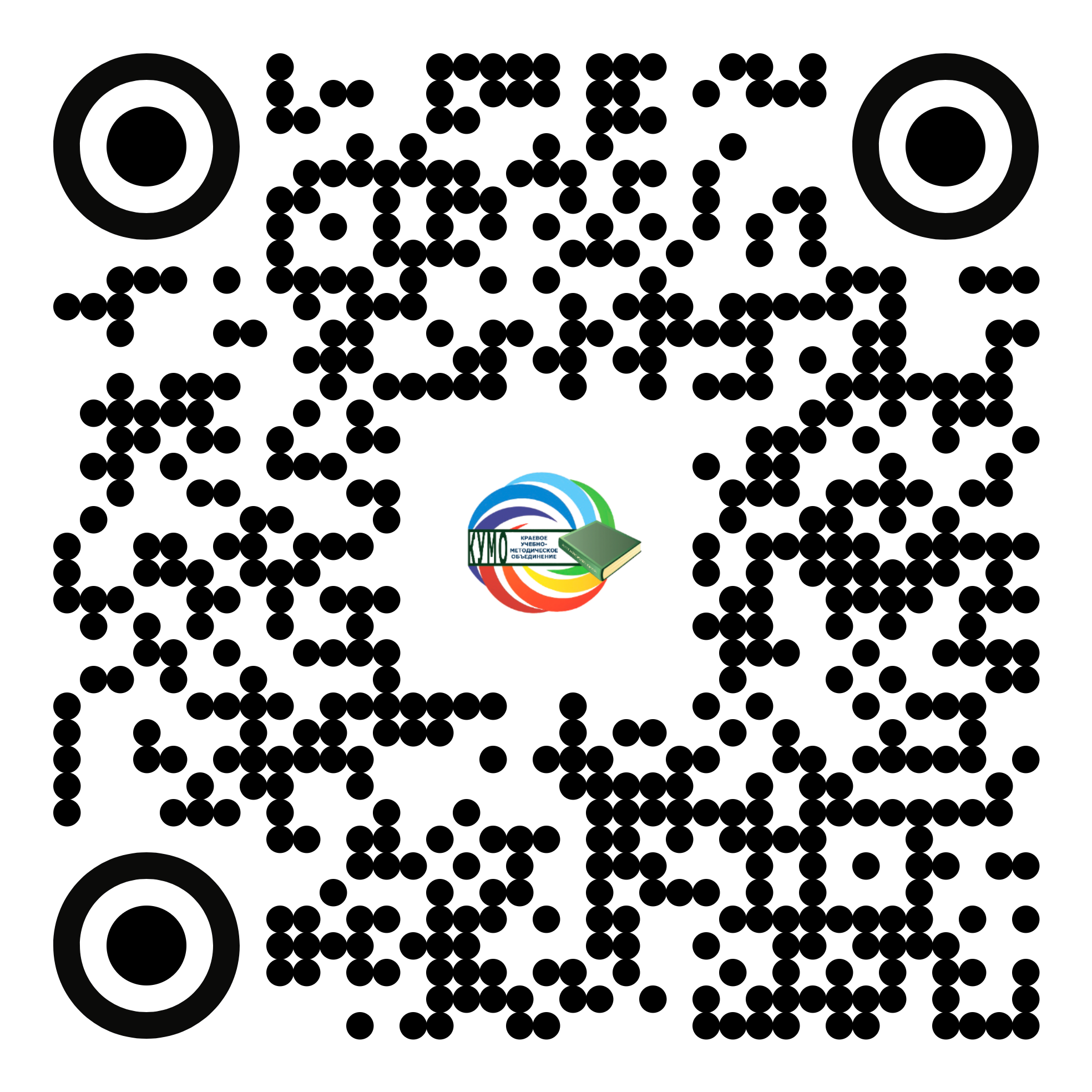 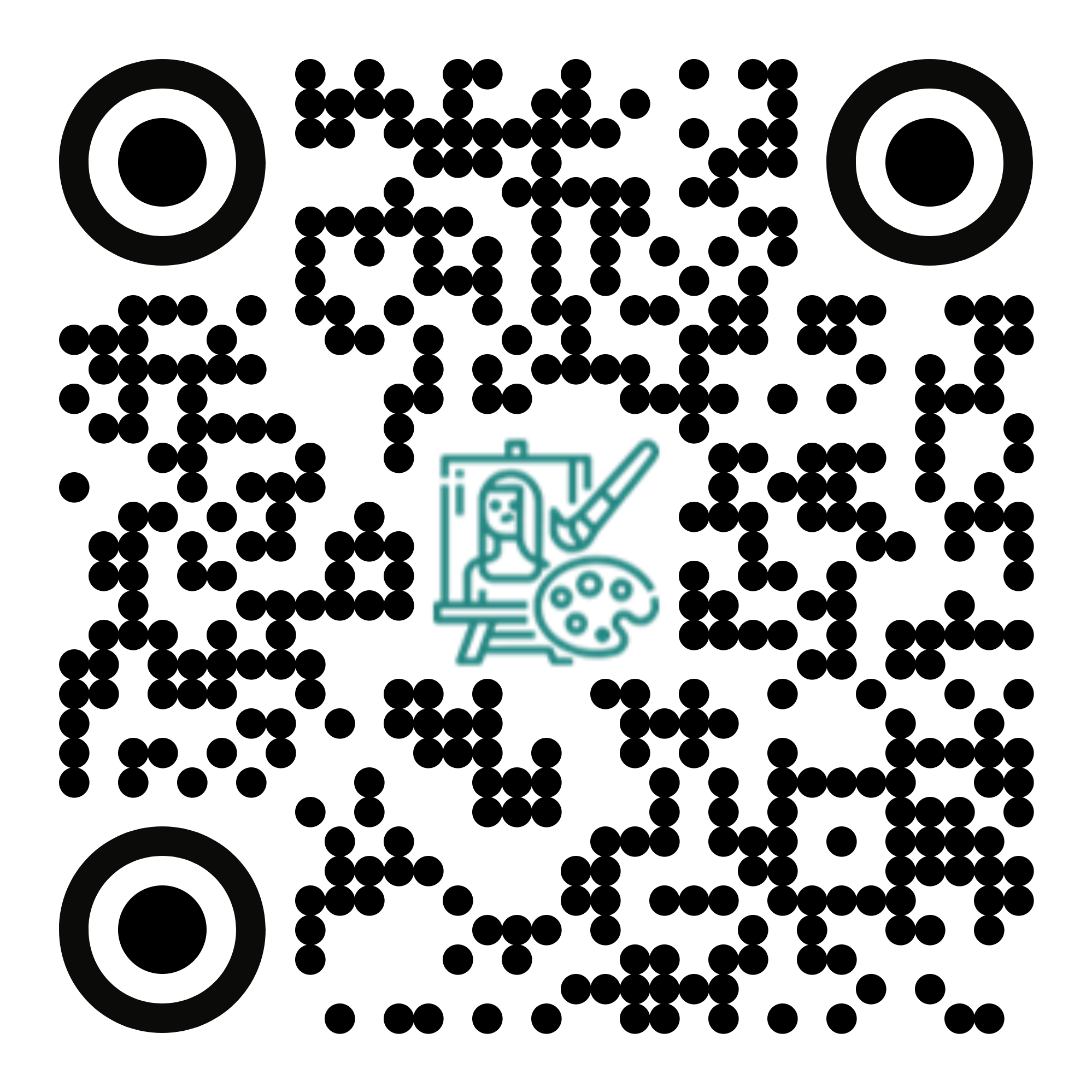 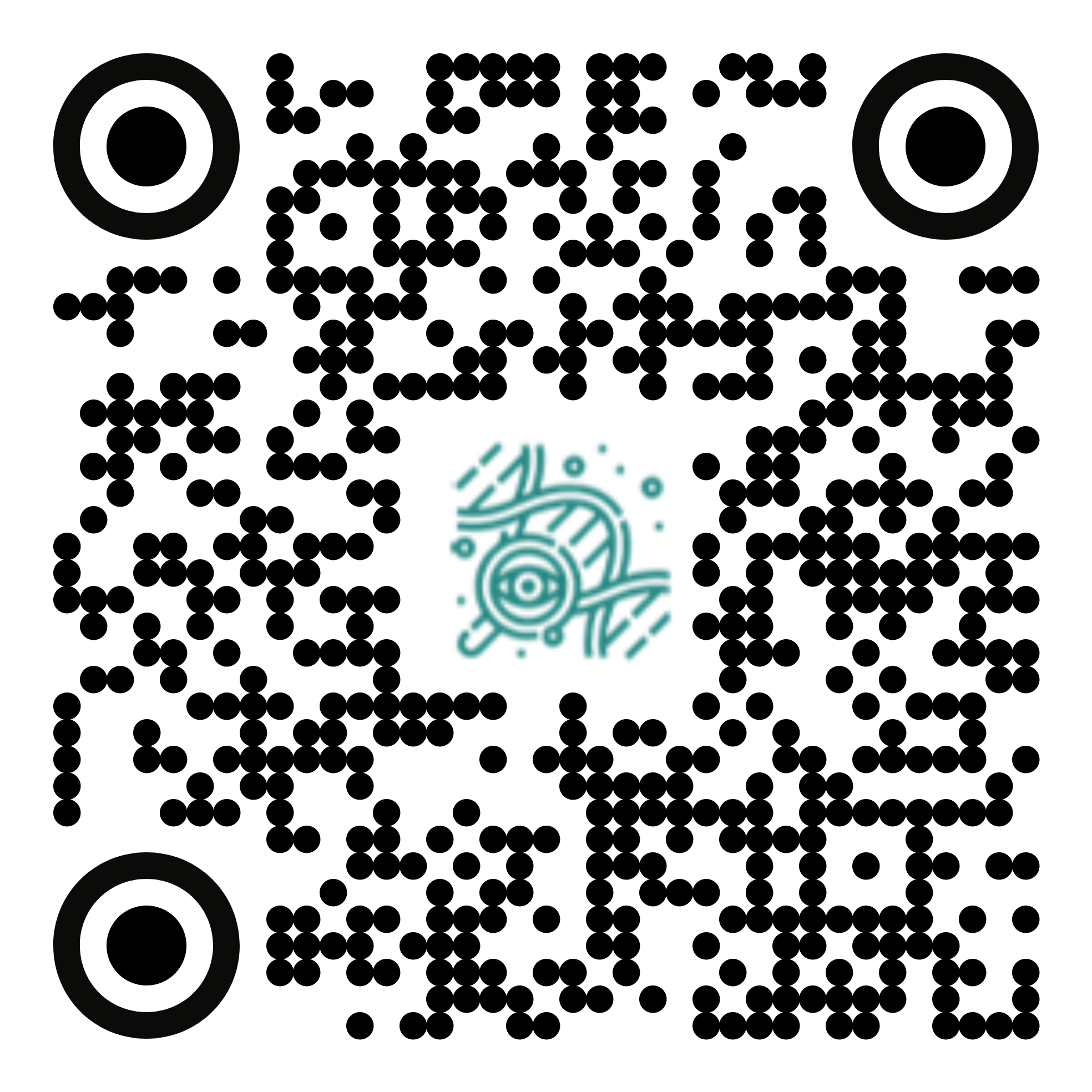 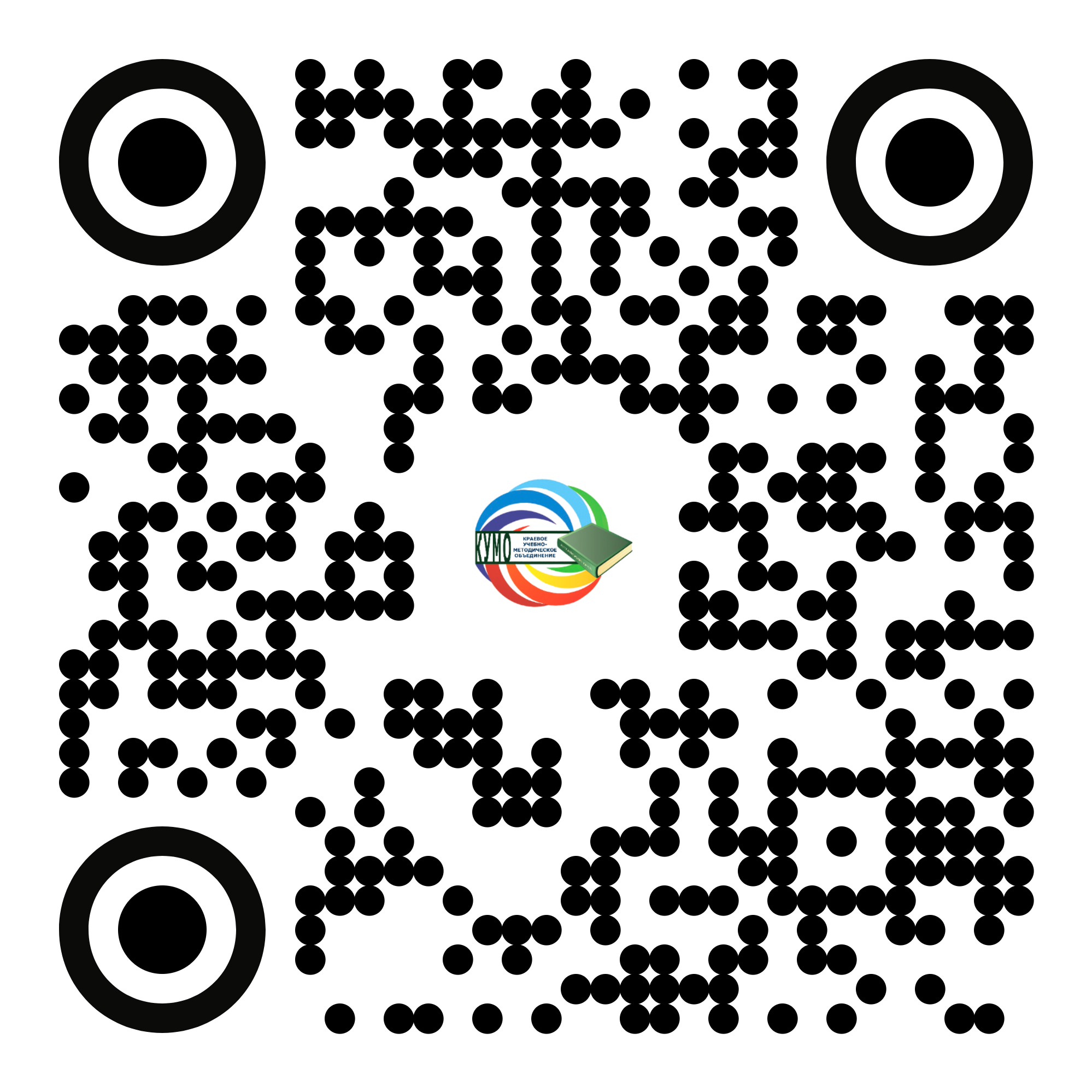 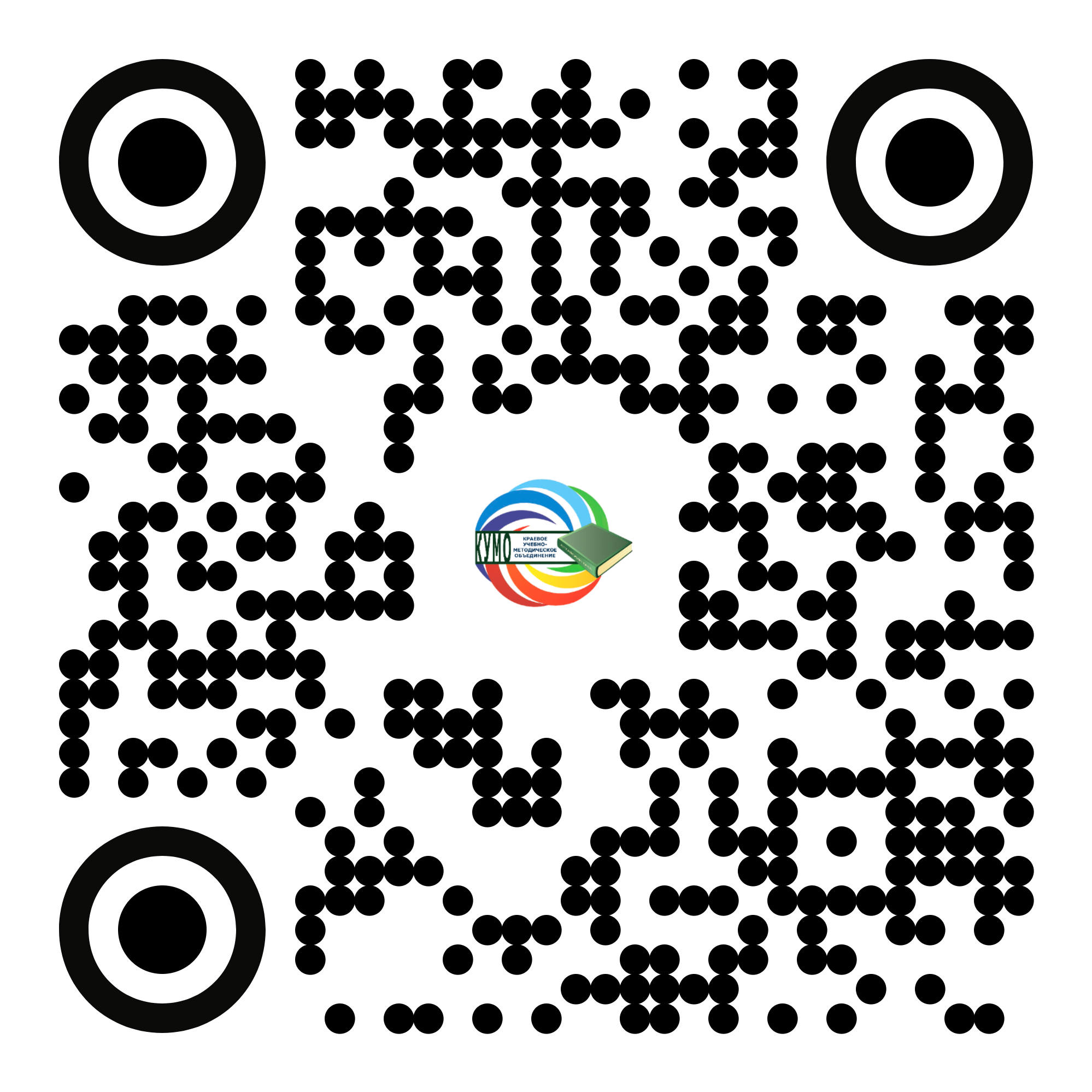 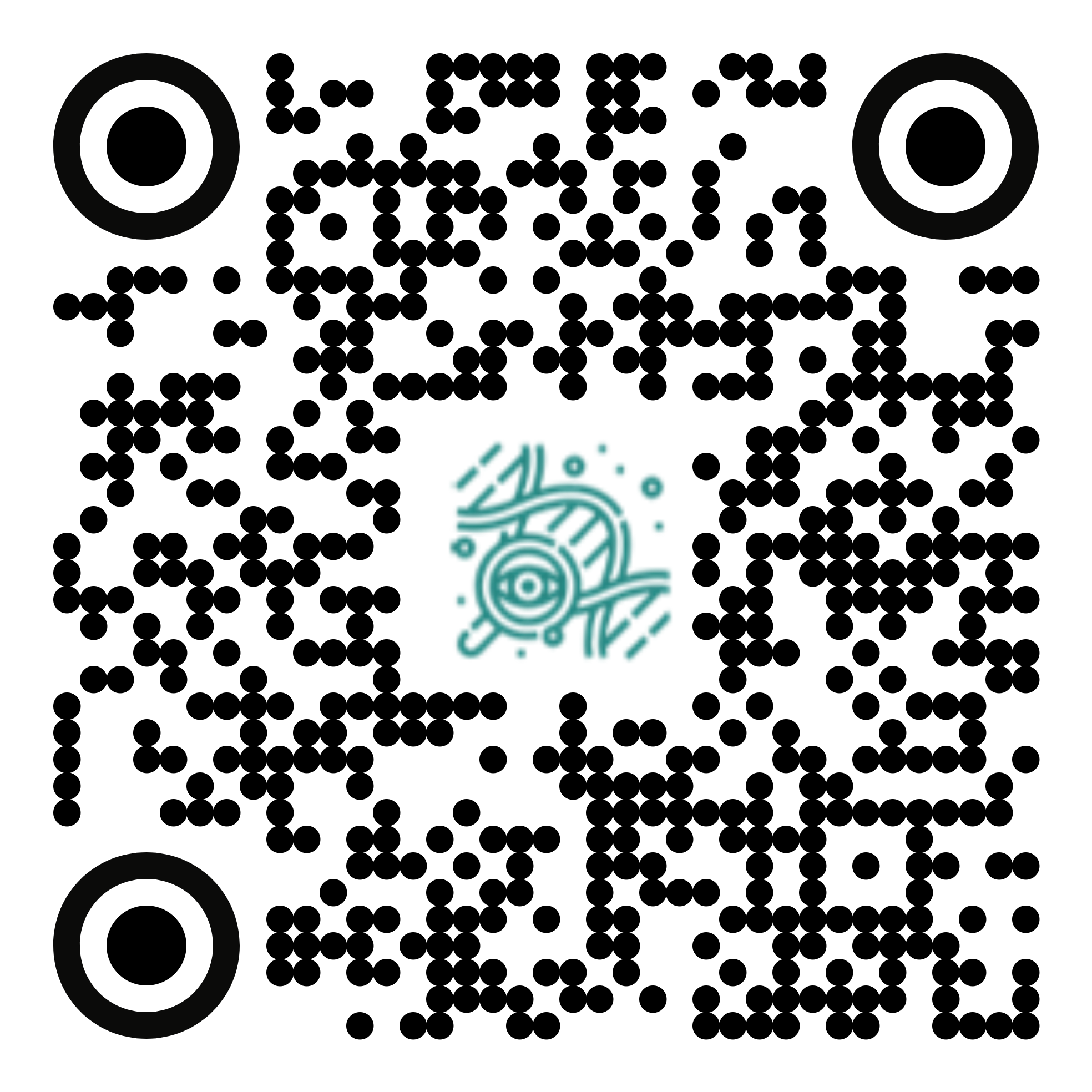 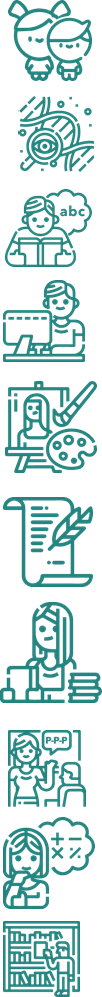 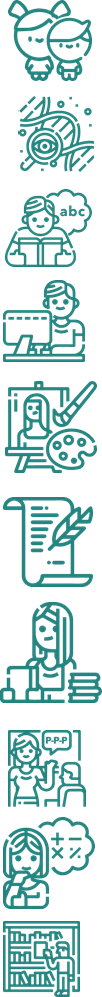 5  по искусству
2 по естественнонаучным дисциплинам
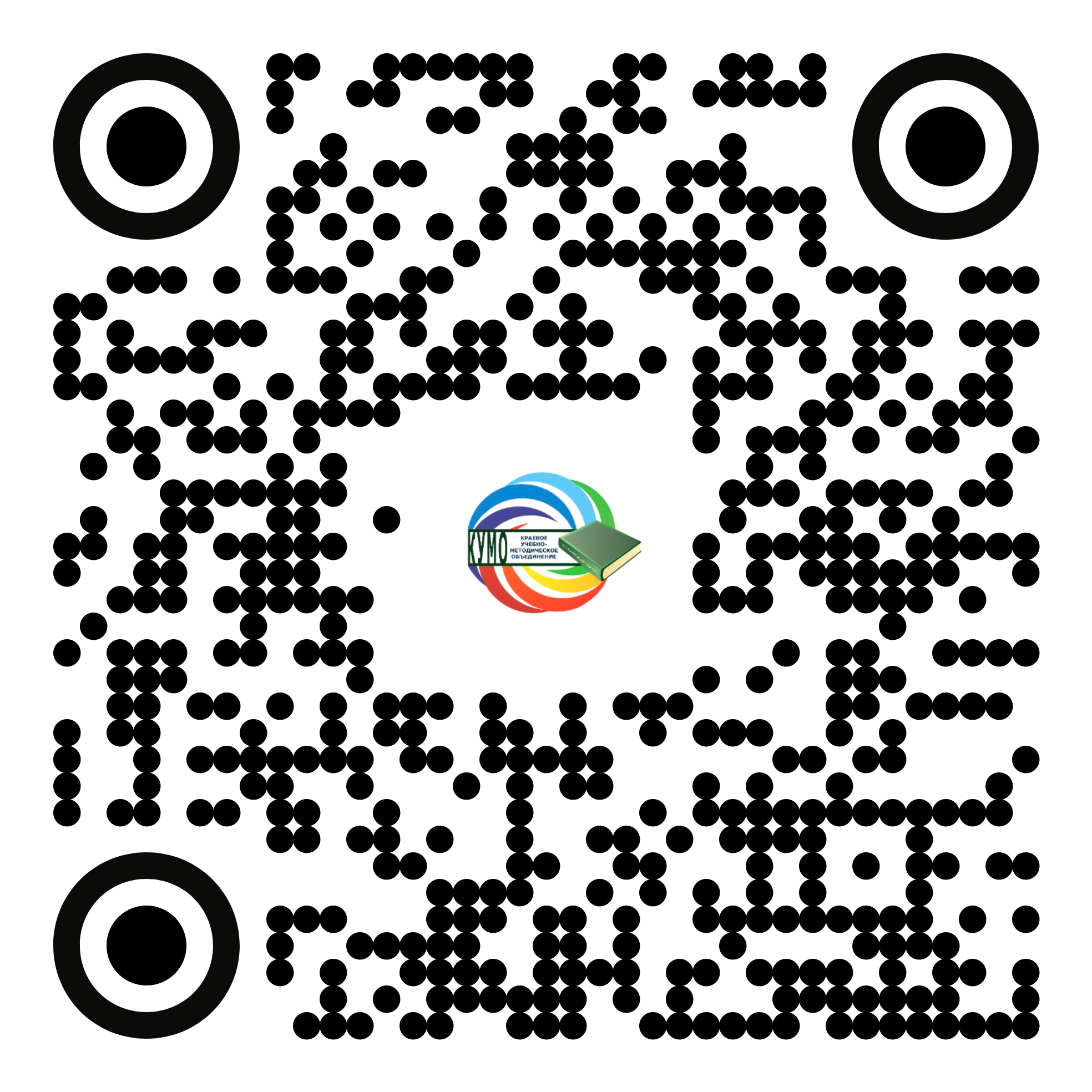 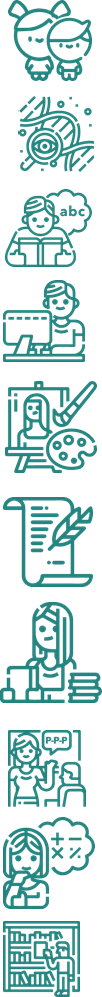 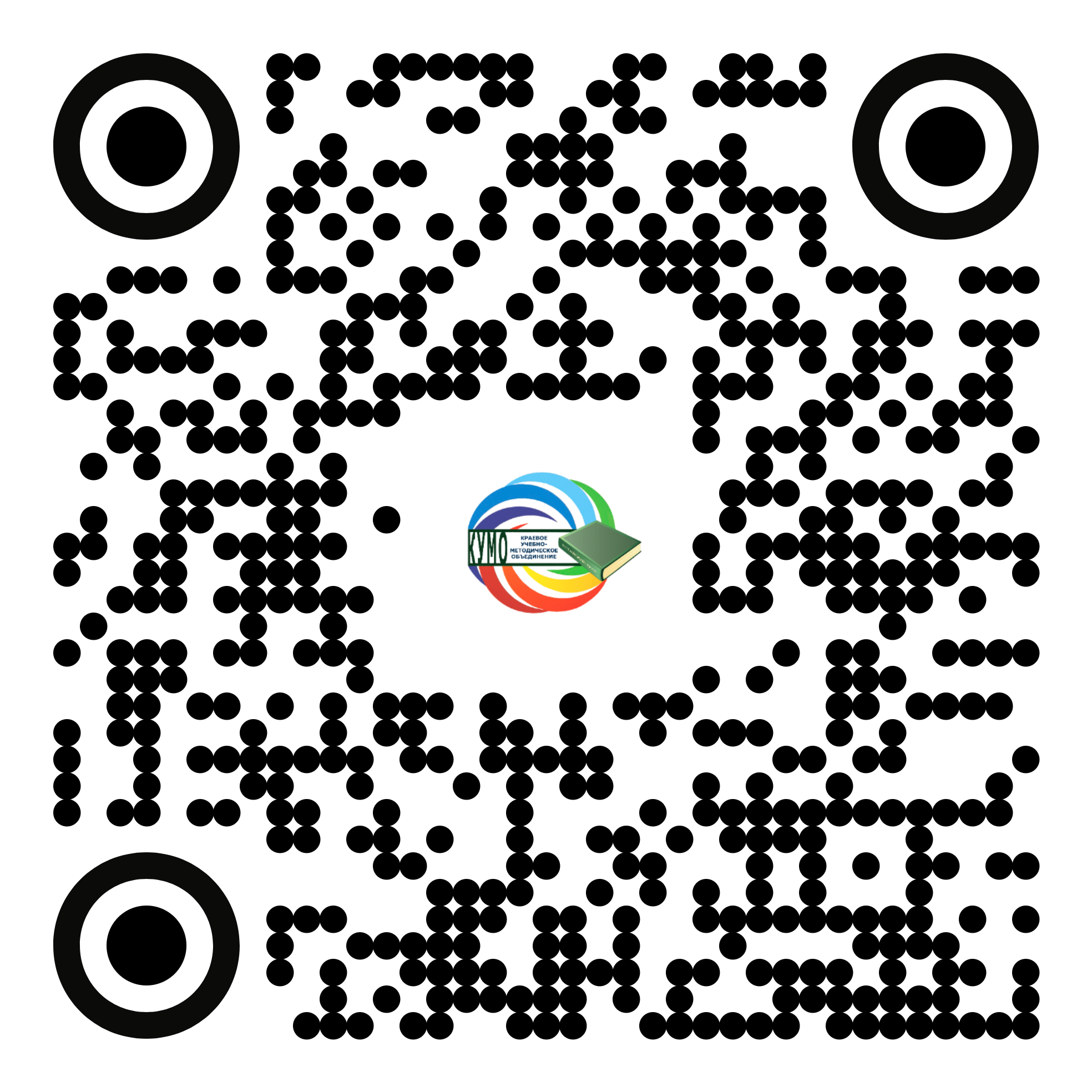 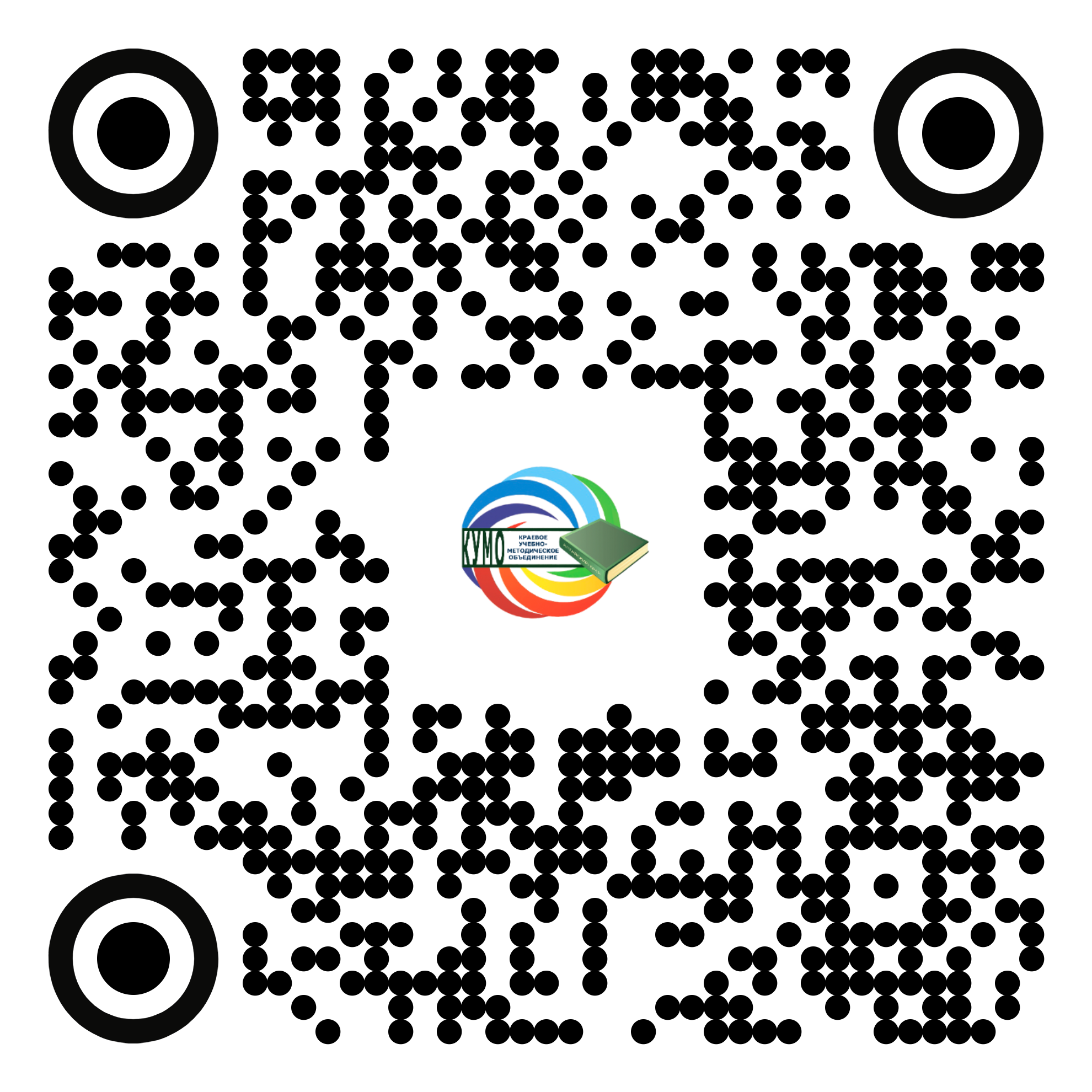 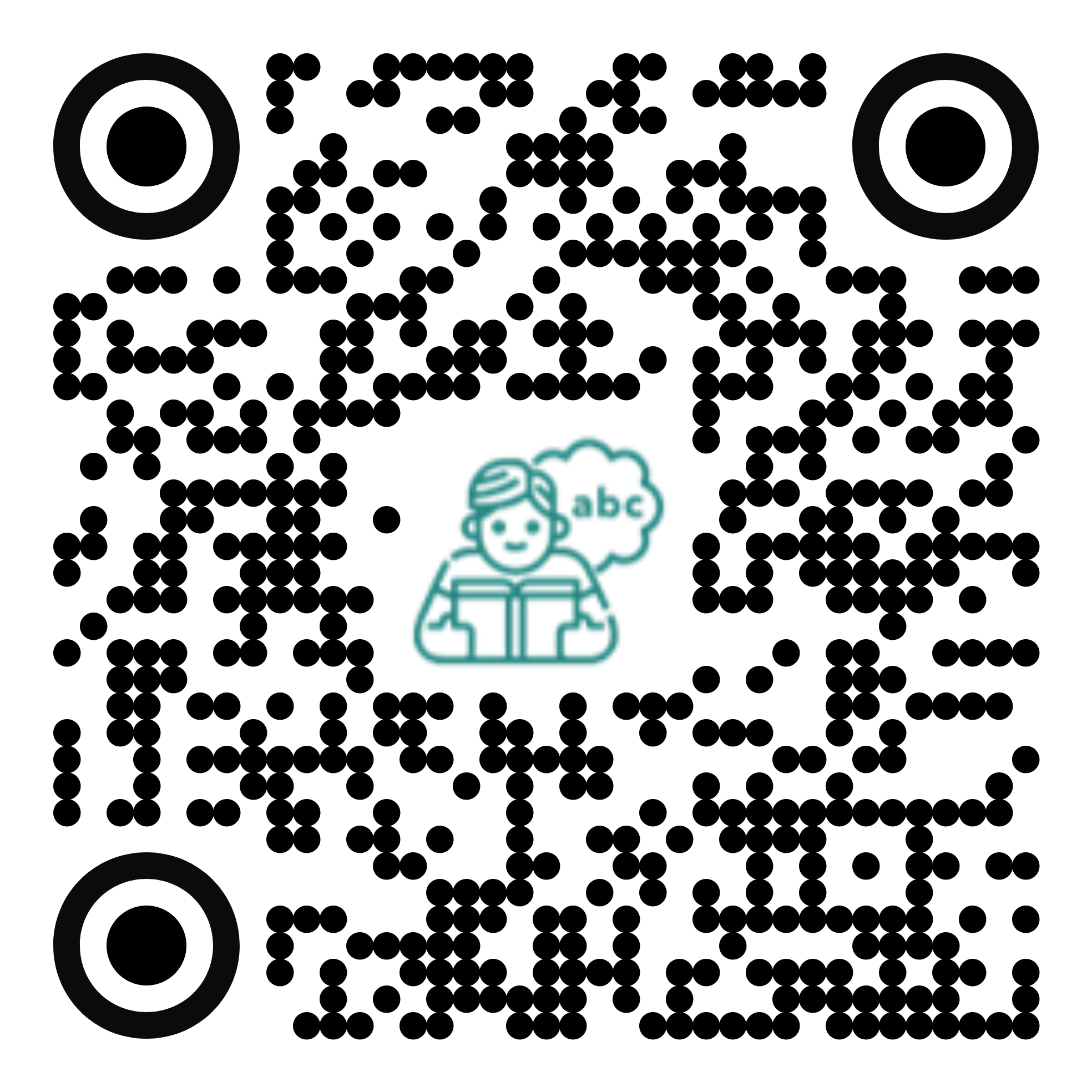 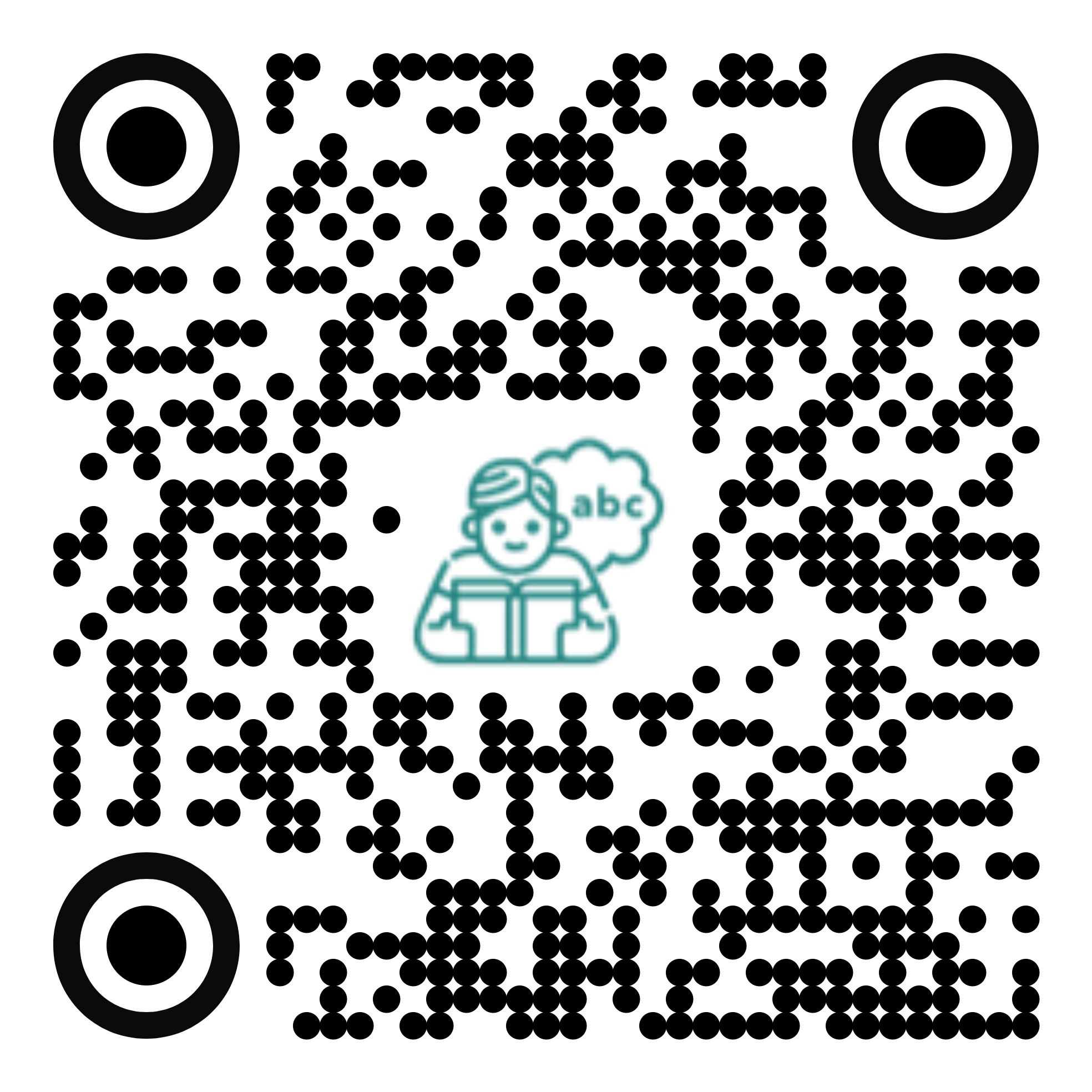 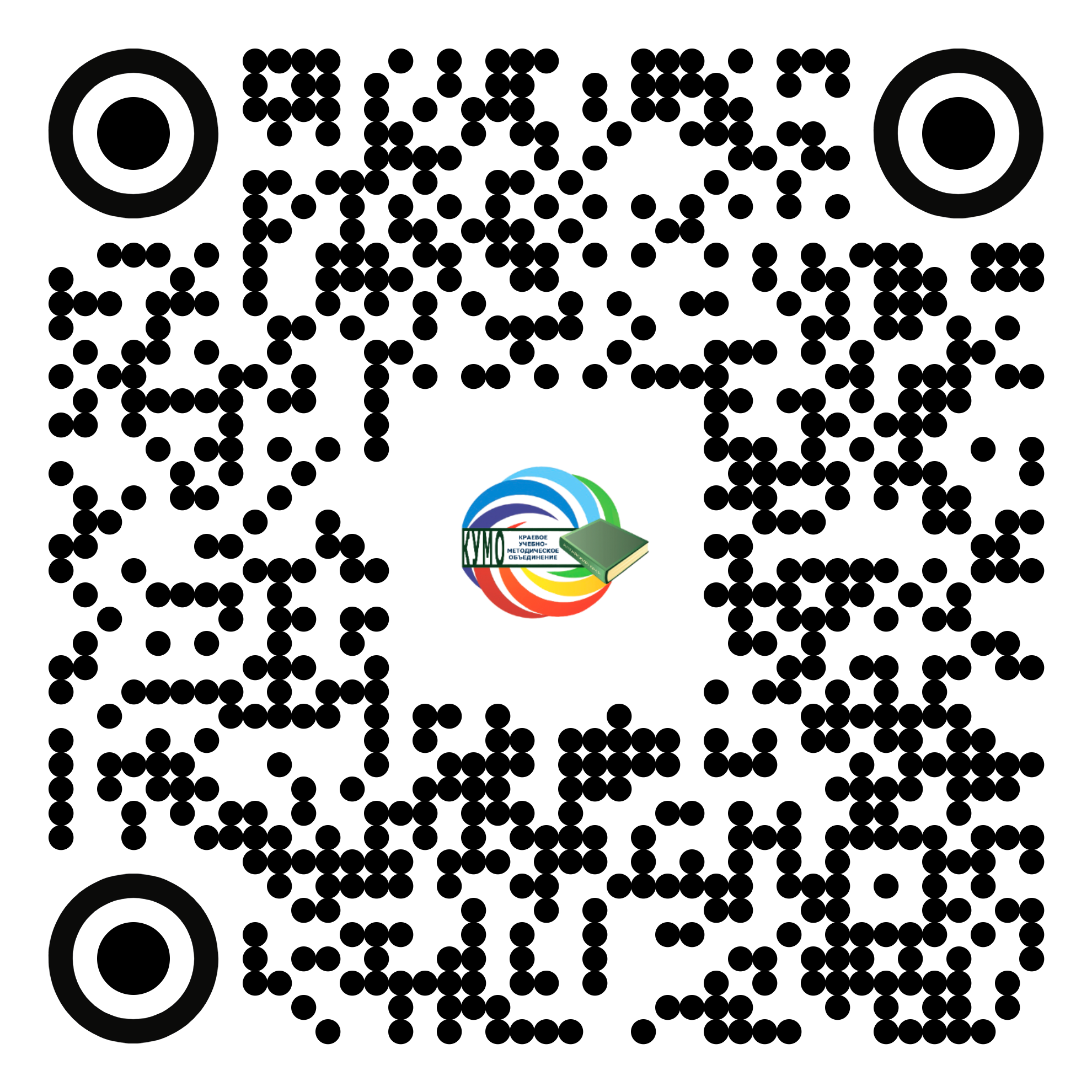 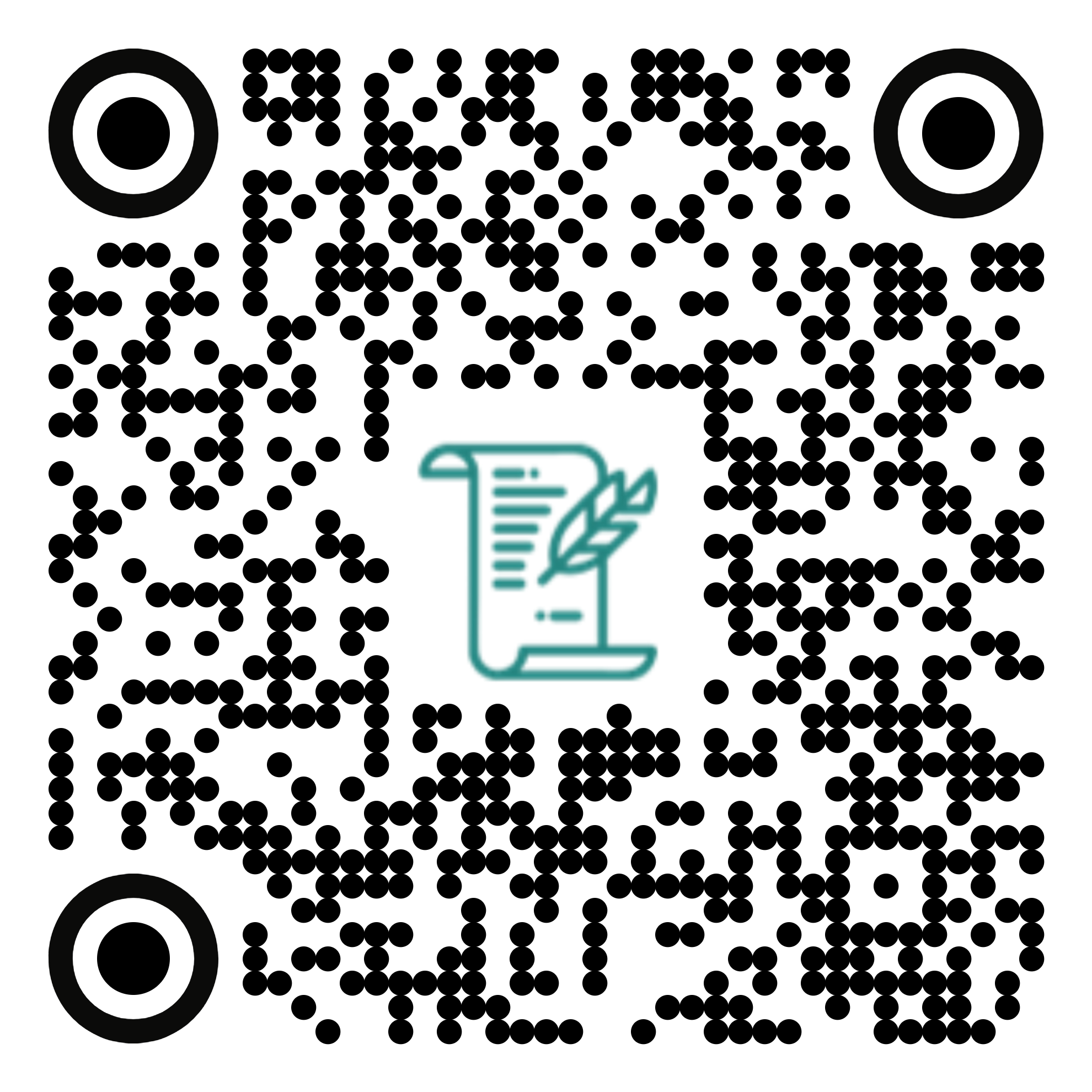 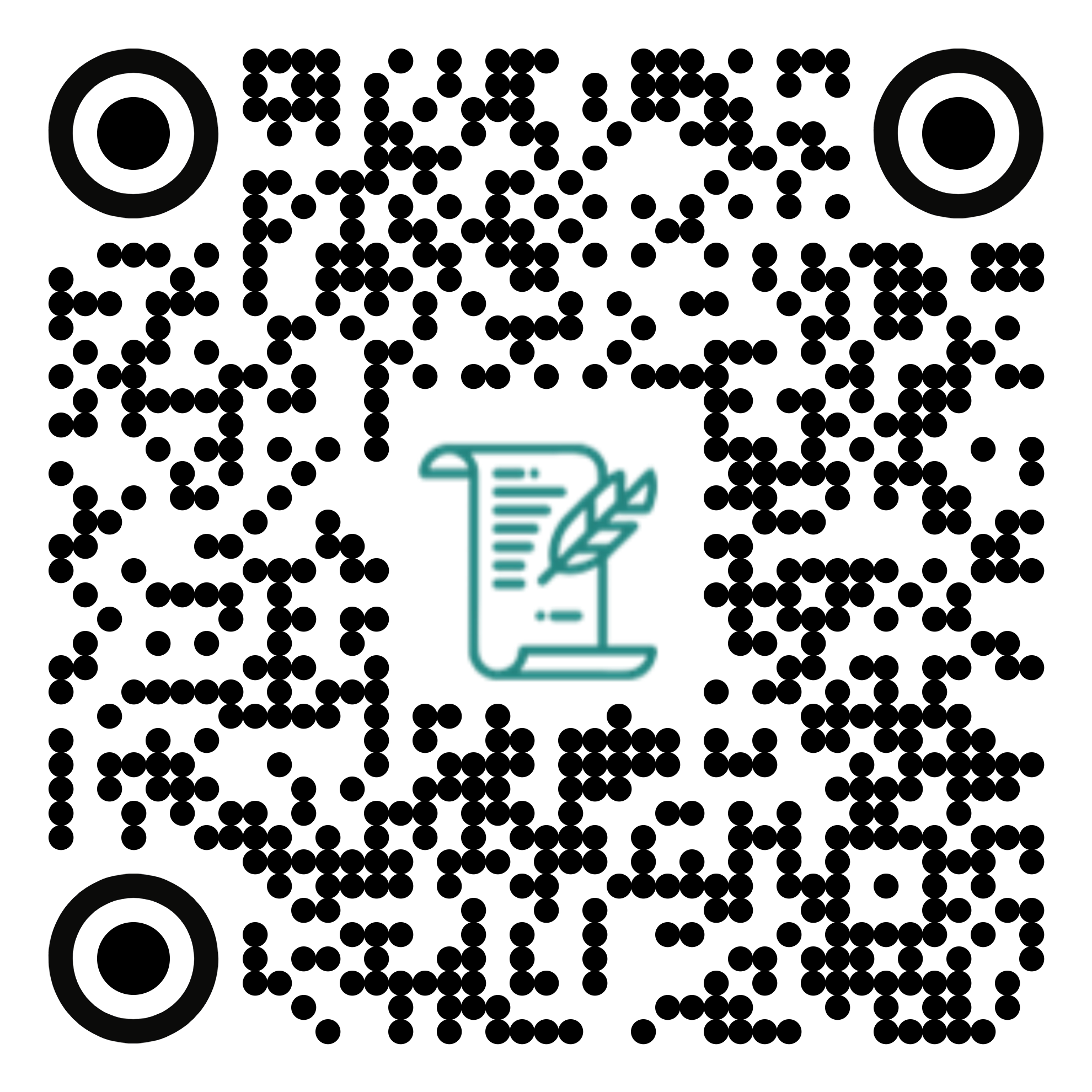 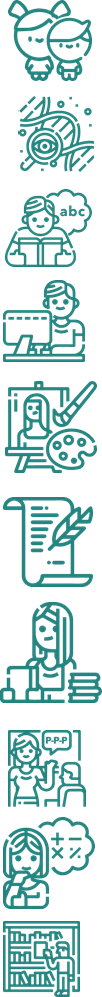 6 по истории и обществознанию
3 по иностранным языкам
QR- коды отделений на белом и прозрачном фоне
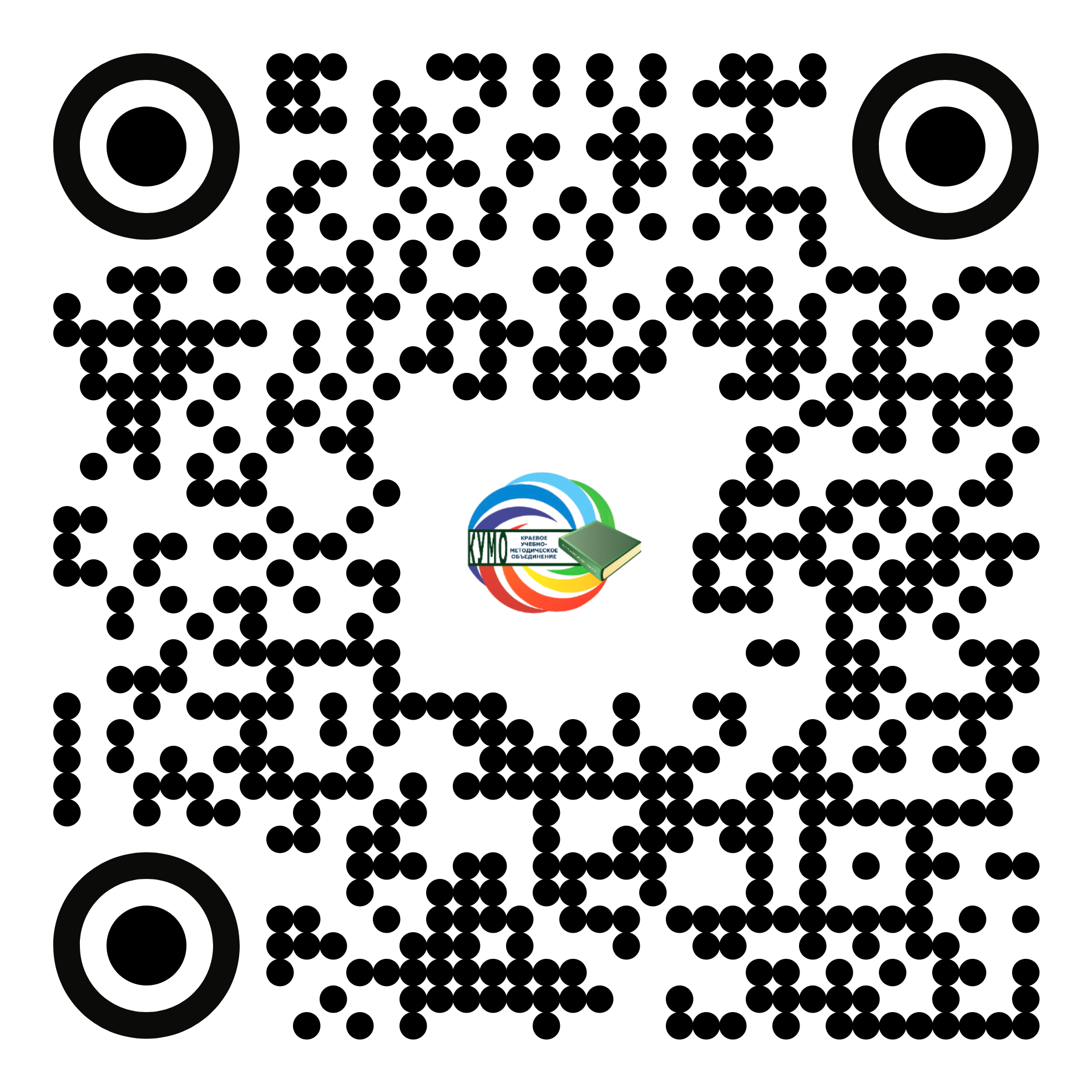 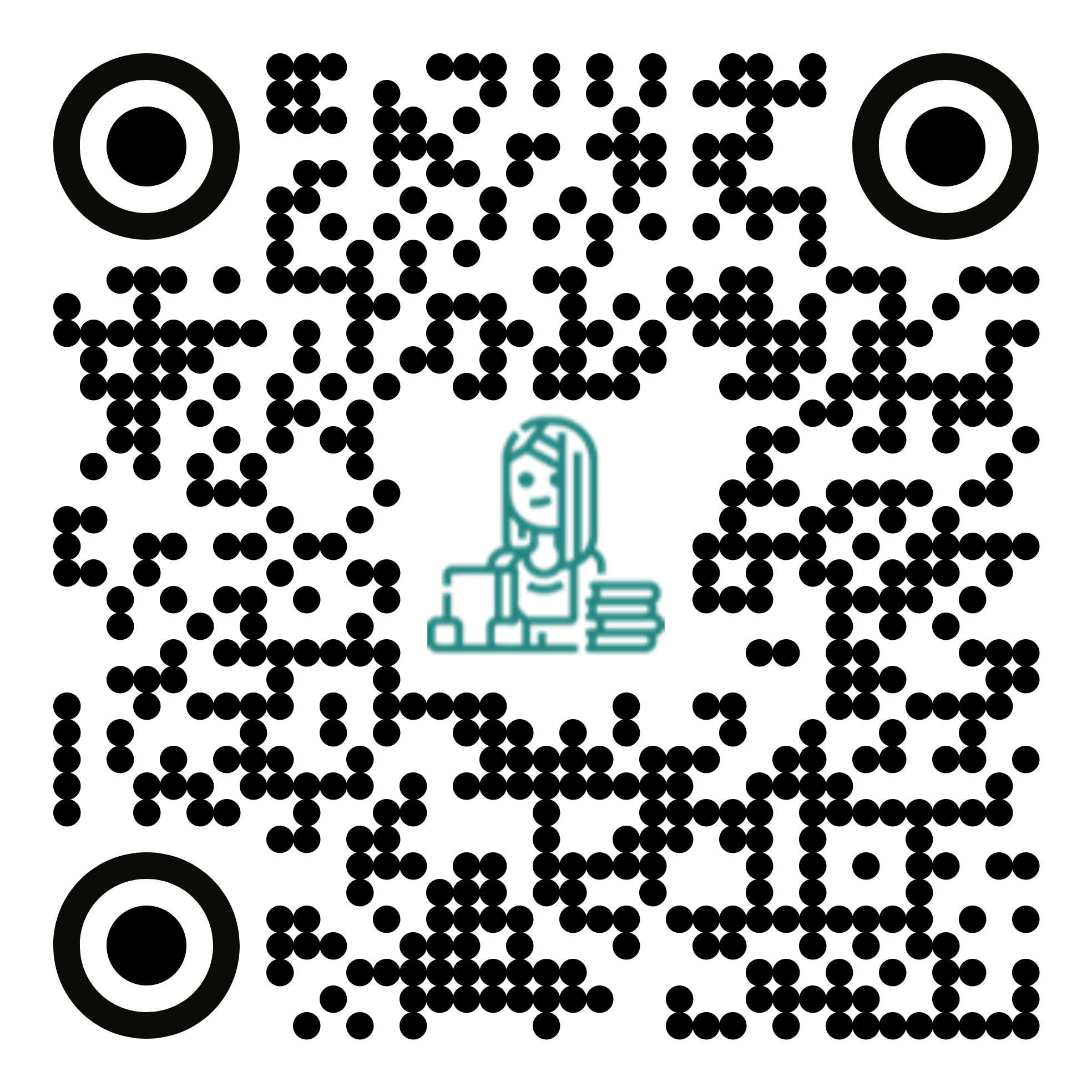 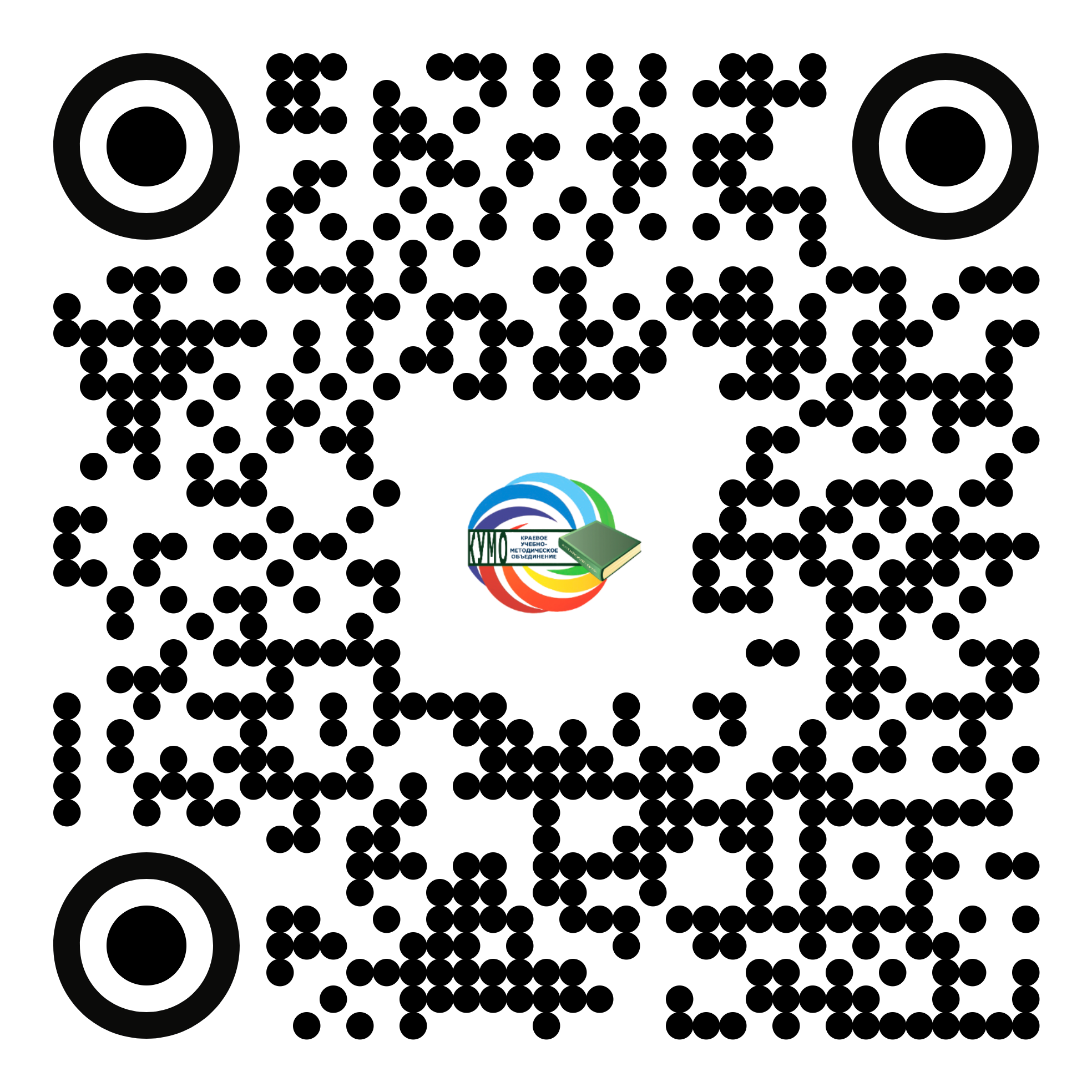 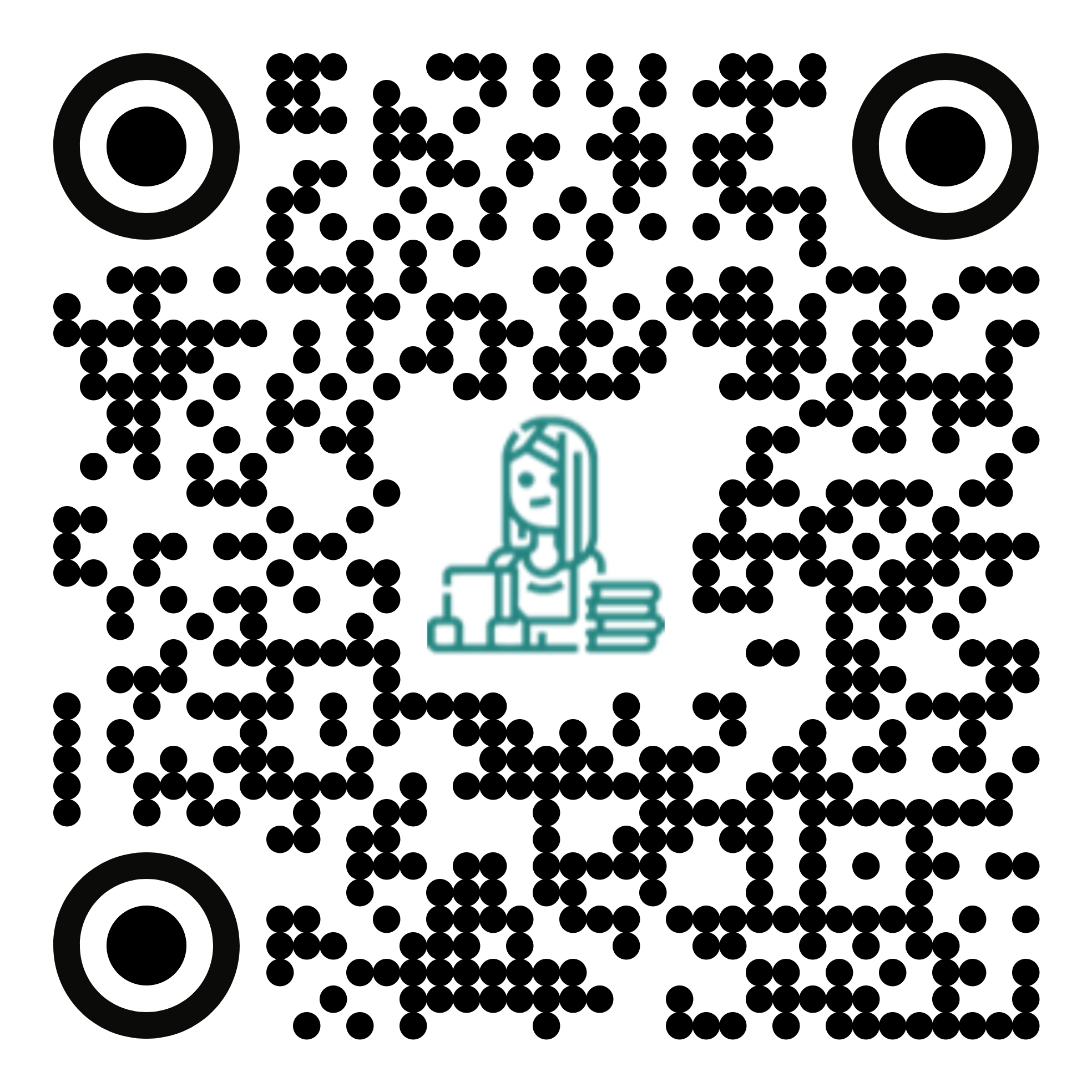 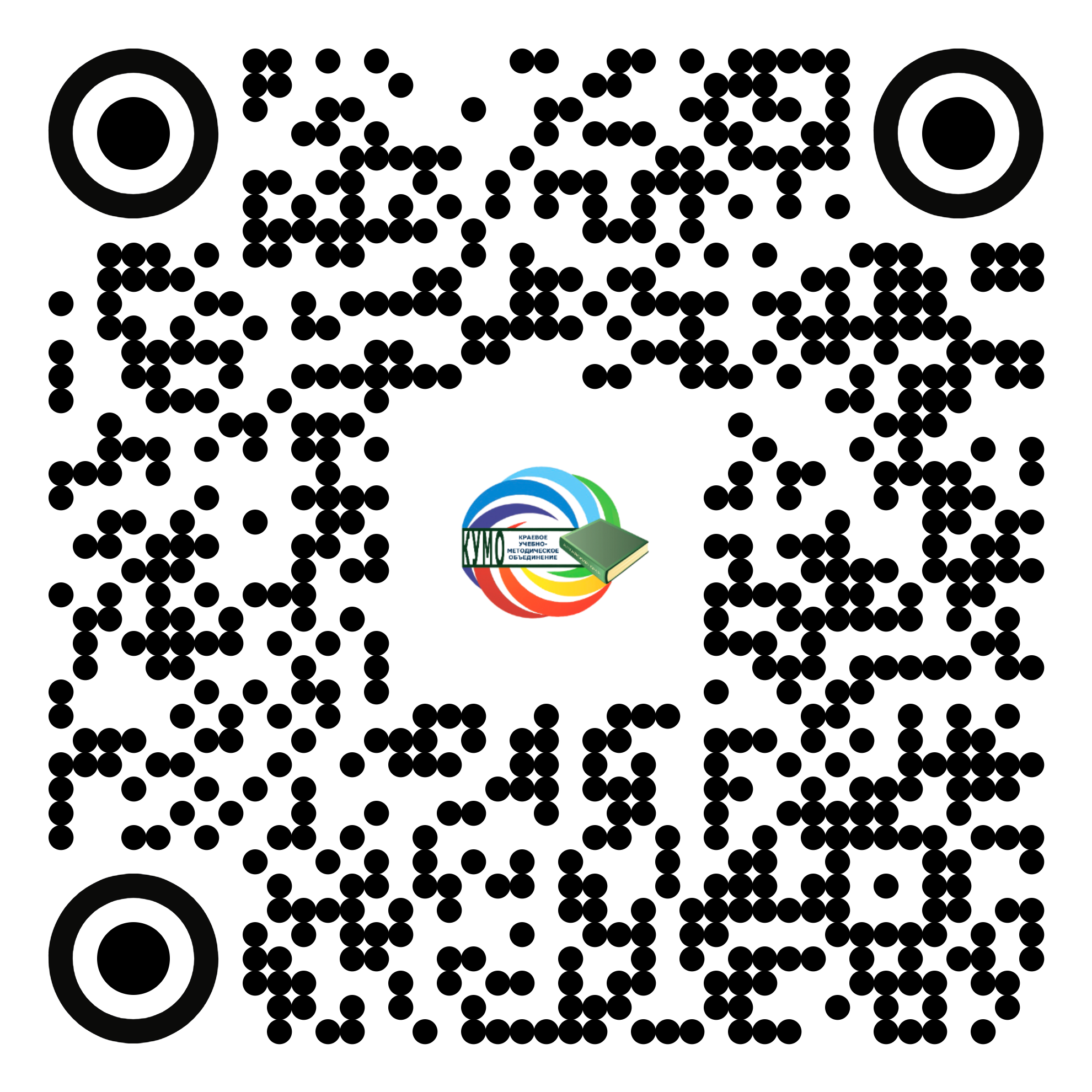 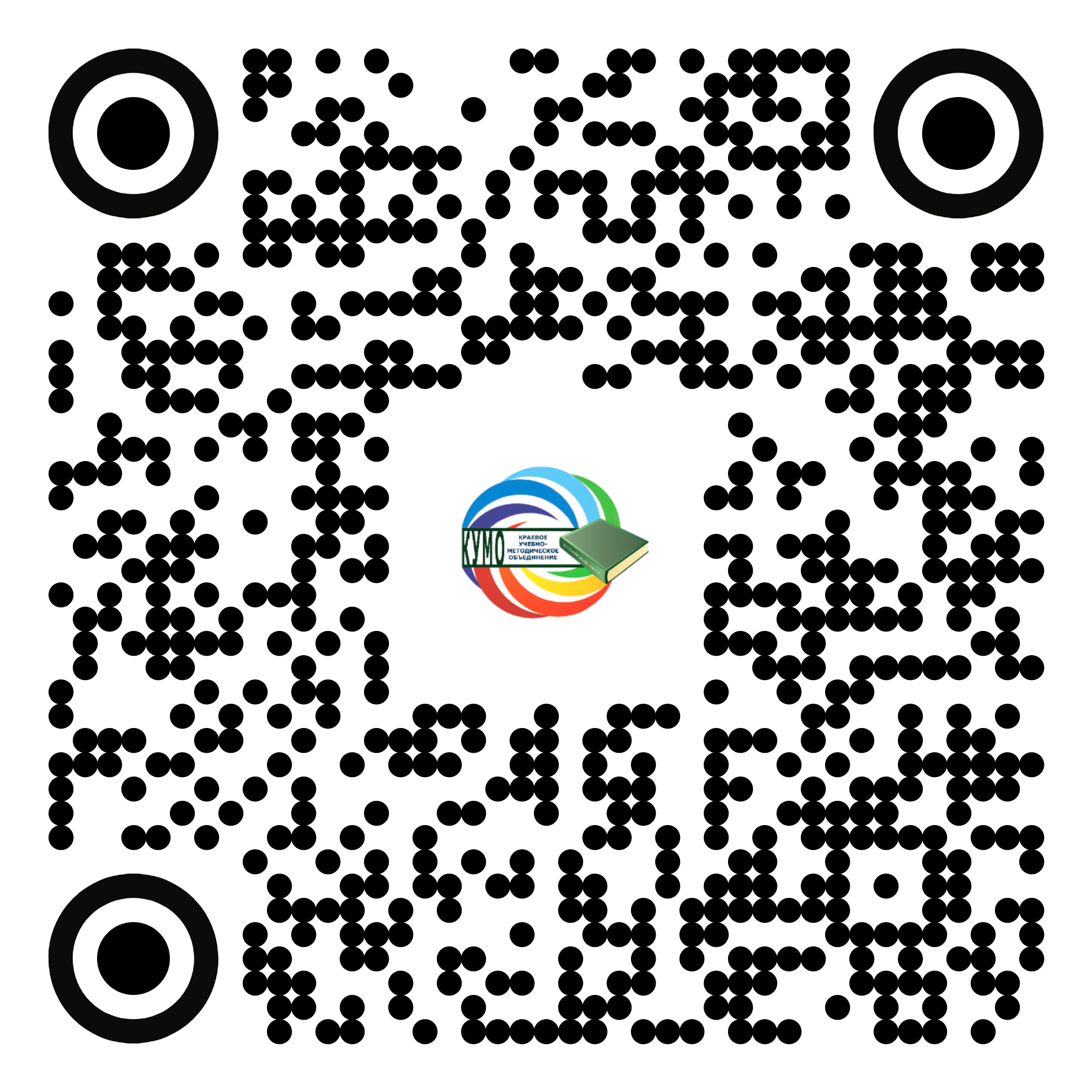 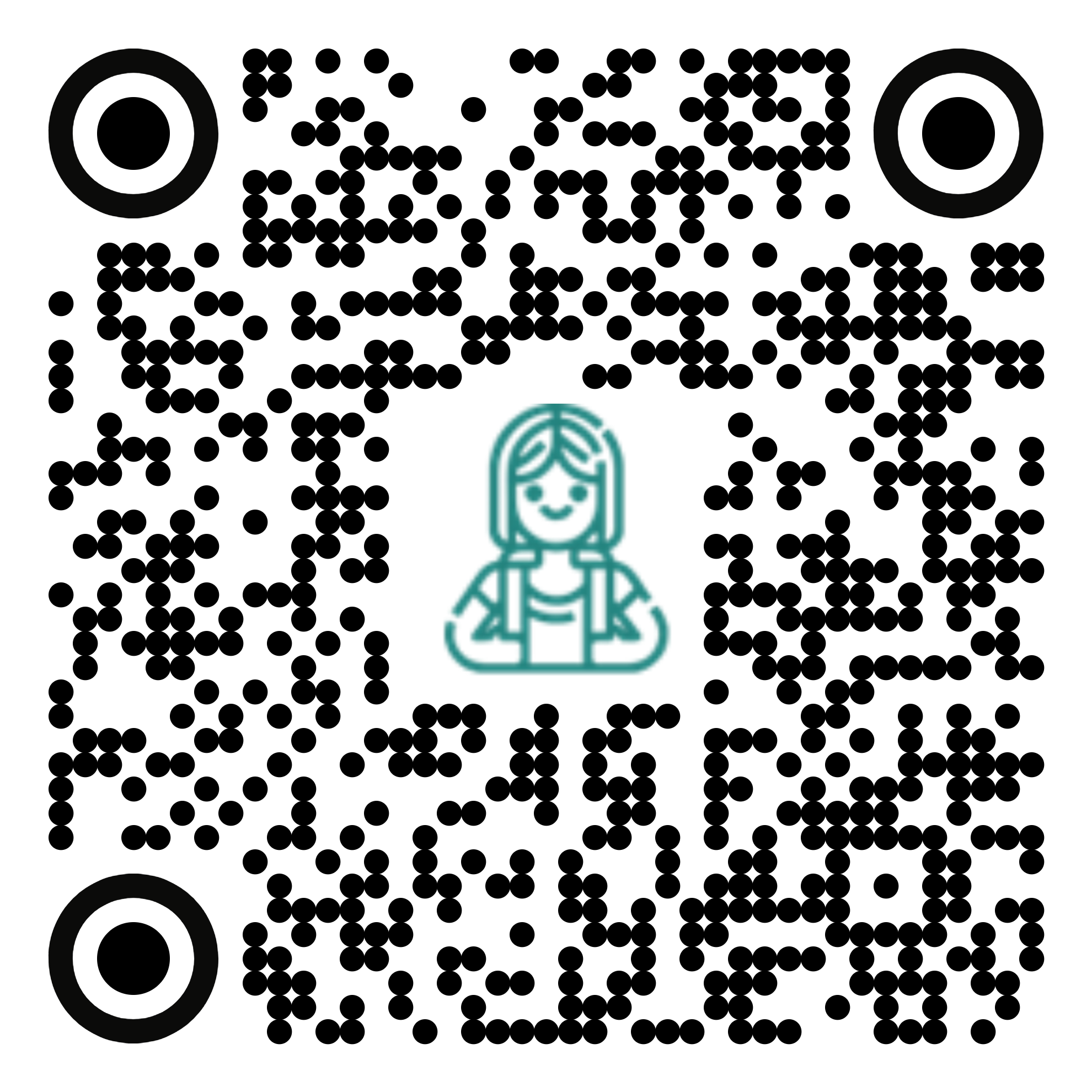 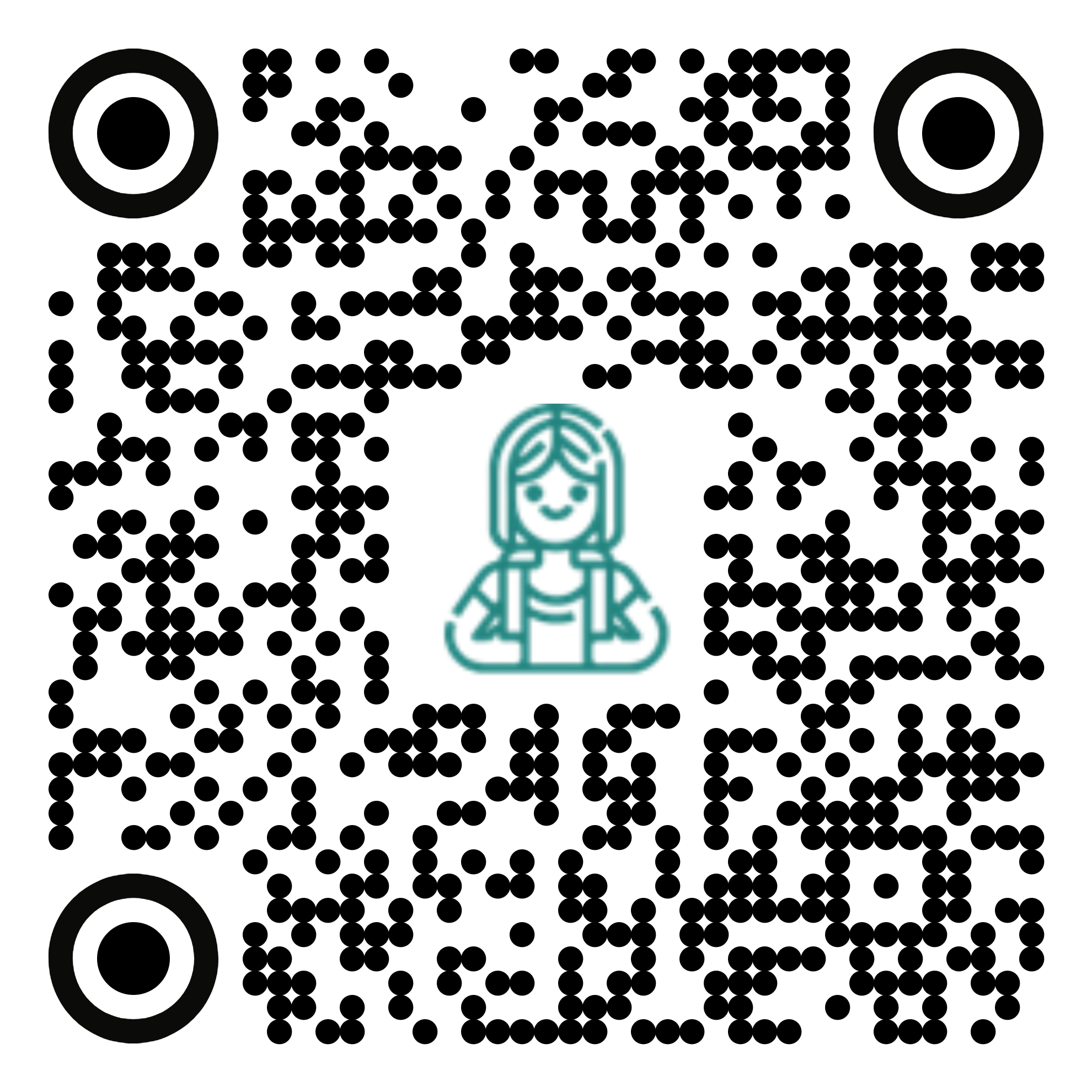 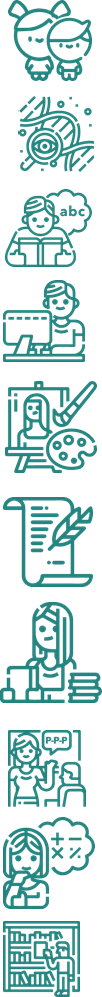 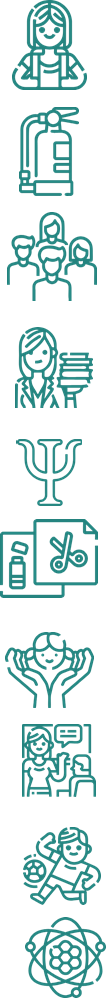 7 по классному руководству
10 по начальному общему образованию
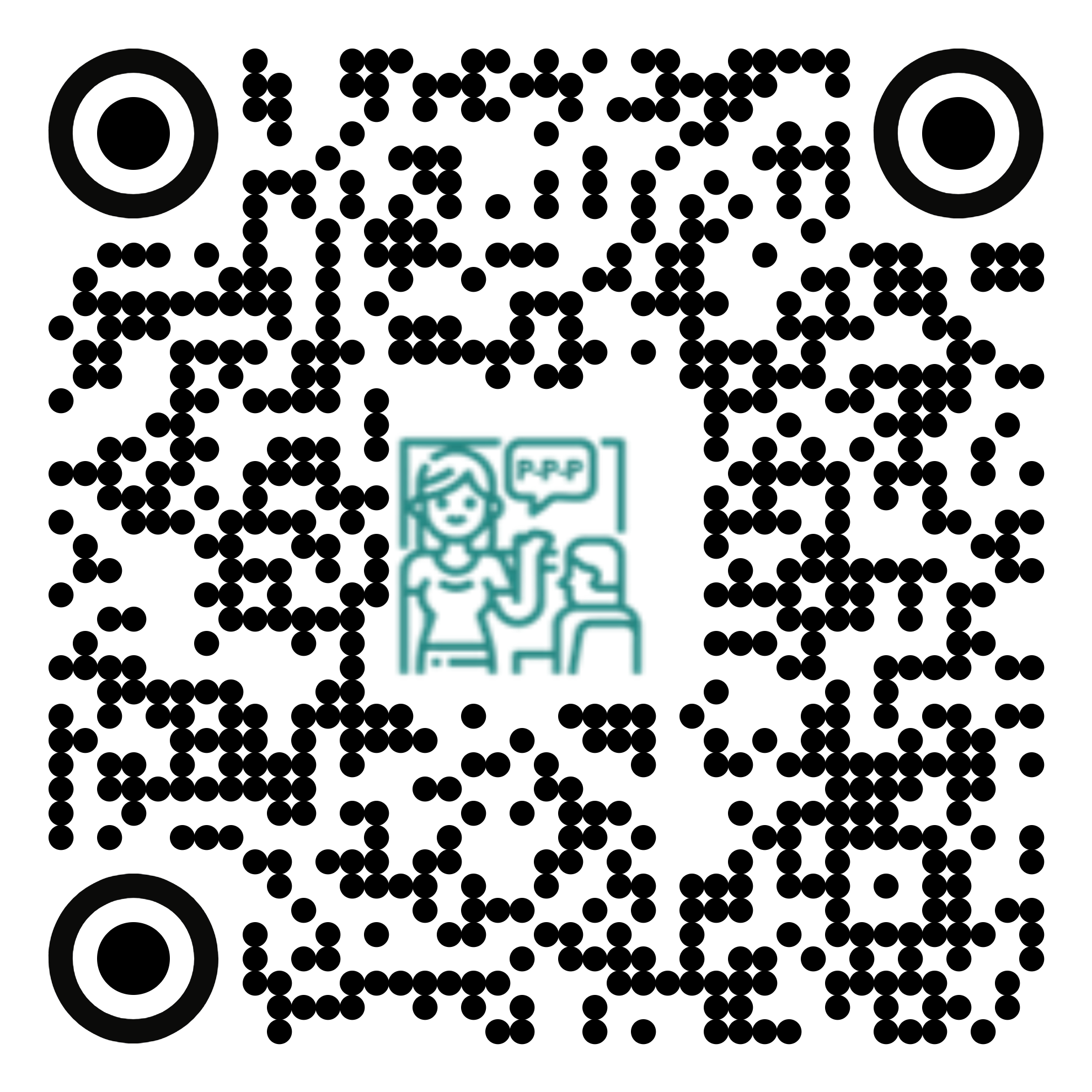 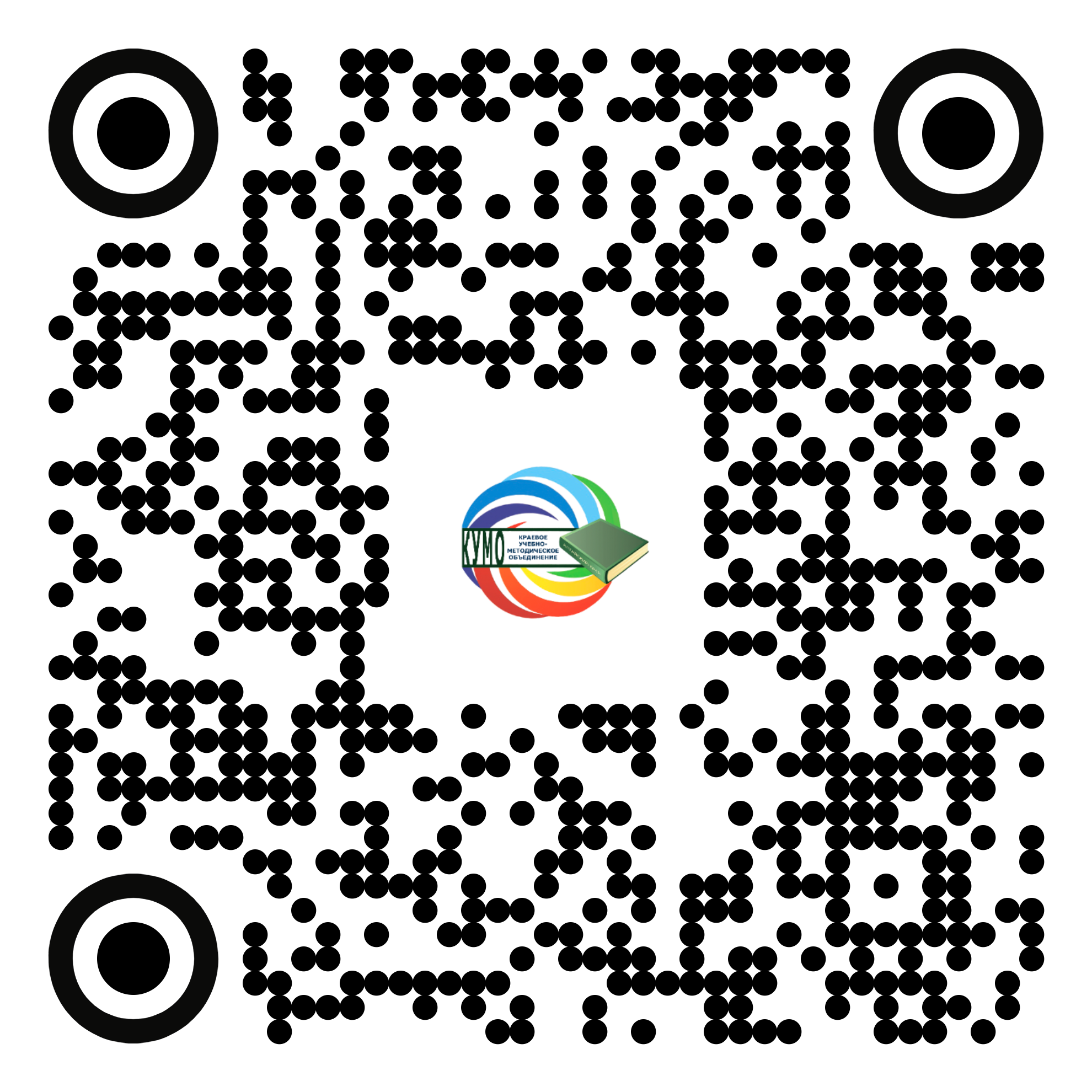 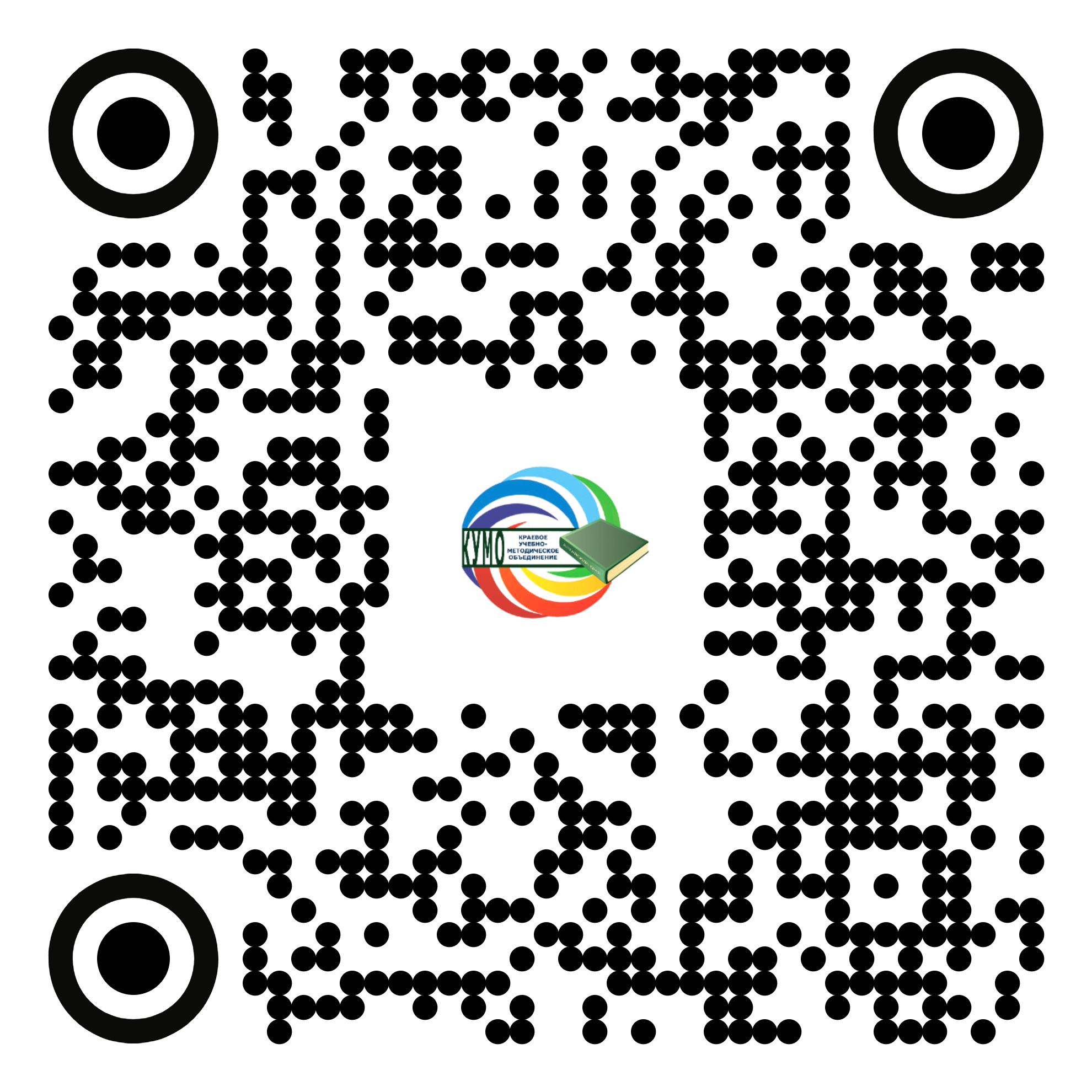 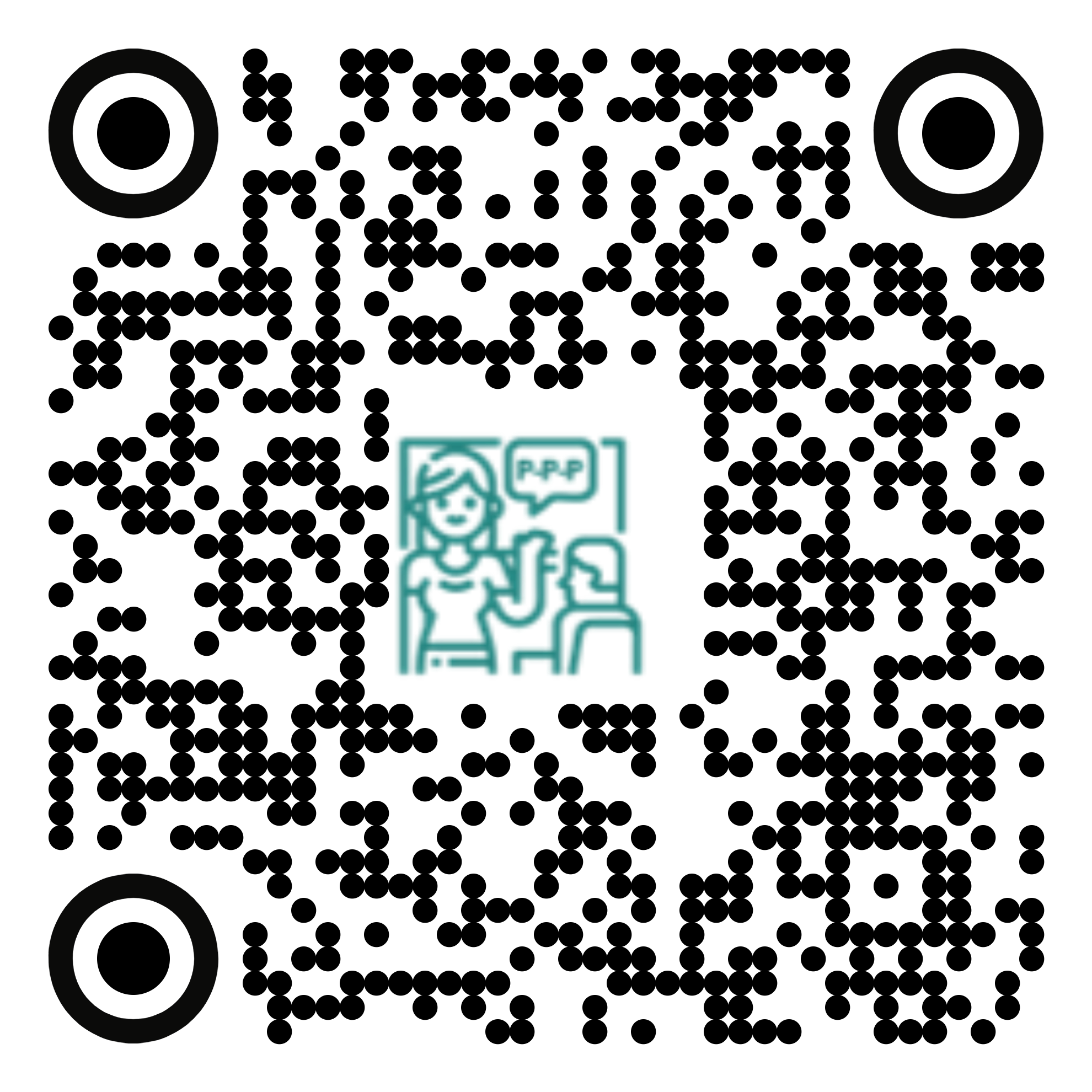 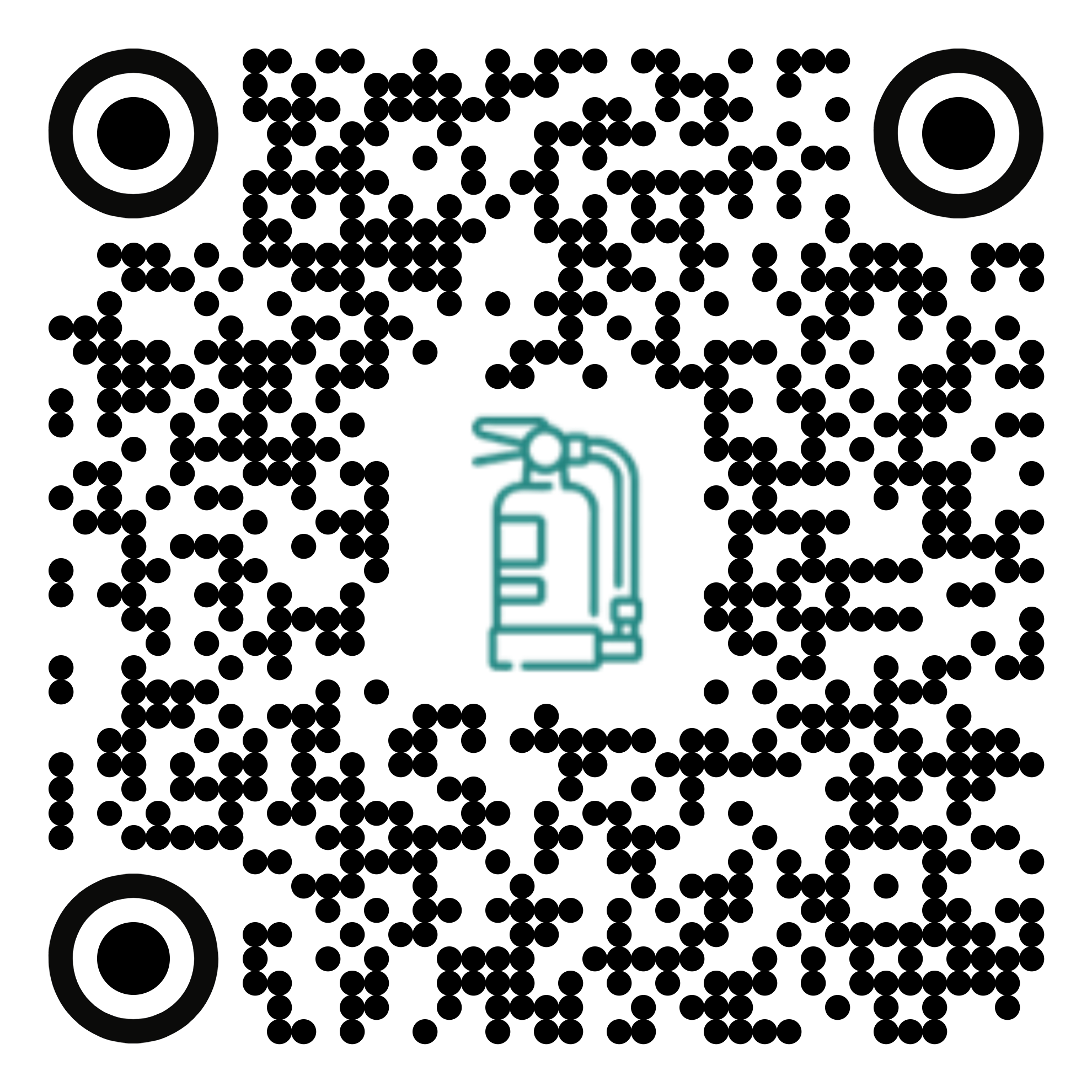 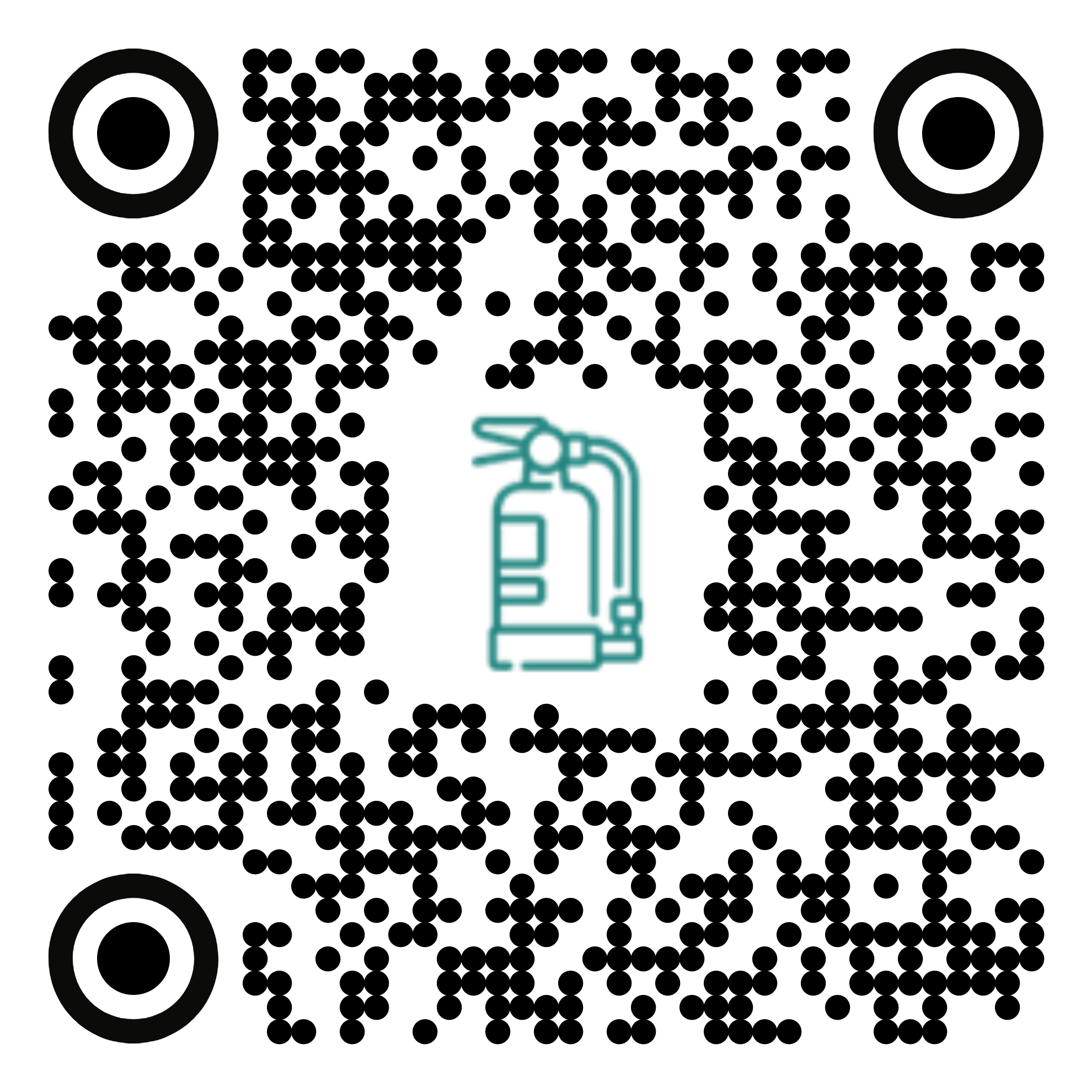 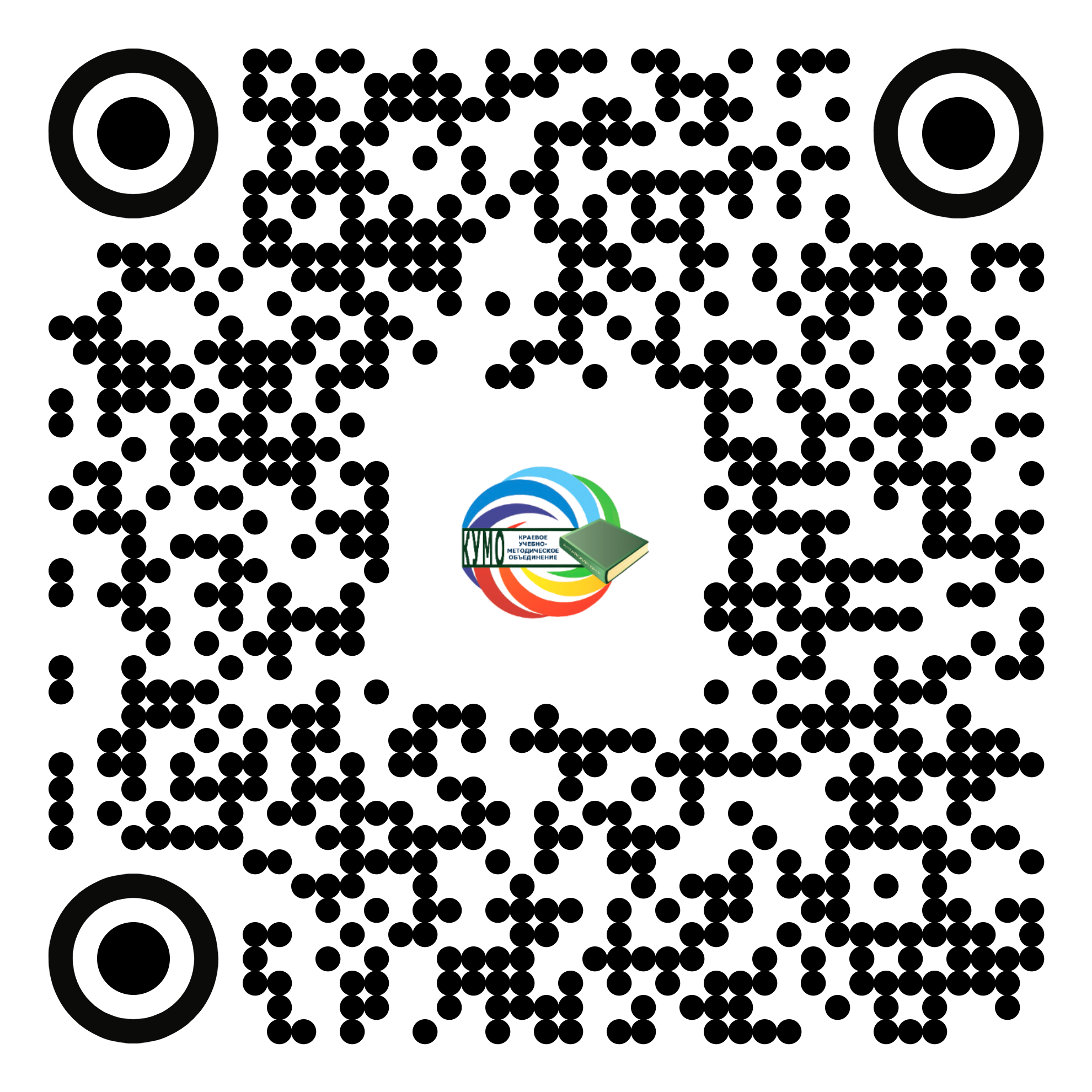 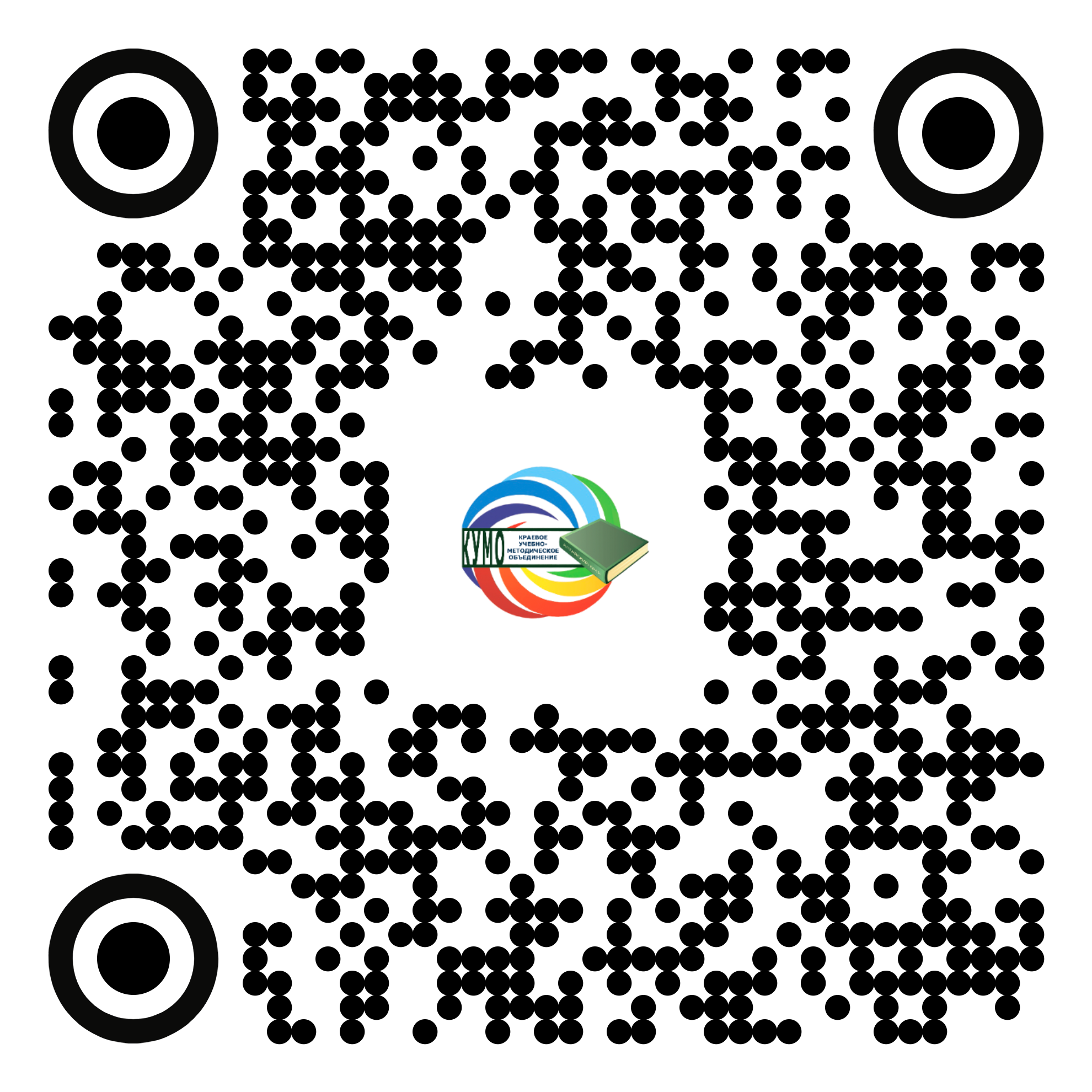 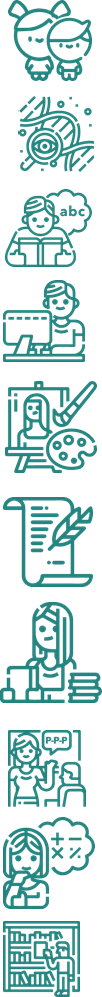 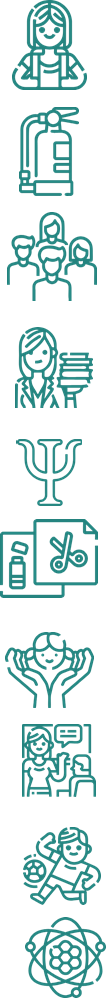 8 по логопедии и дефектологии
11 по ОБЖ
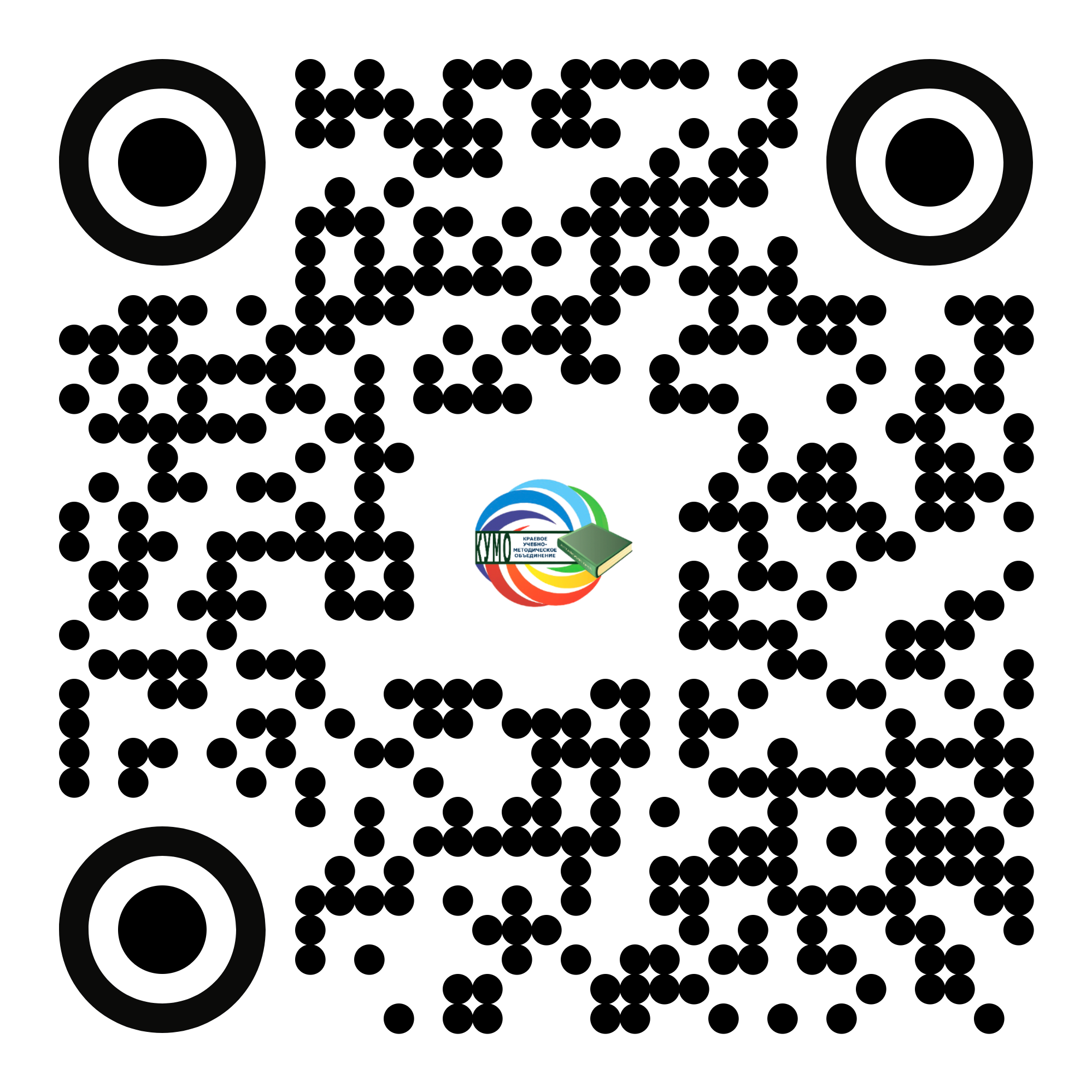 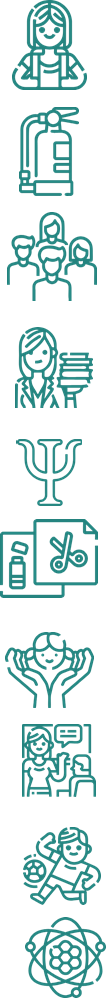 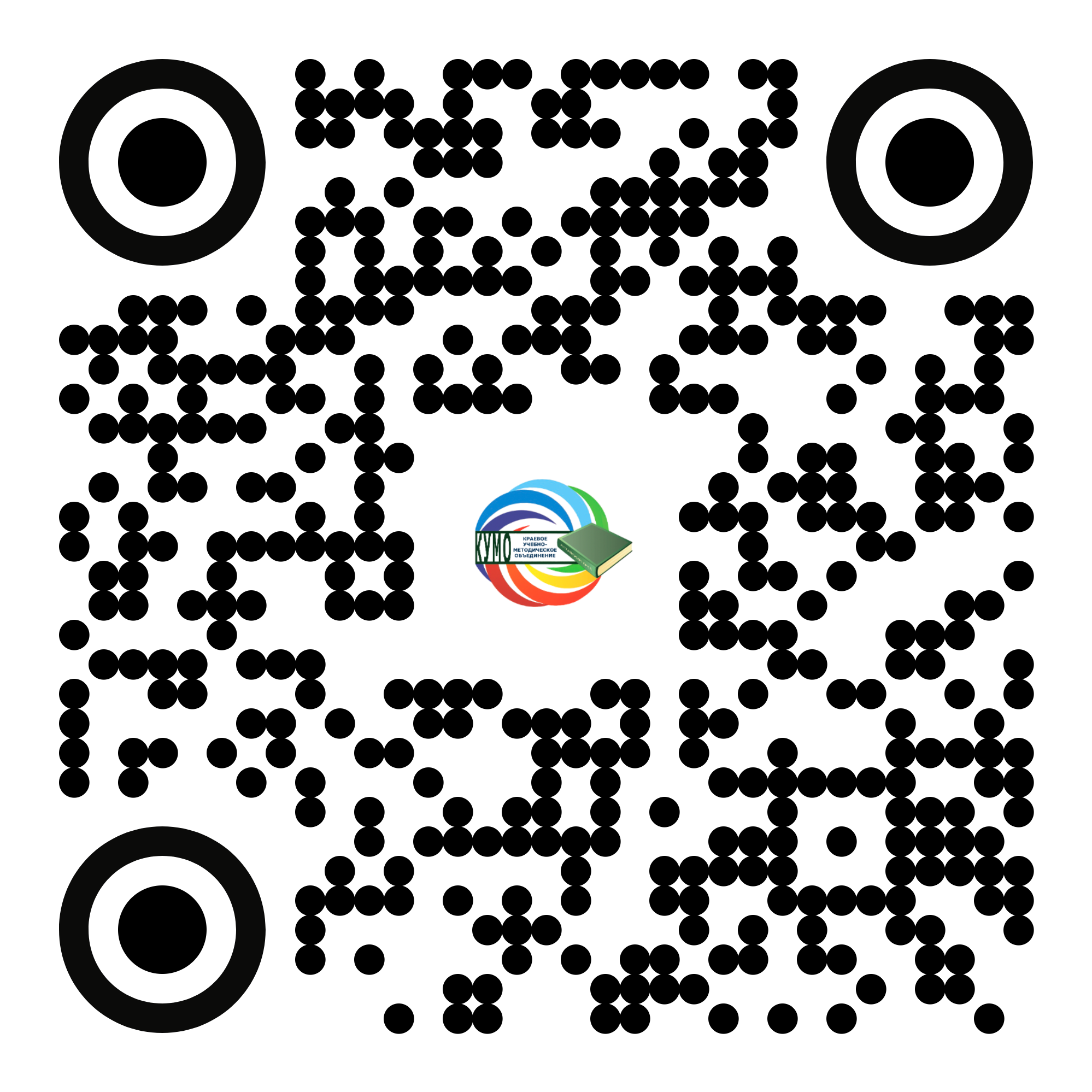 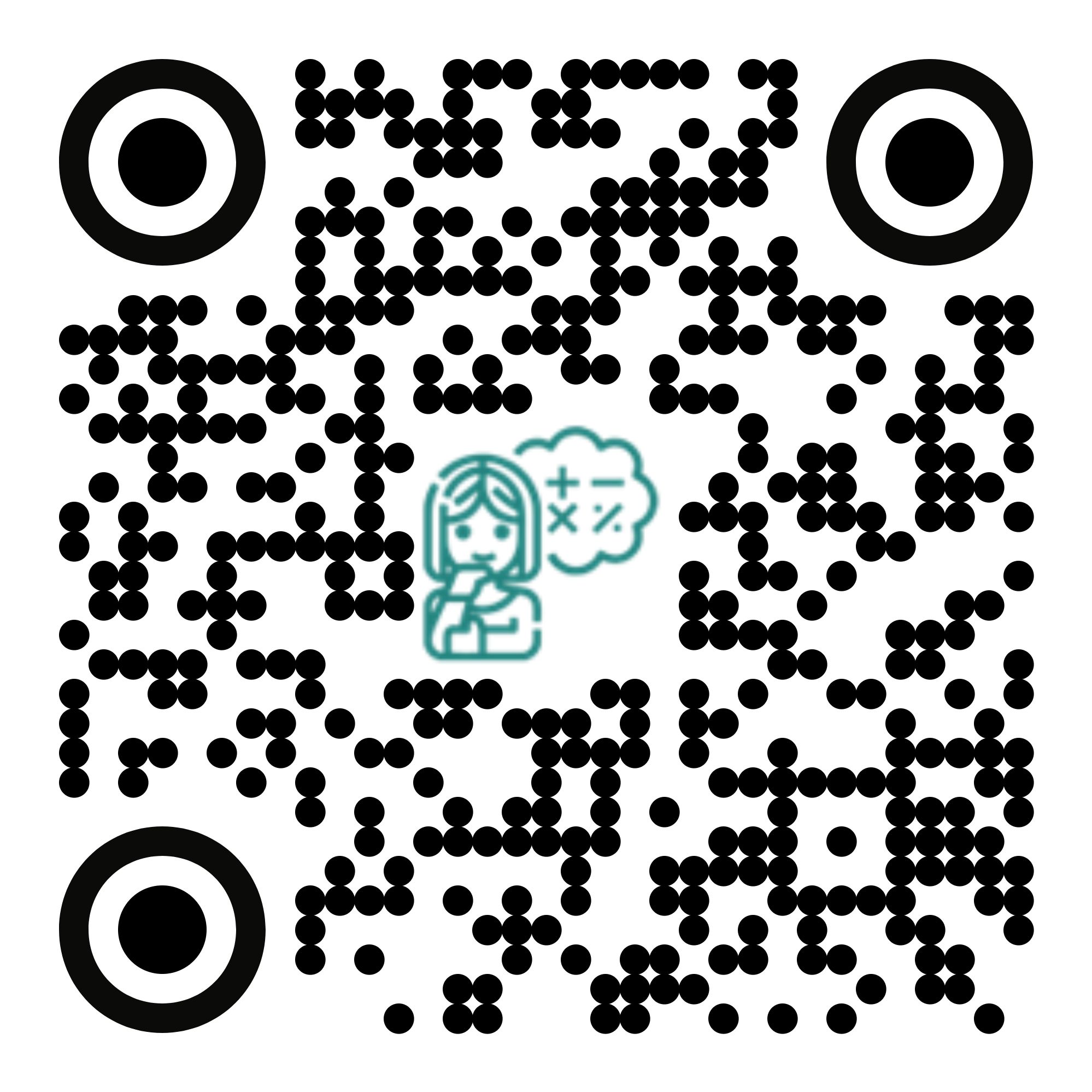 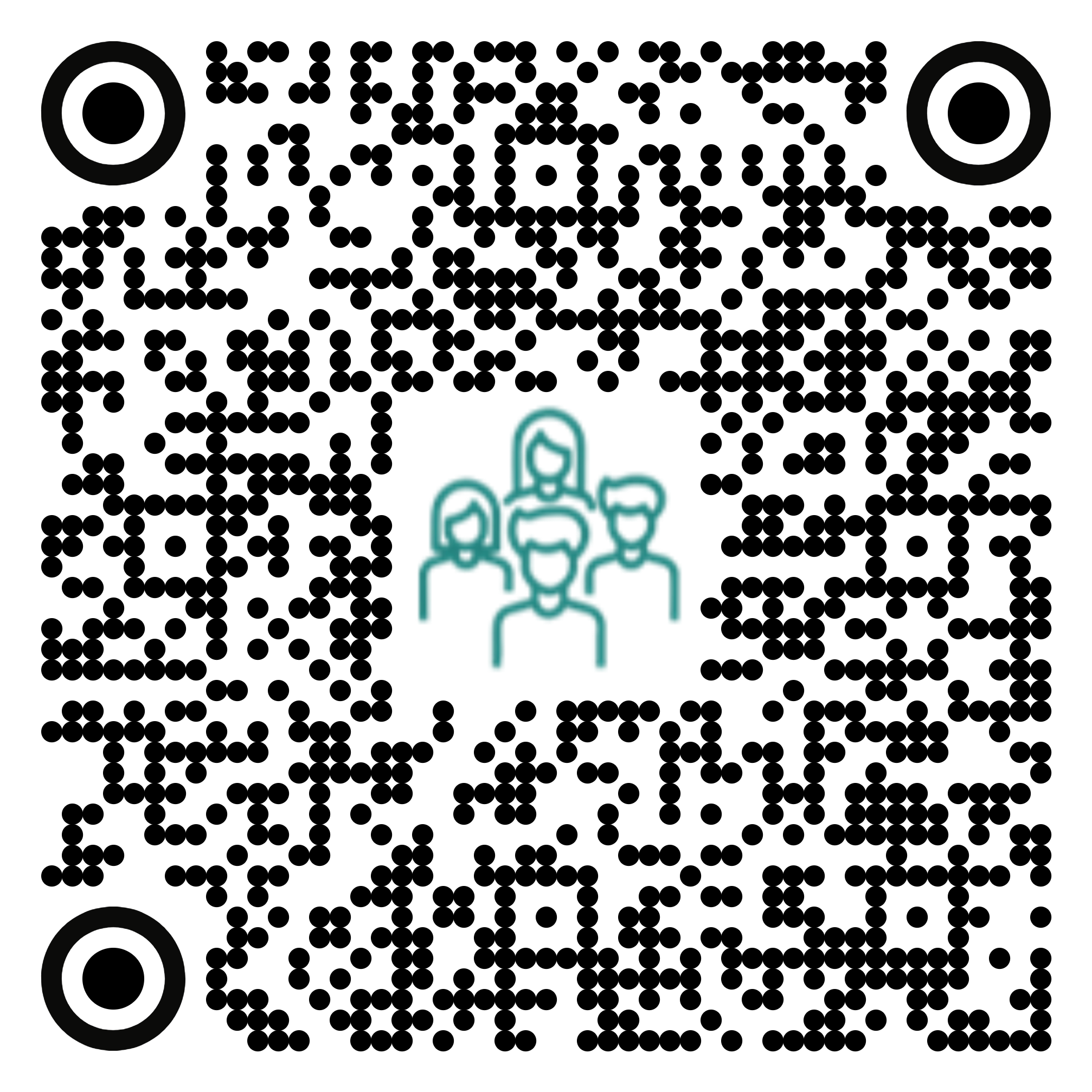 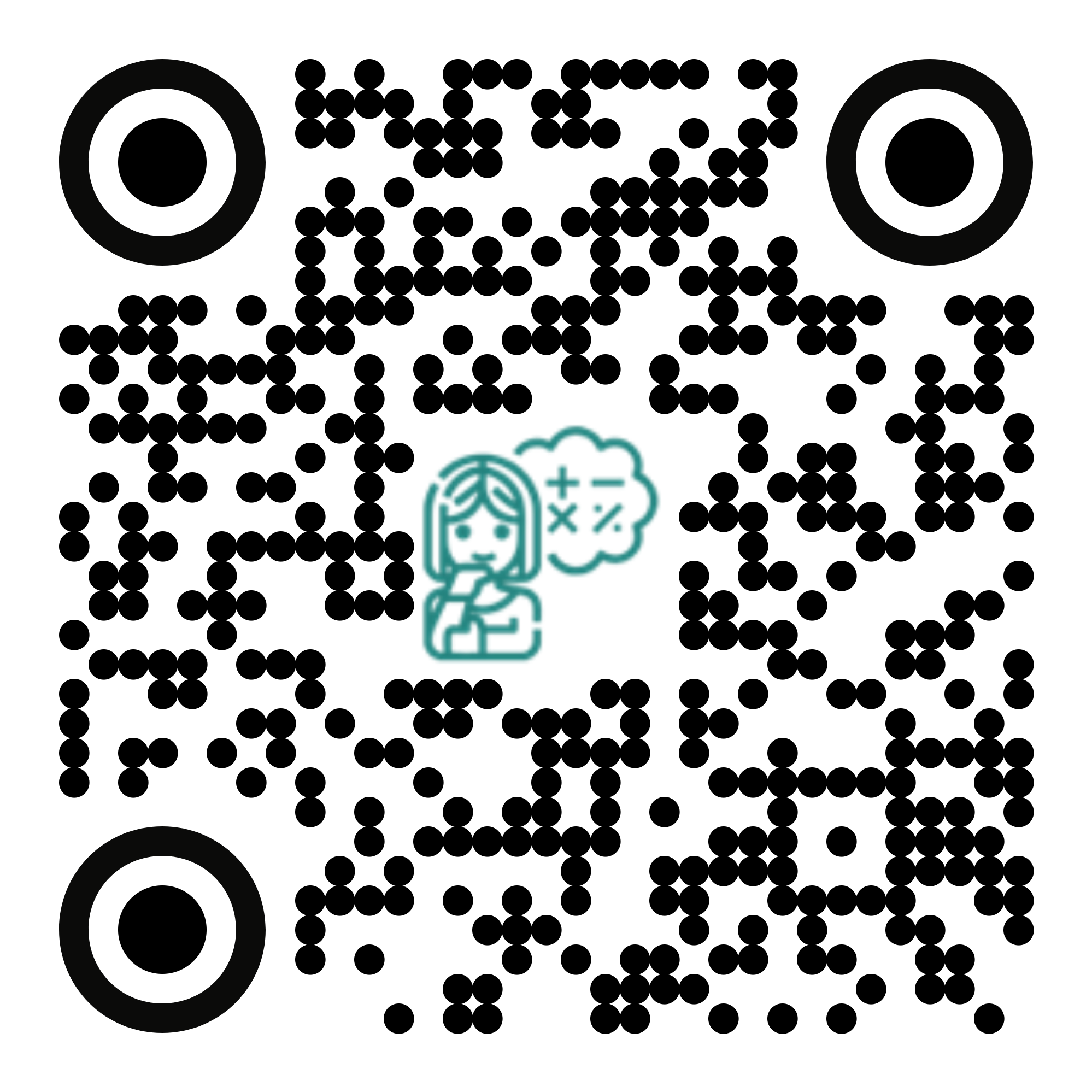 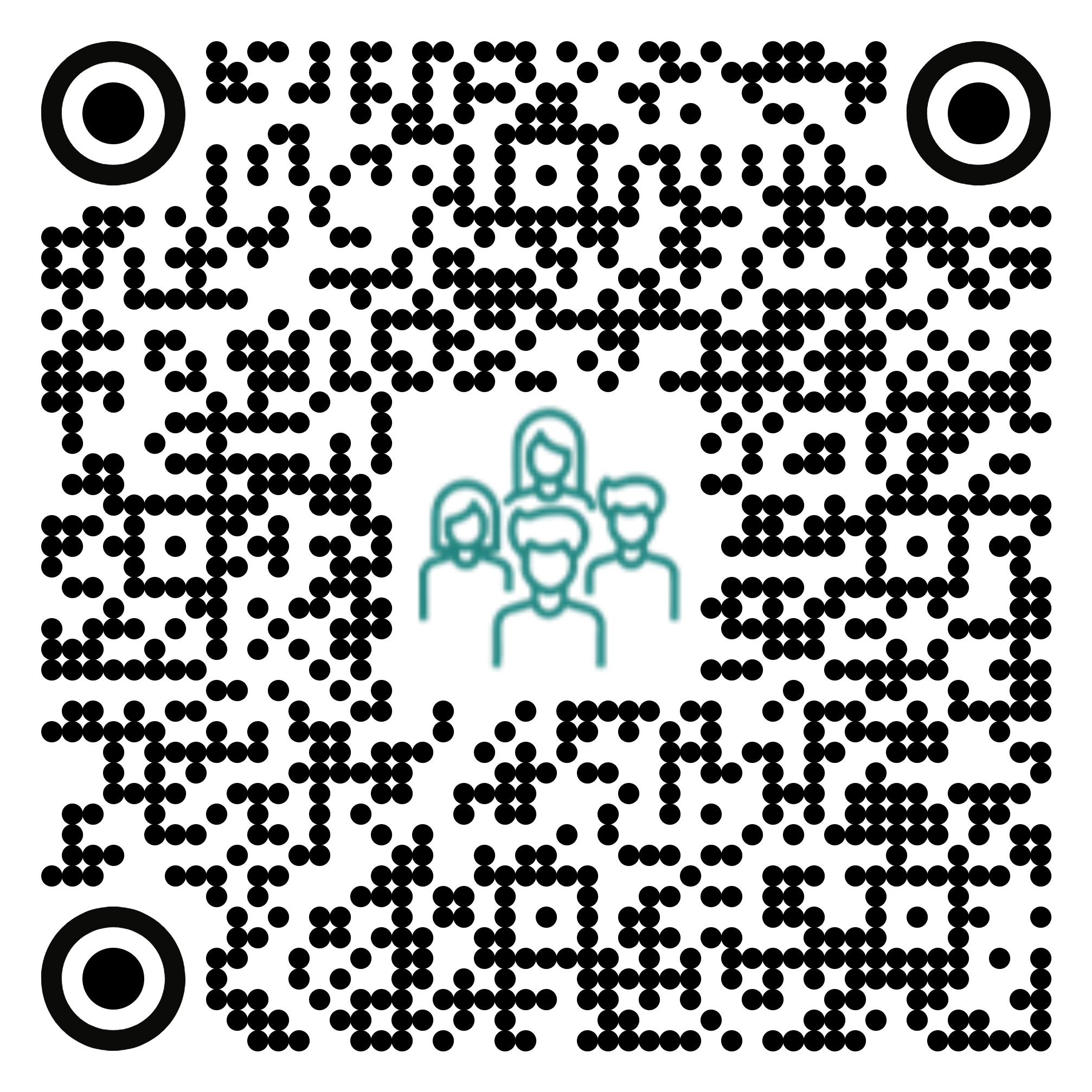 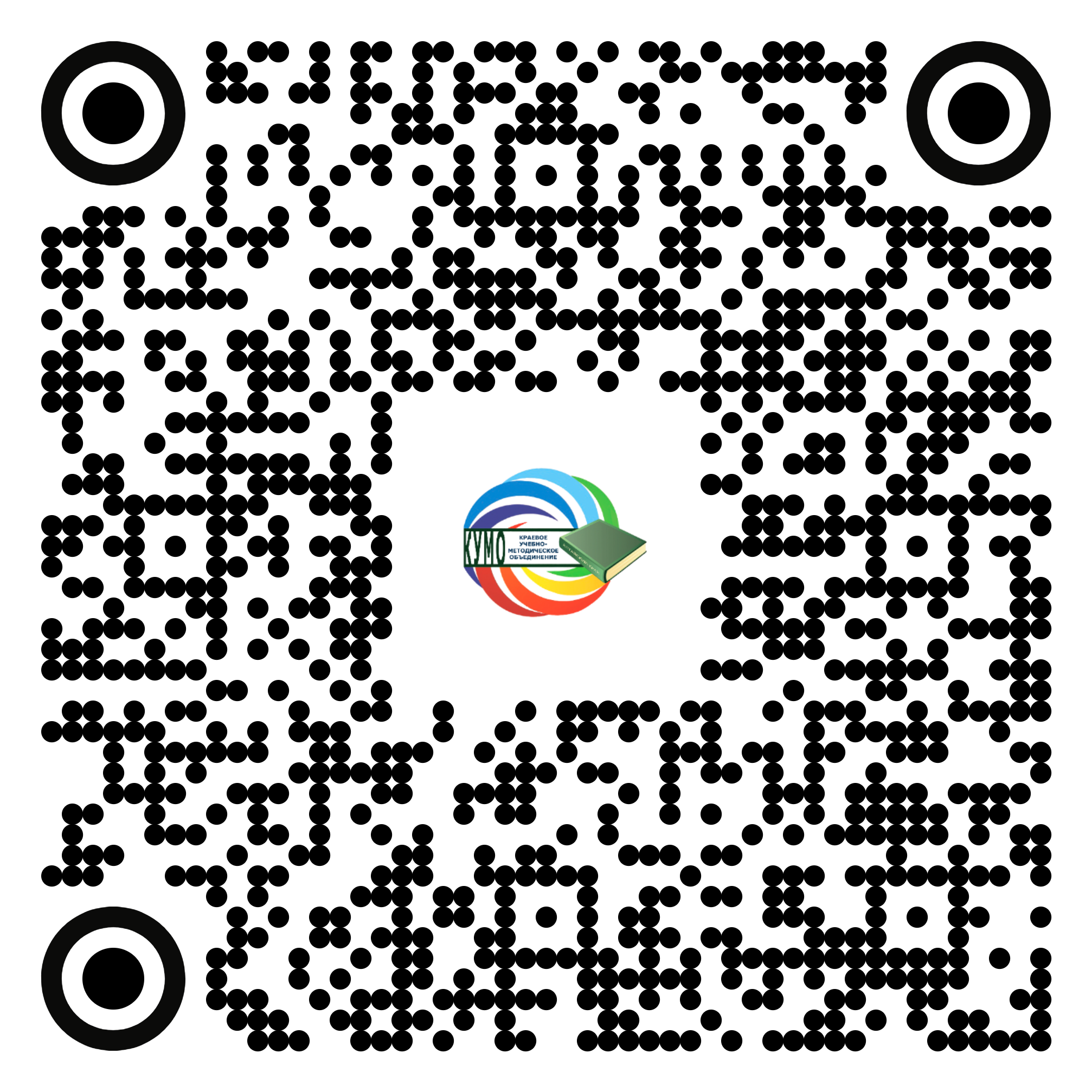 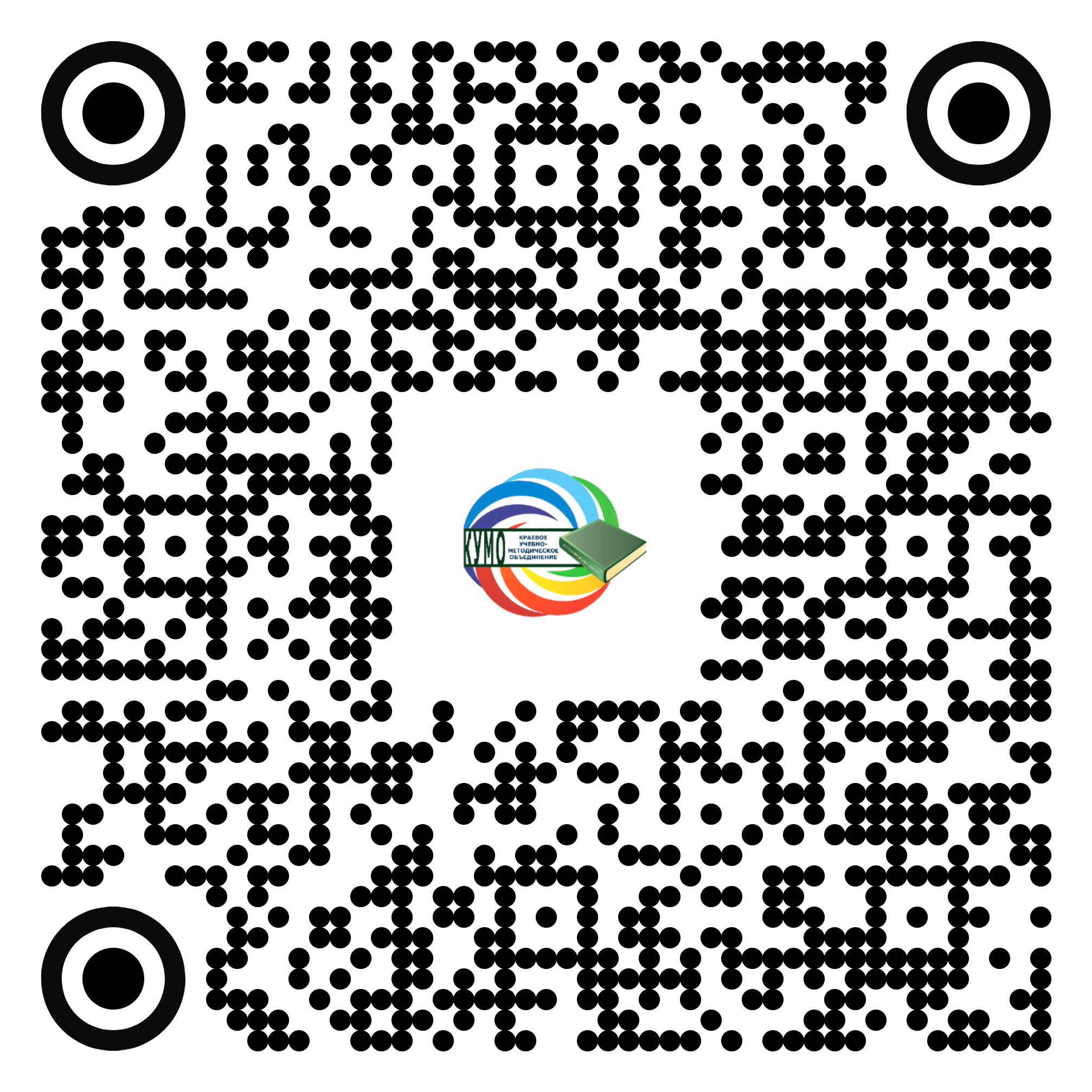 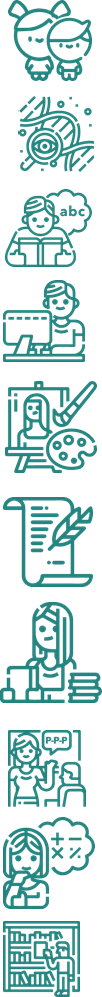 12 по РРКСЭ
9 по математике
QR- коды отделений на белом и прозрачном фоне
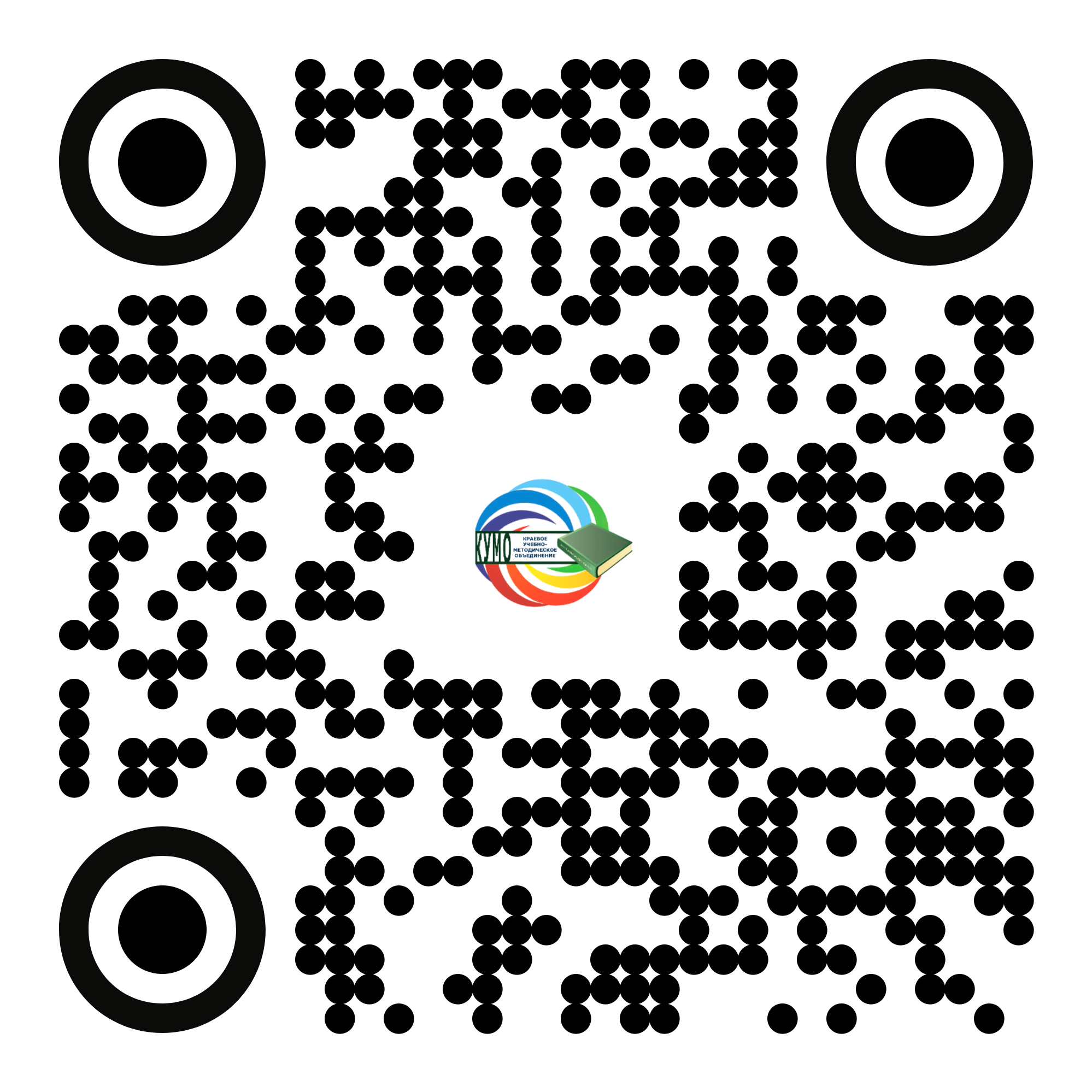 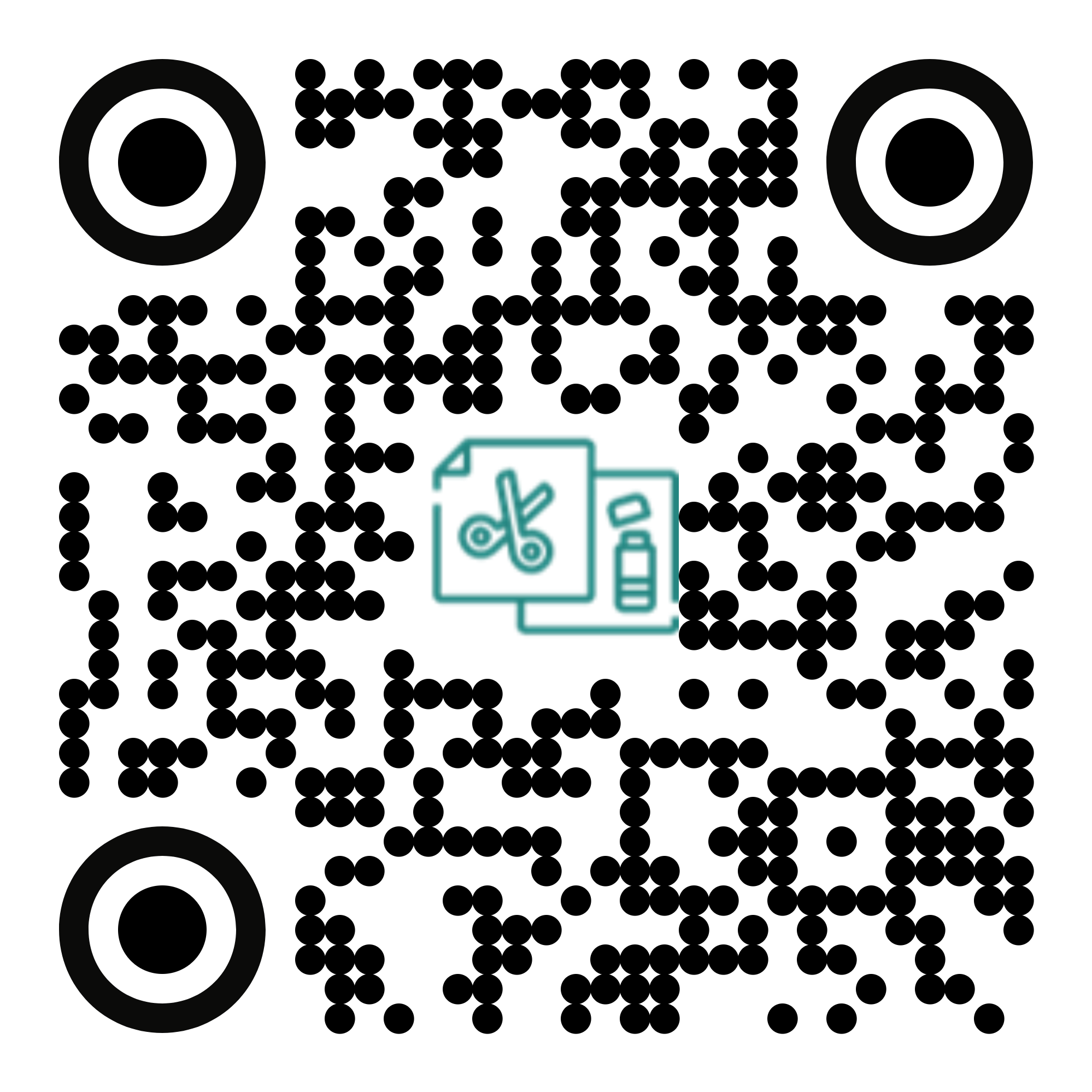 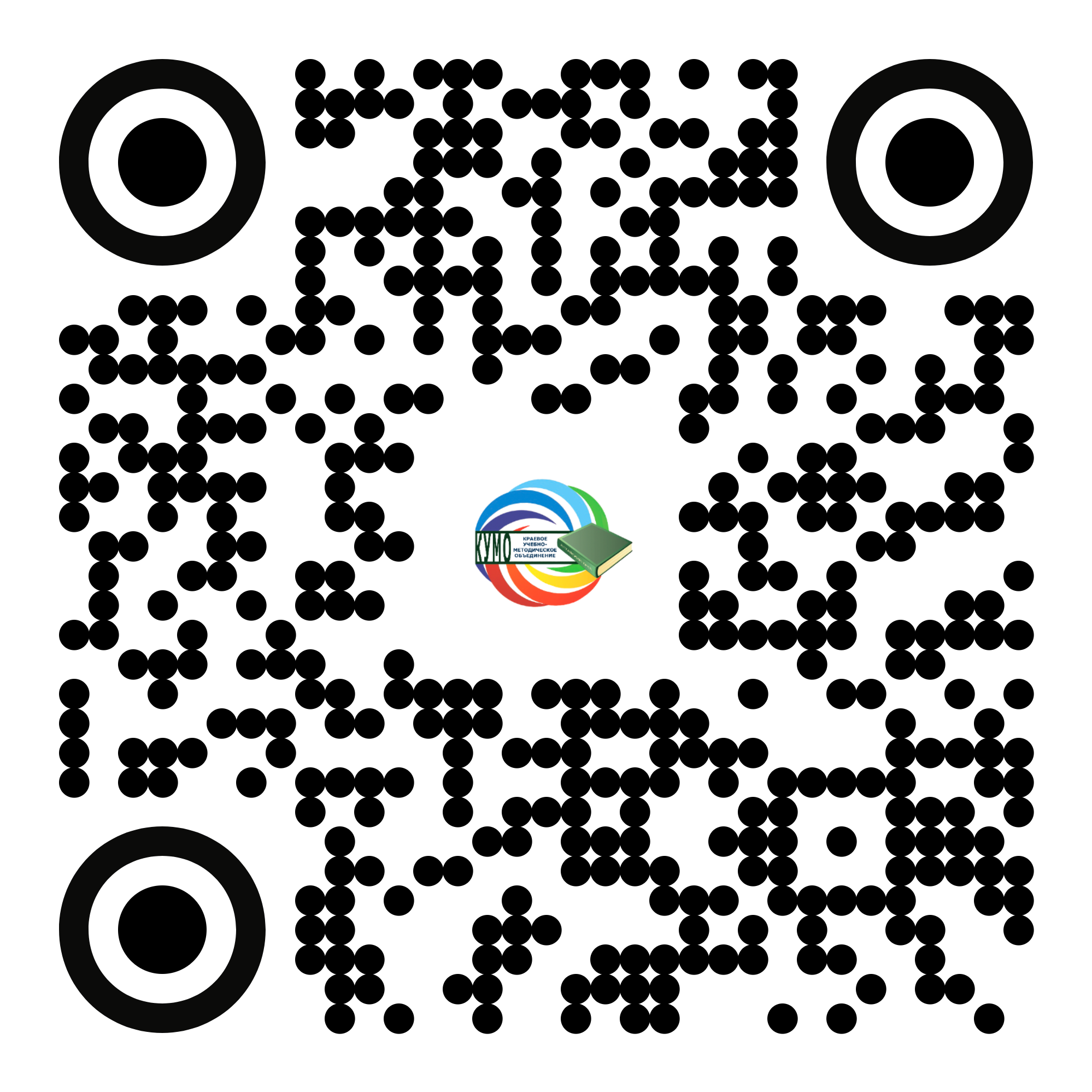 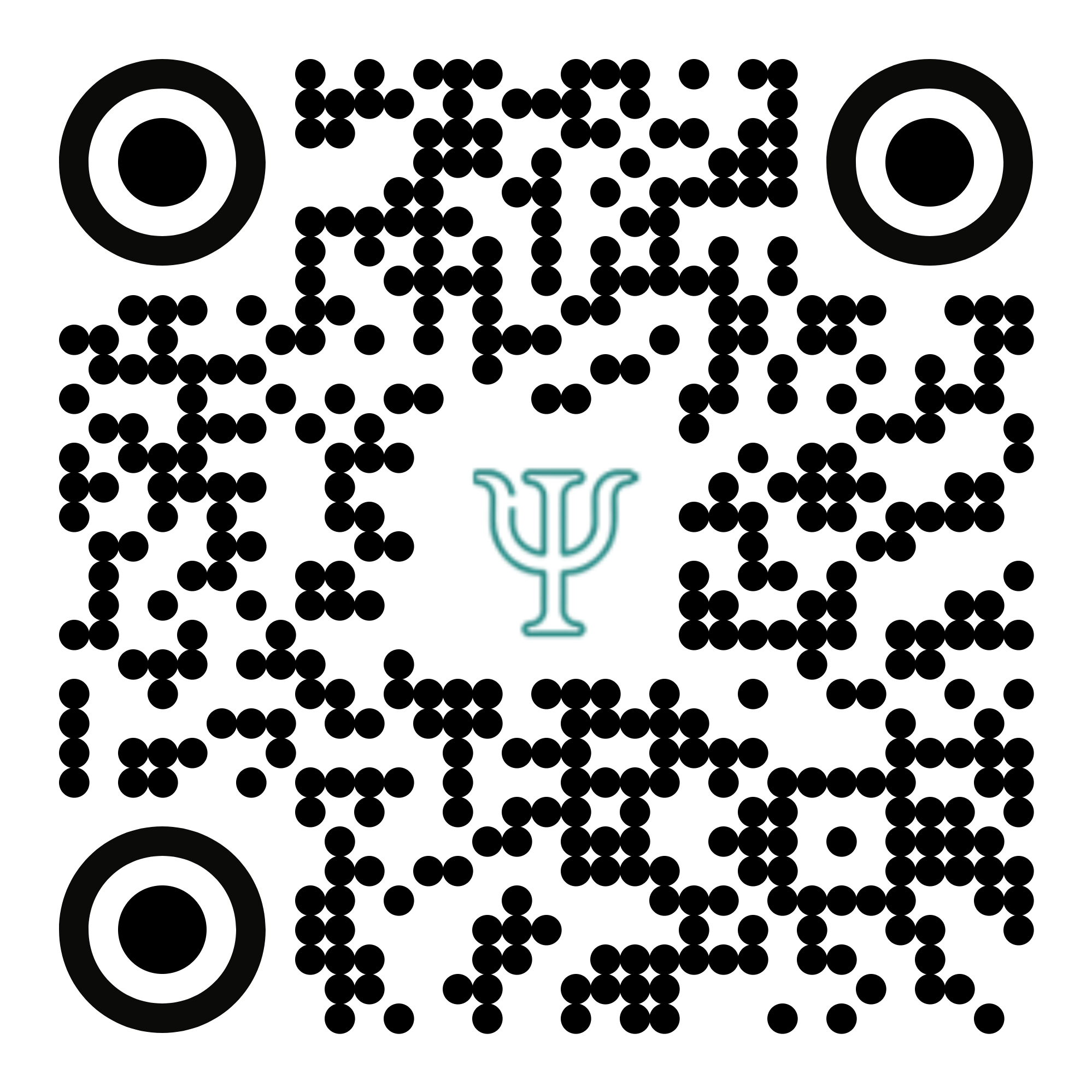 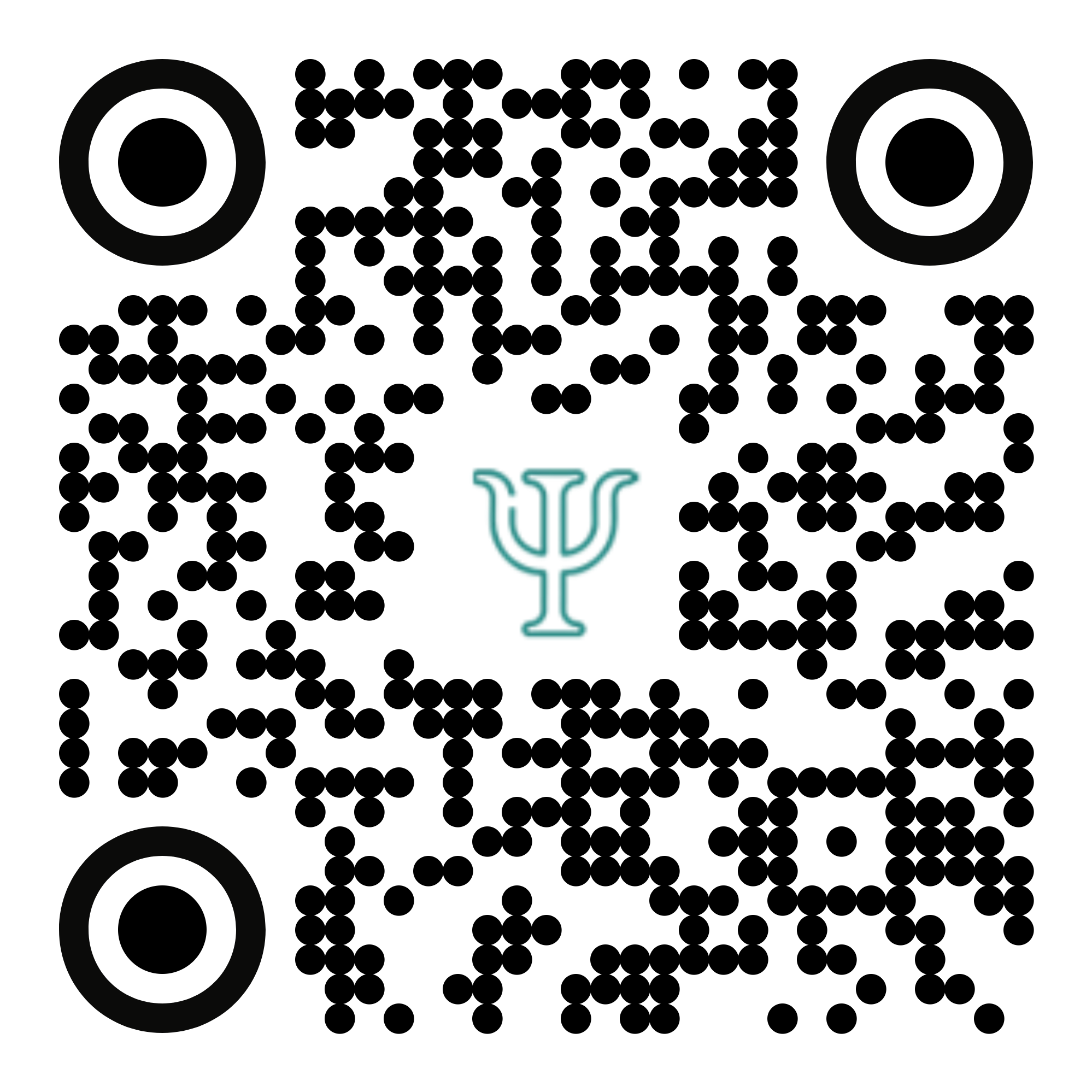 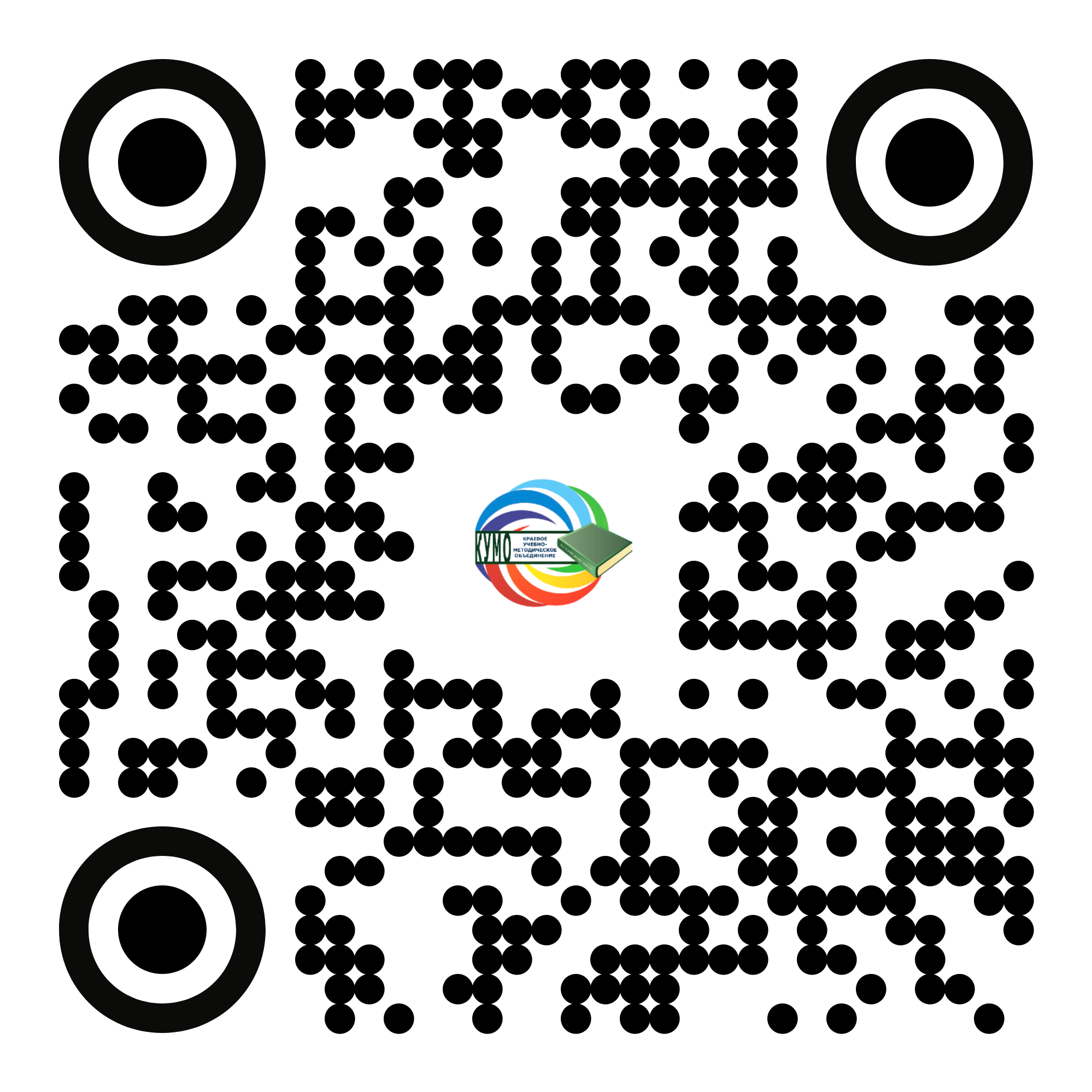 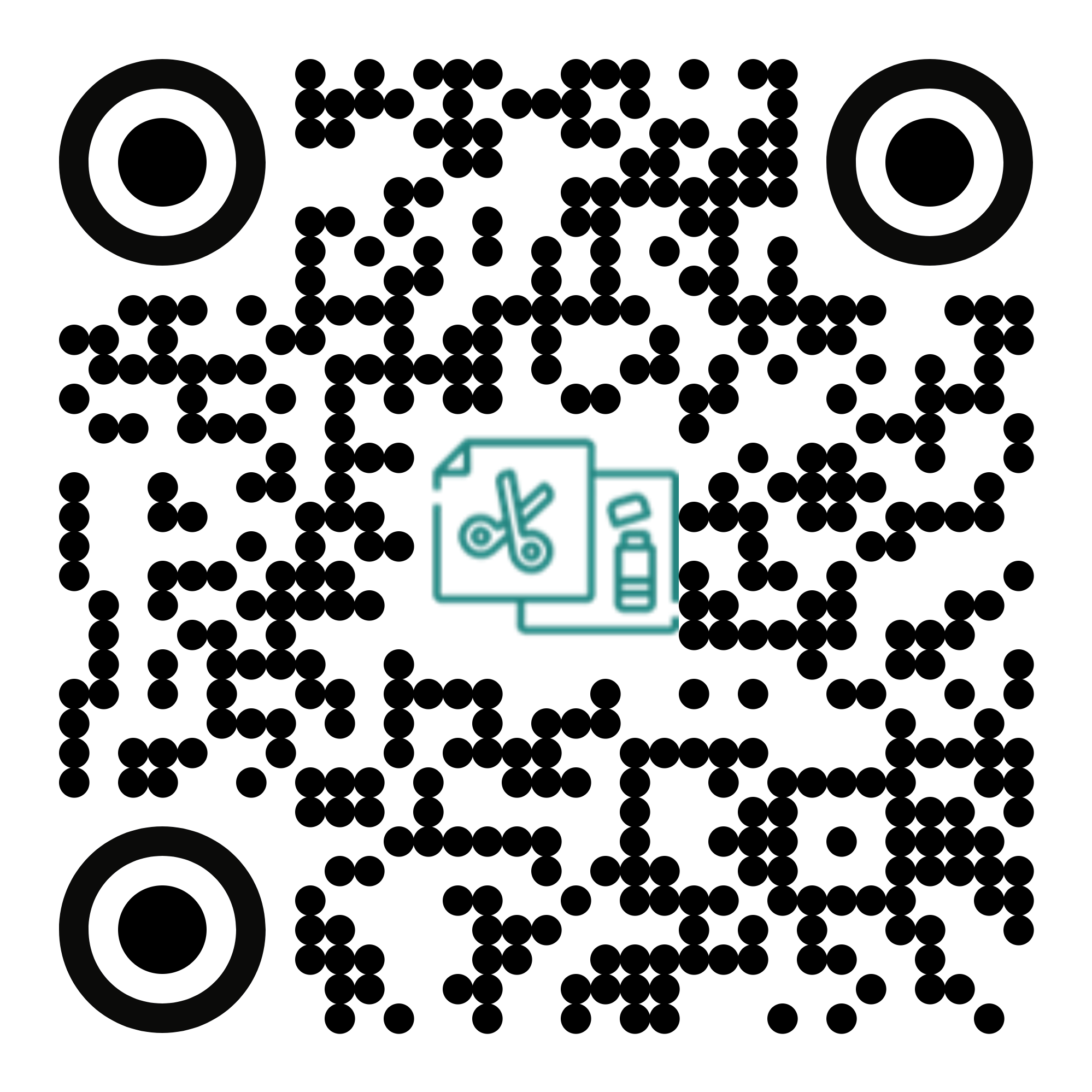 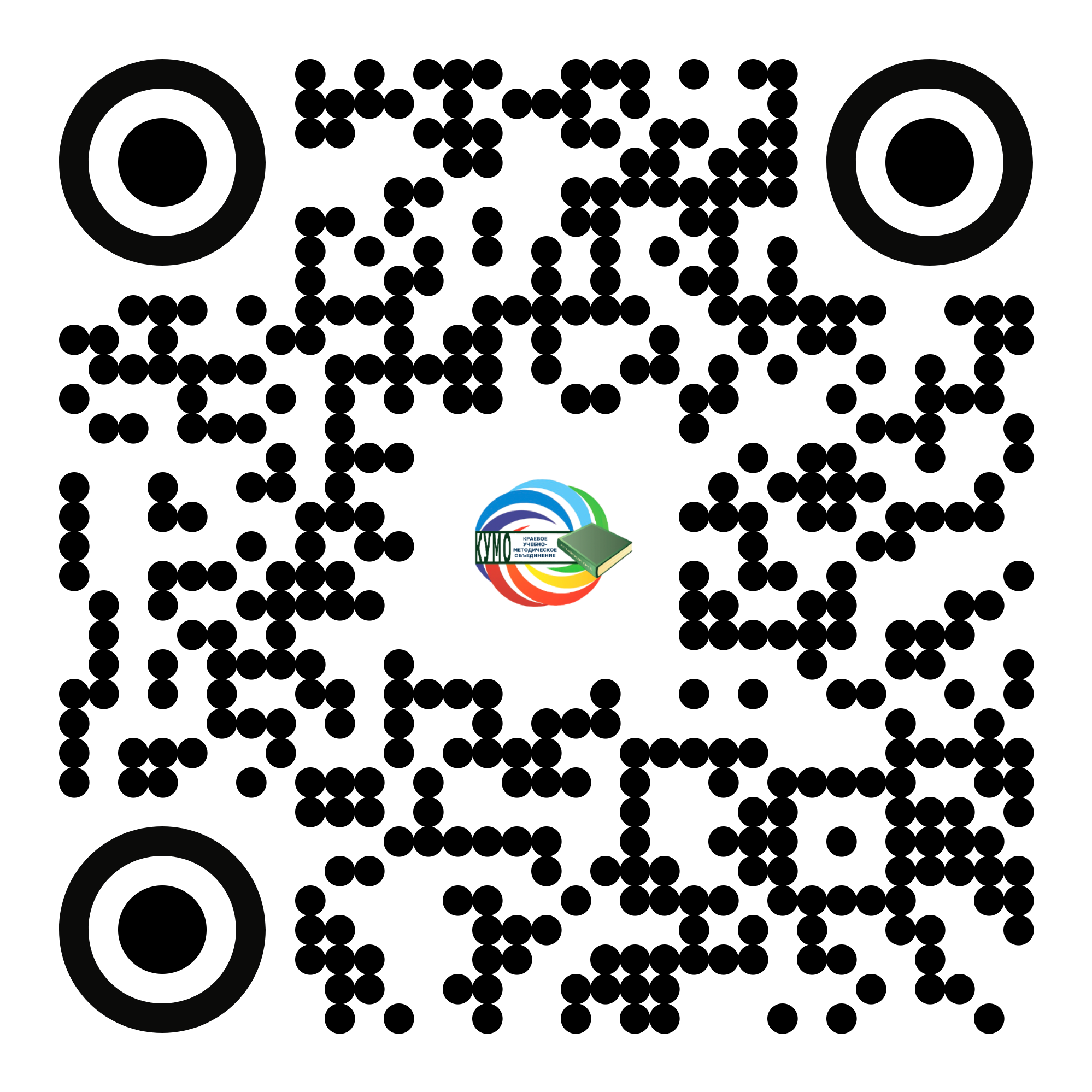 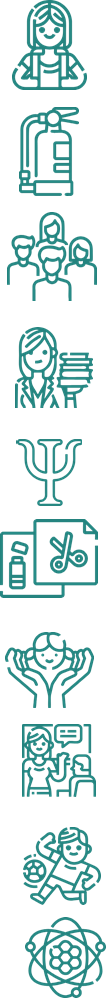 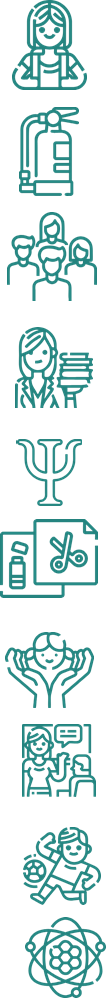 16 по технологии
13 по психологии
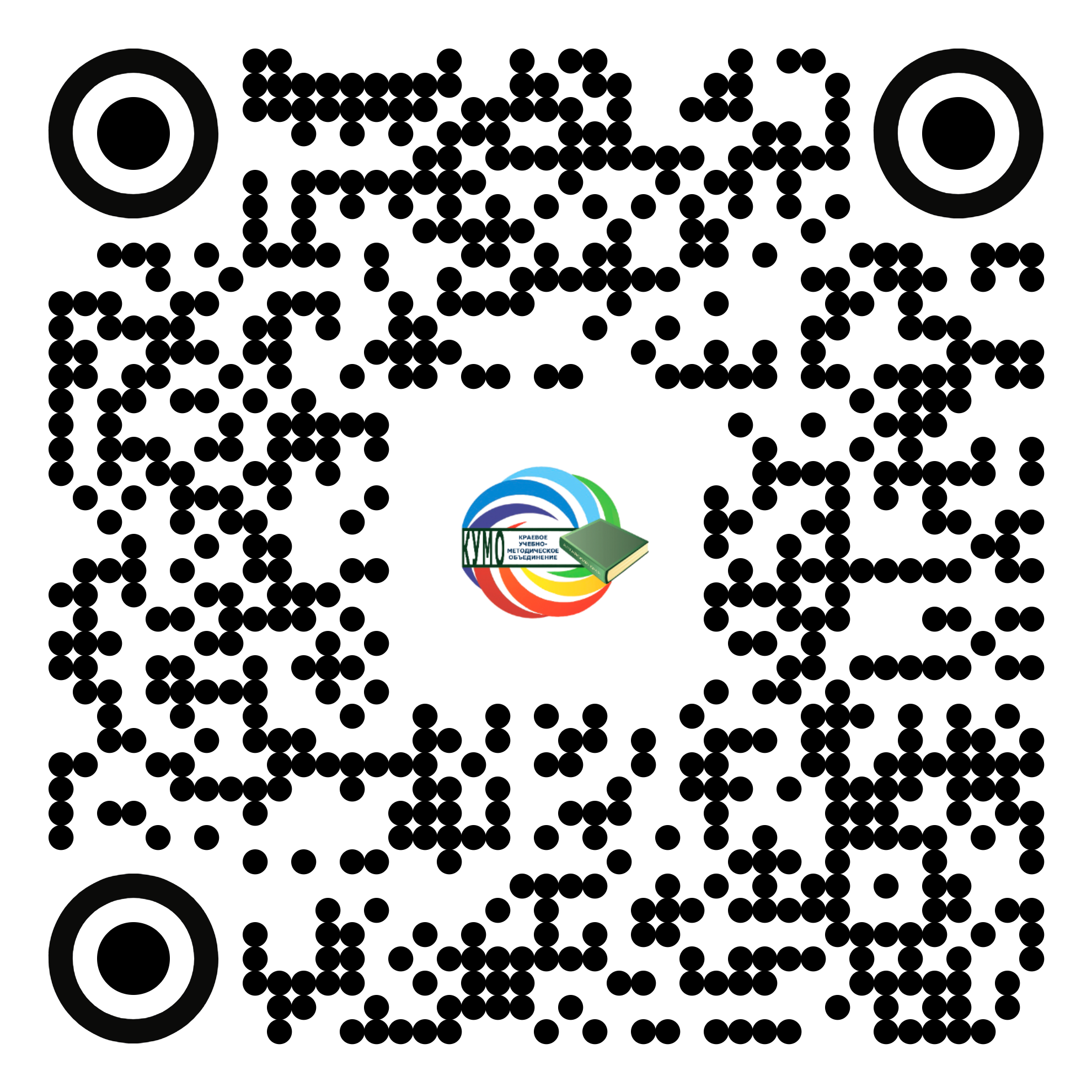 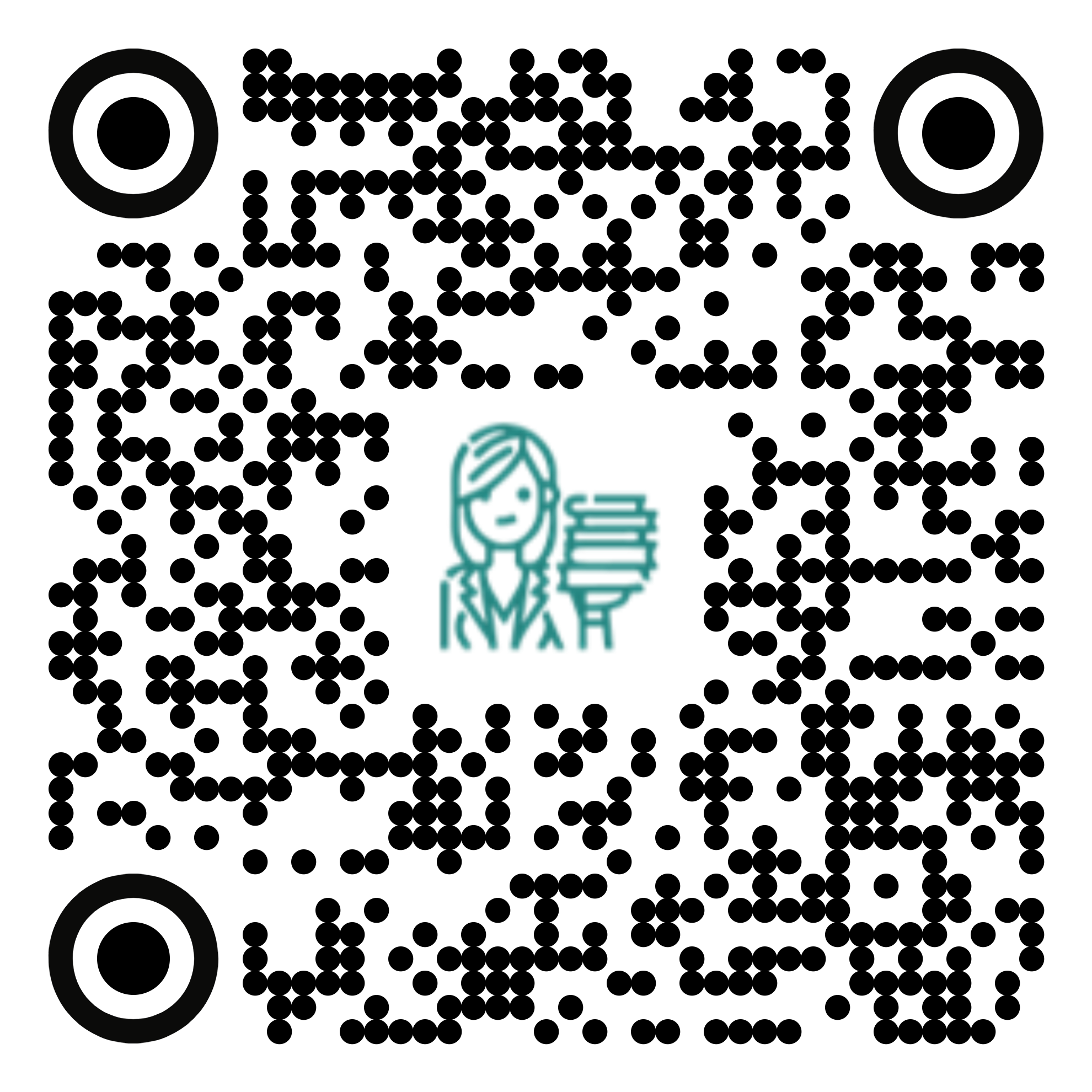 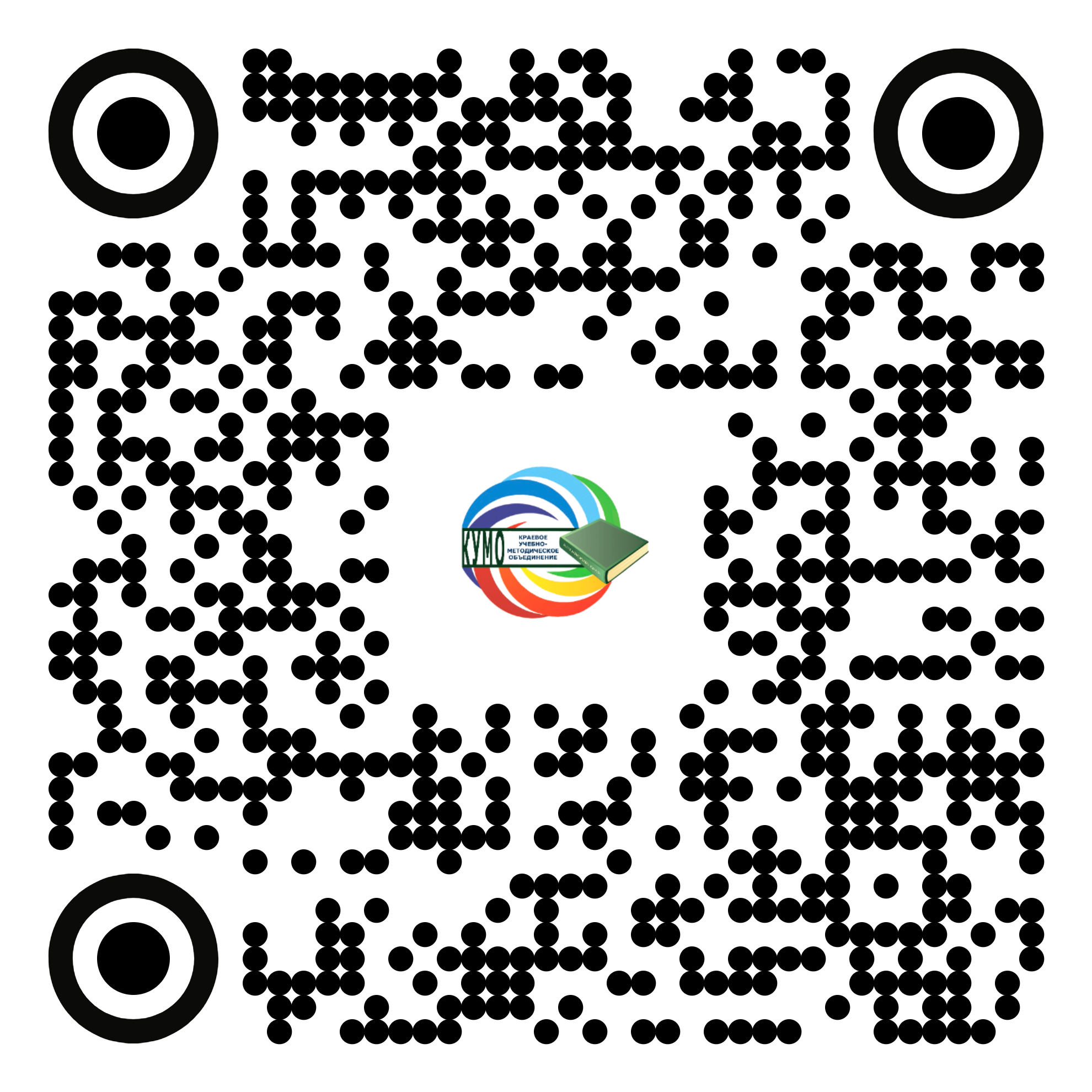 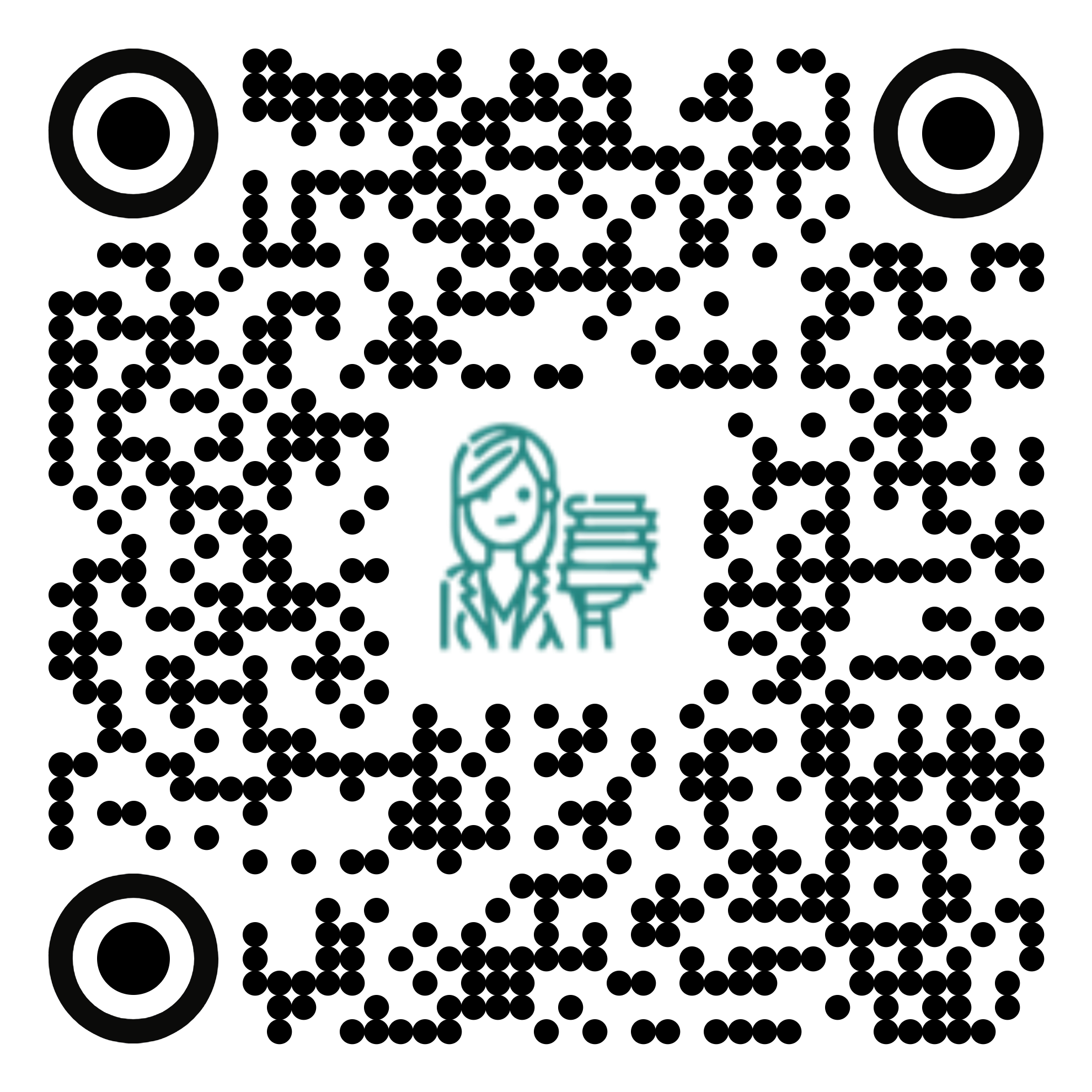 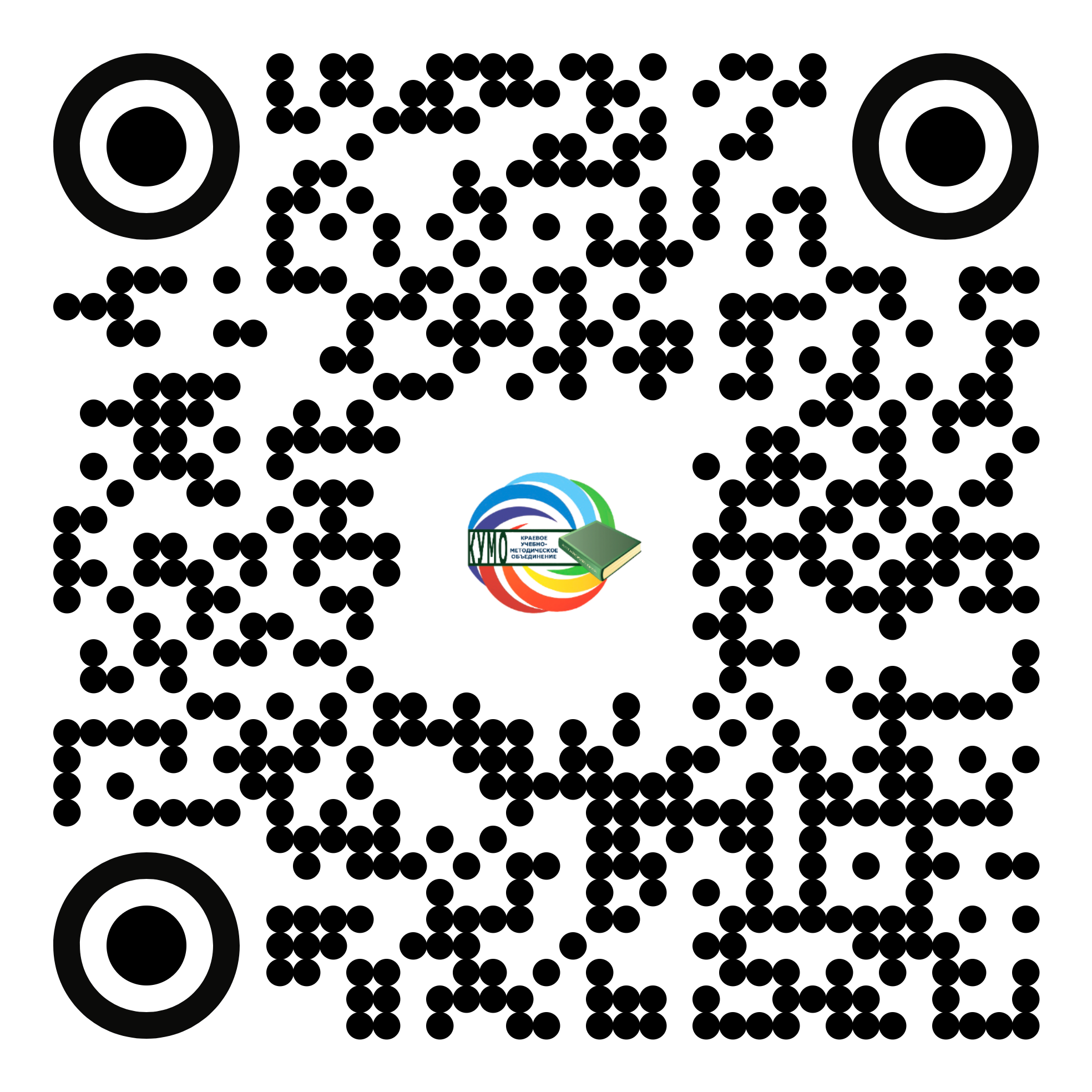 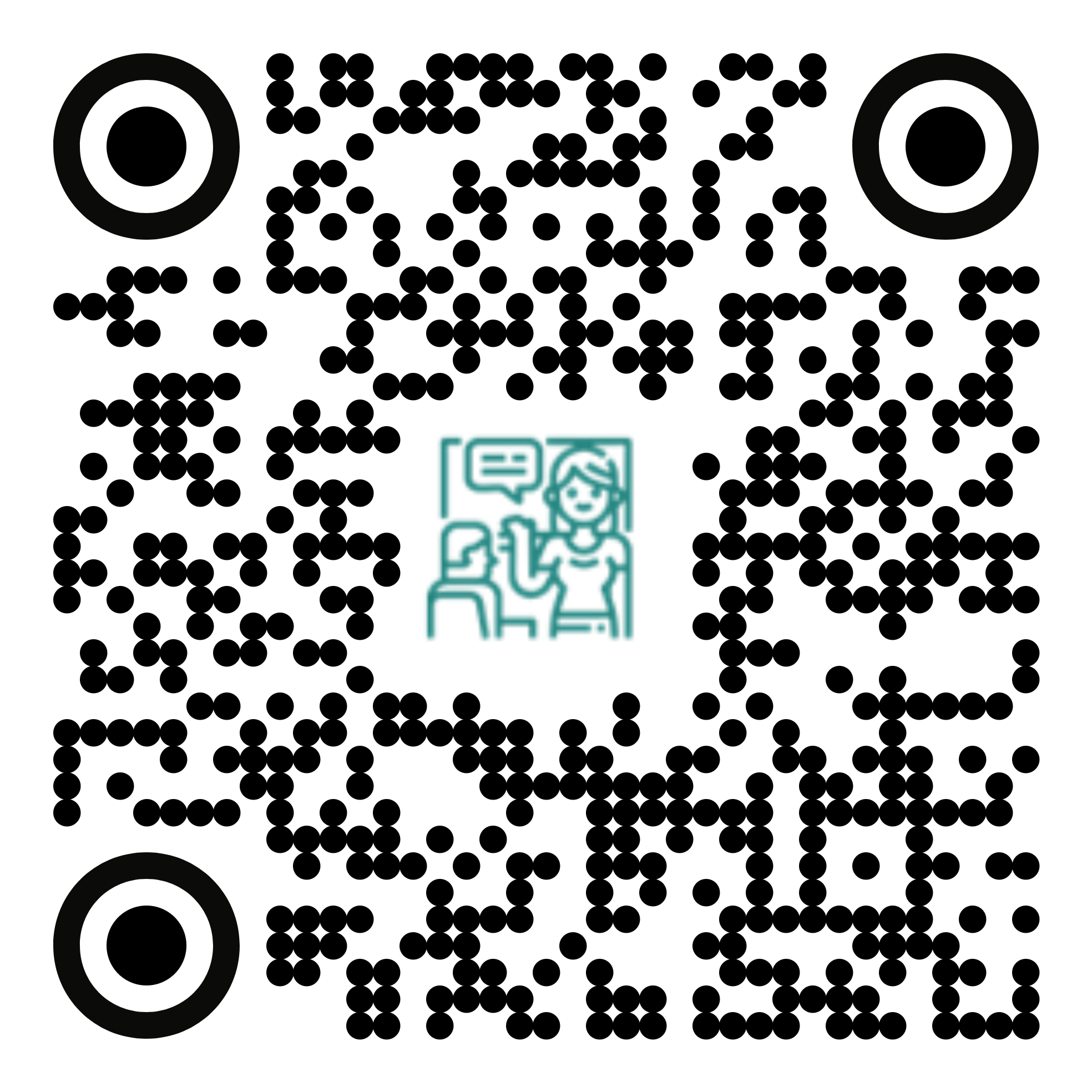 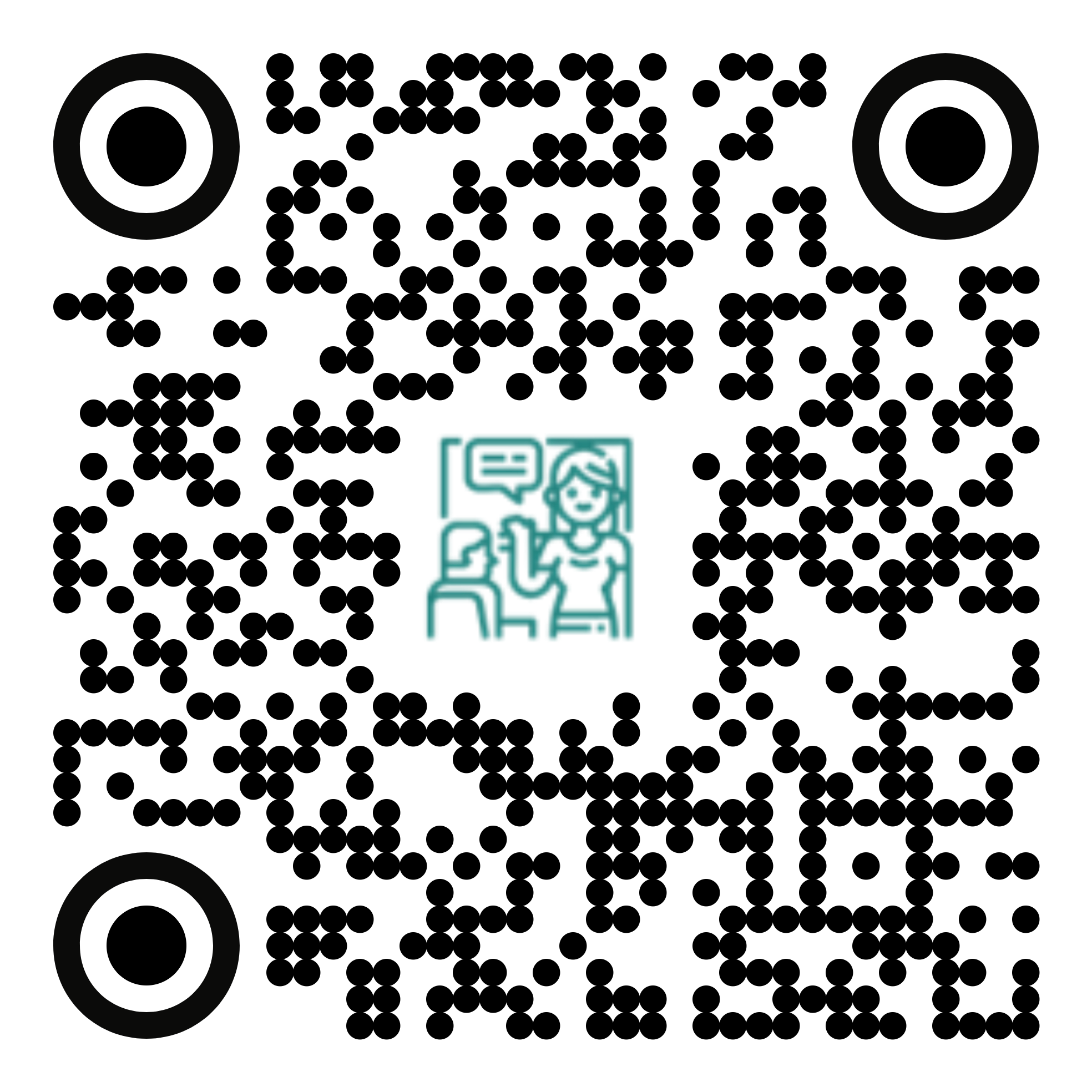 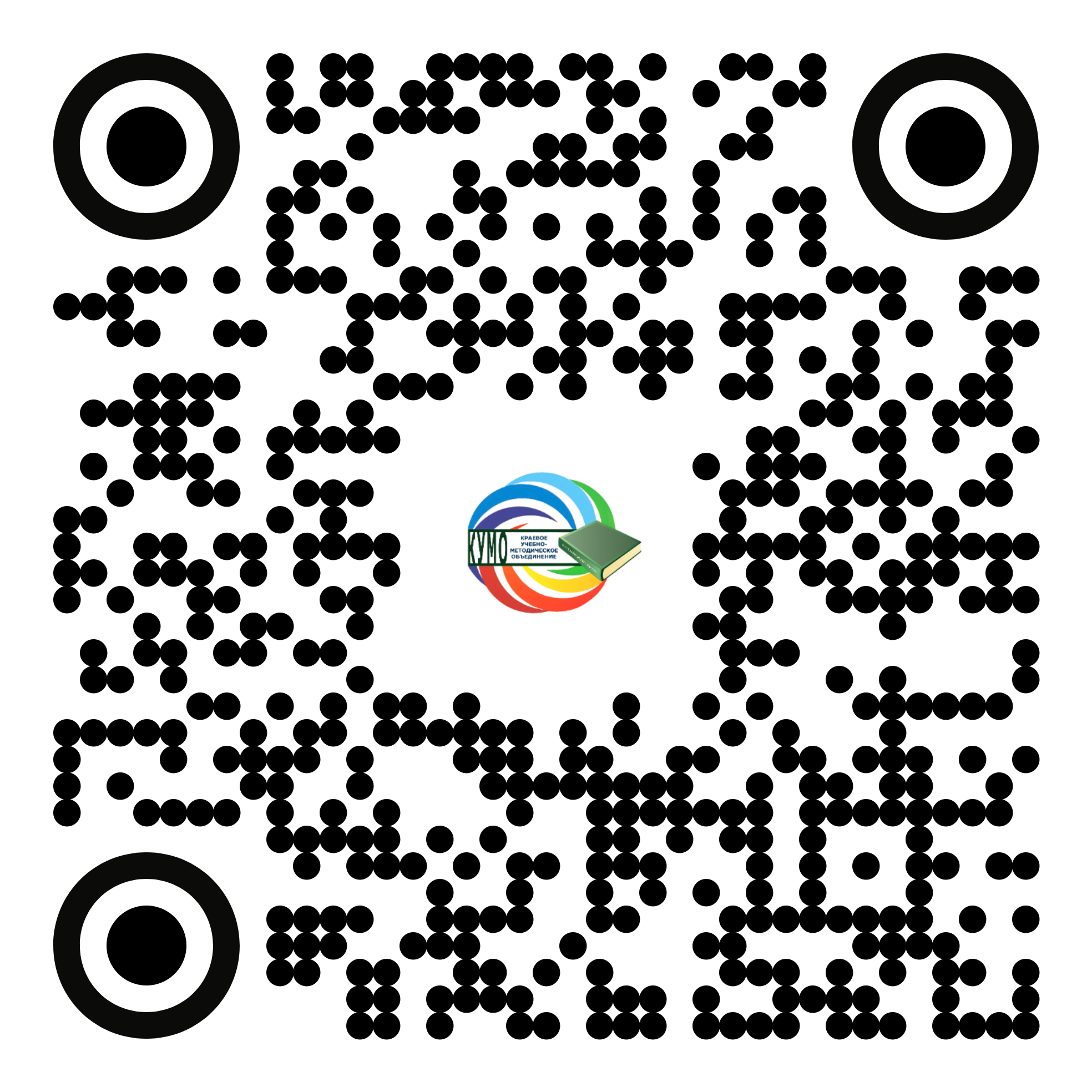 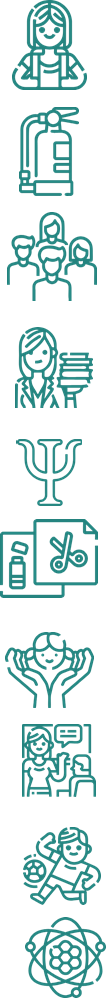 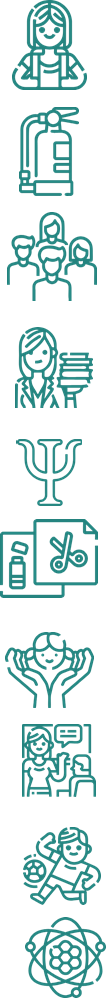 14 по русскому языку и литературе
17 по учебной работе
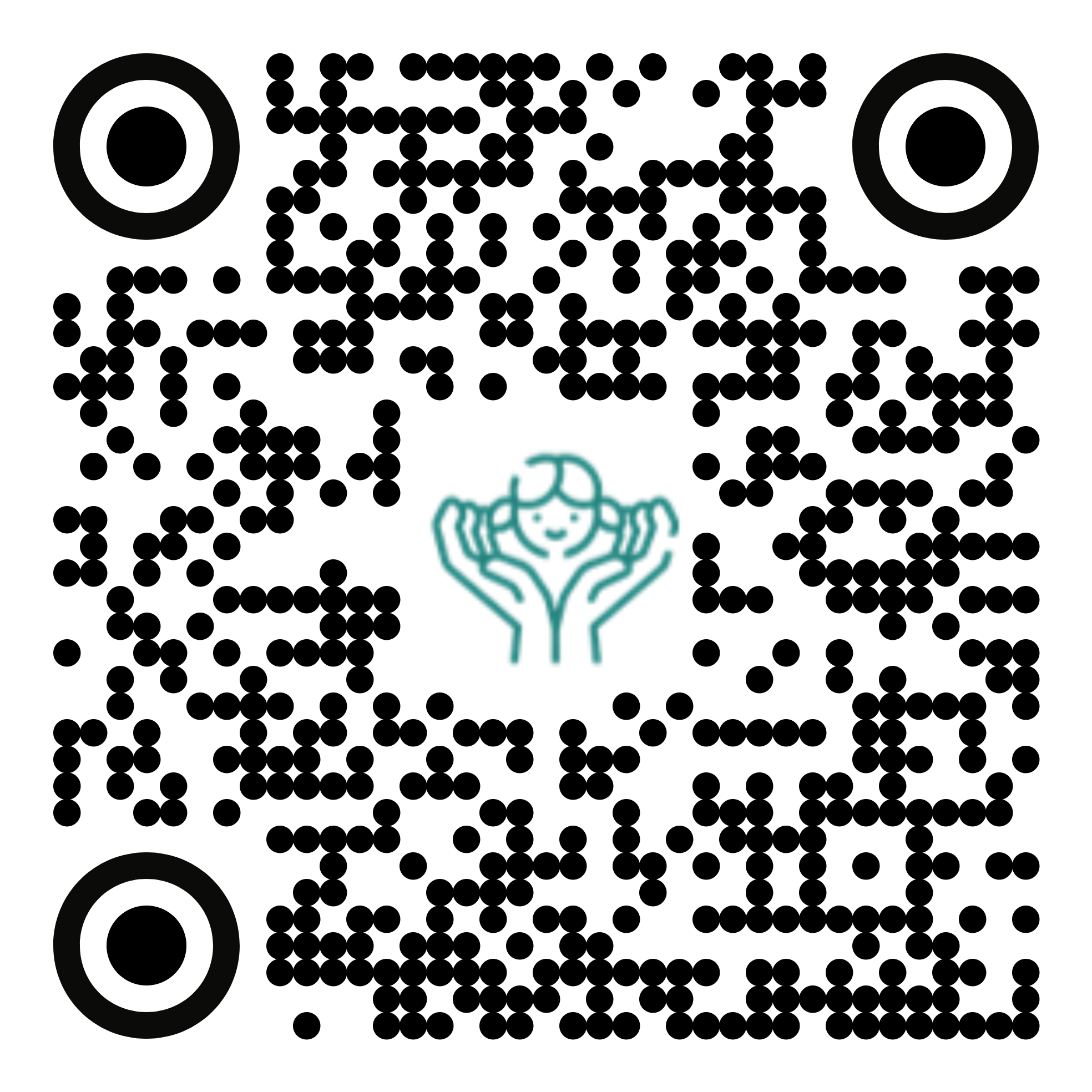 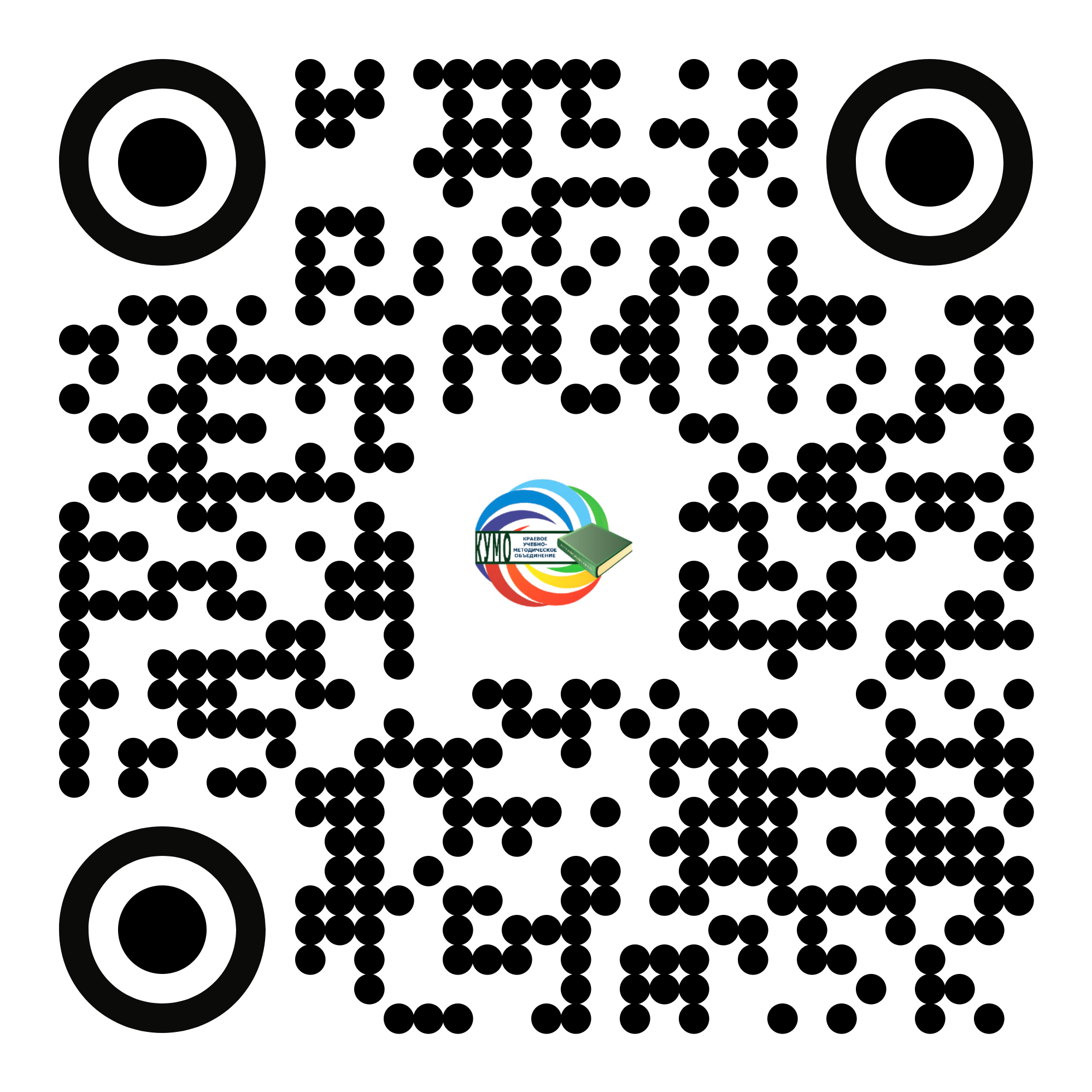 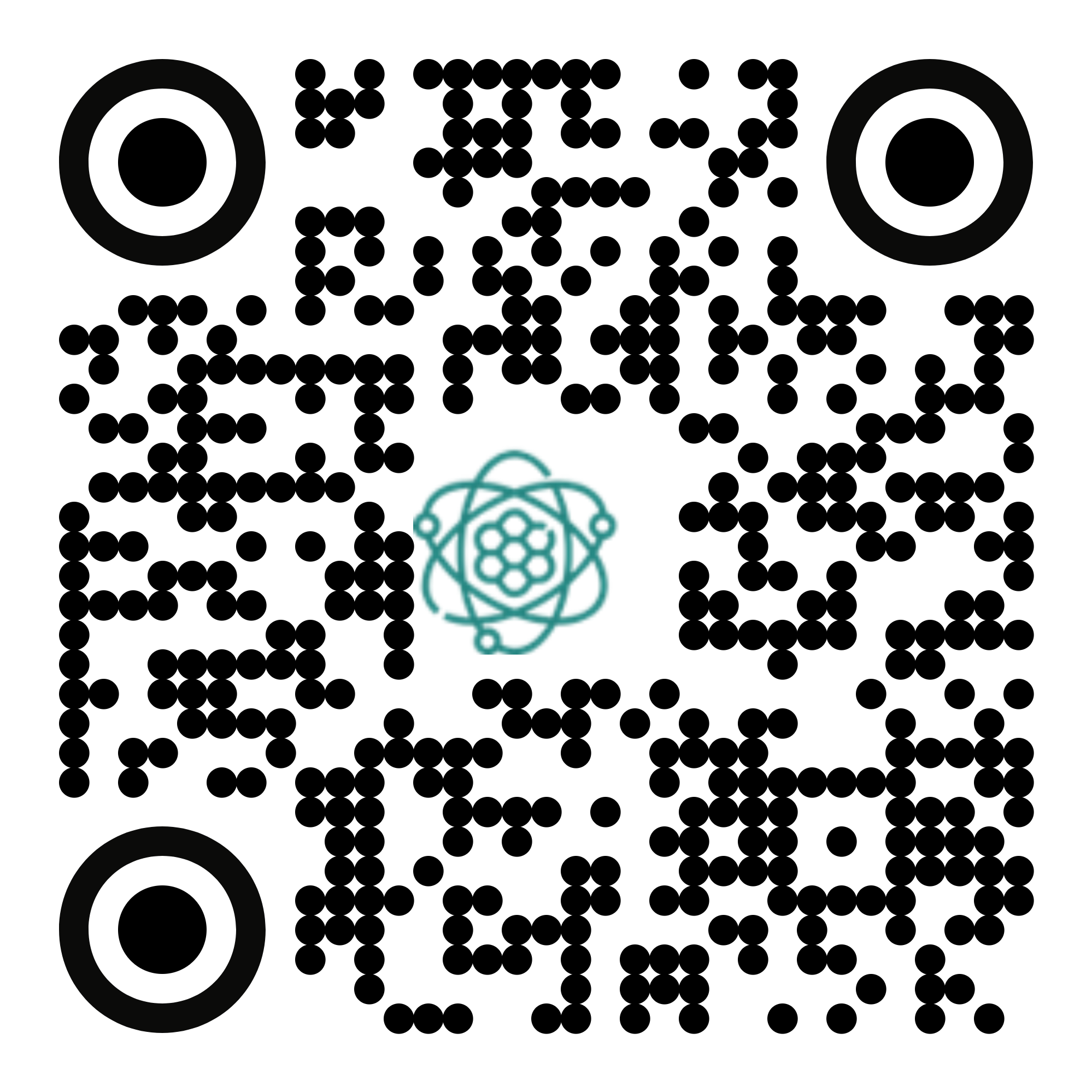 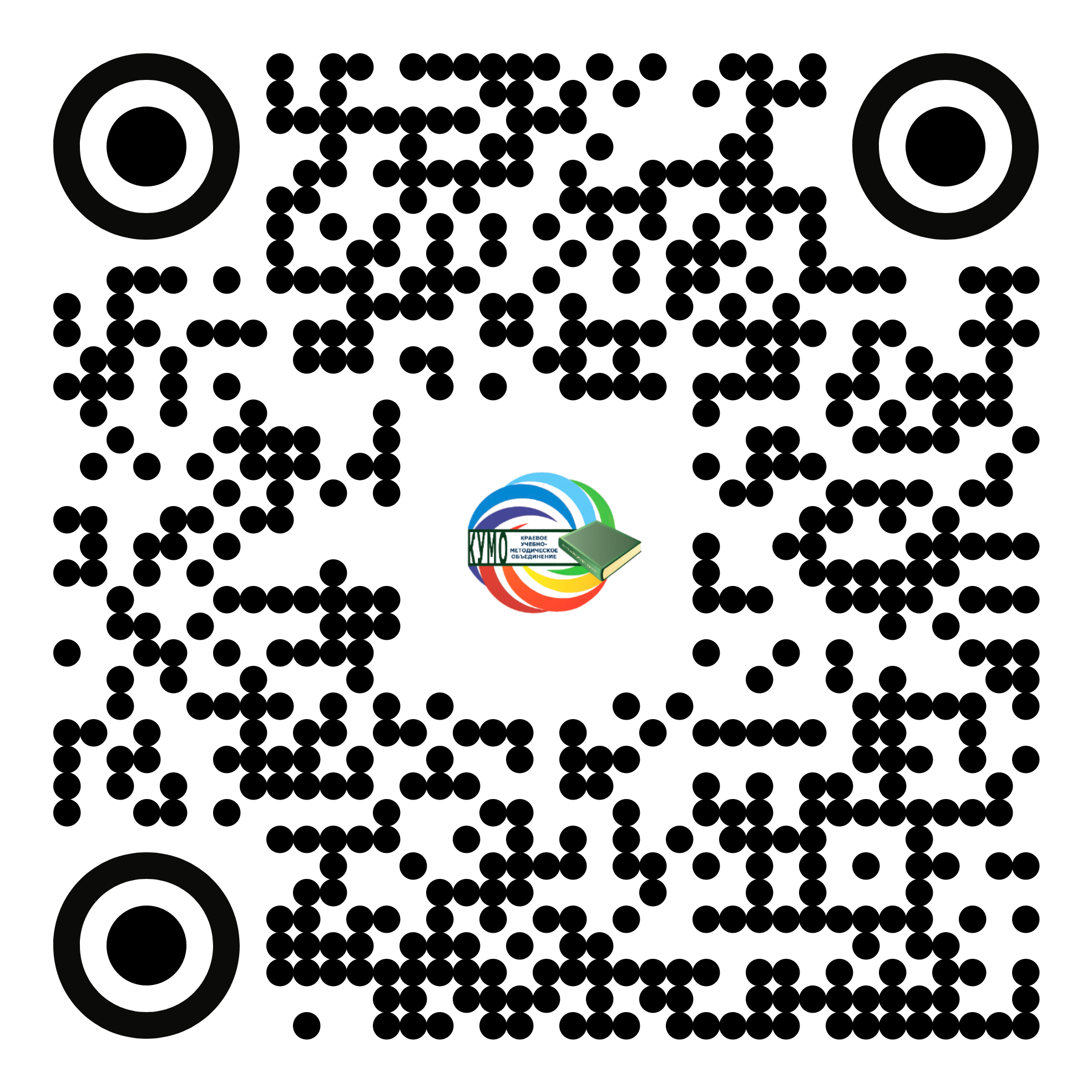 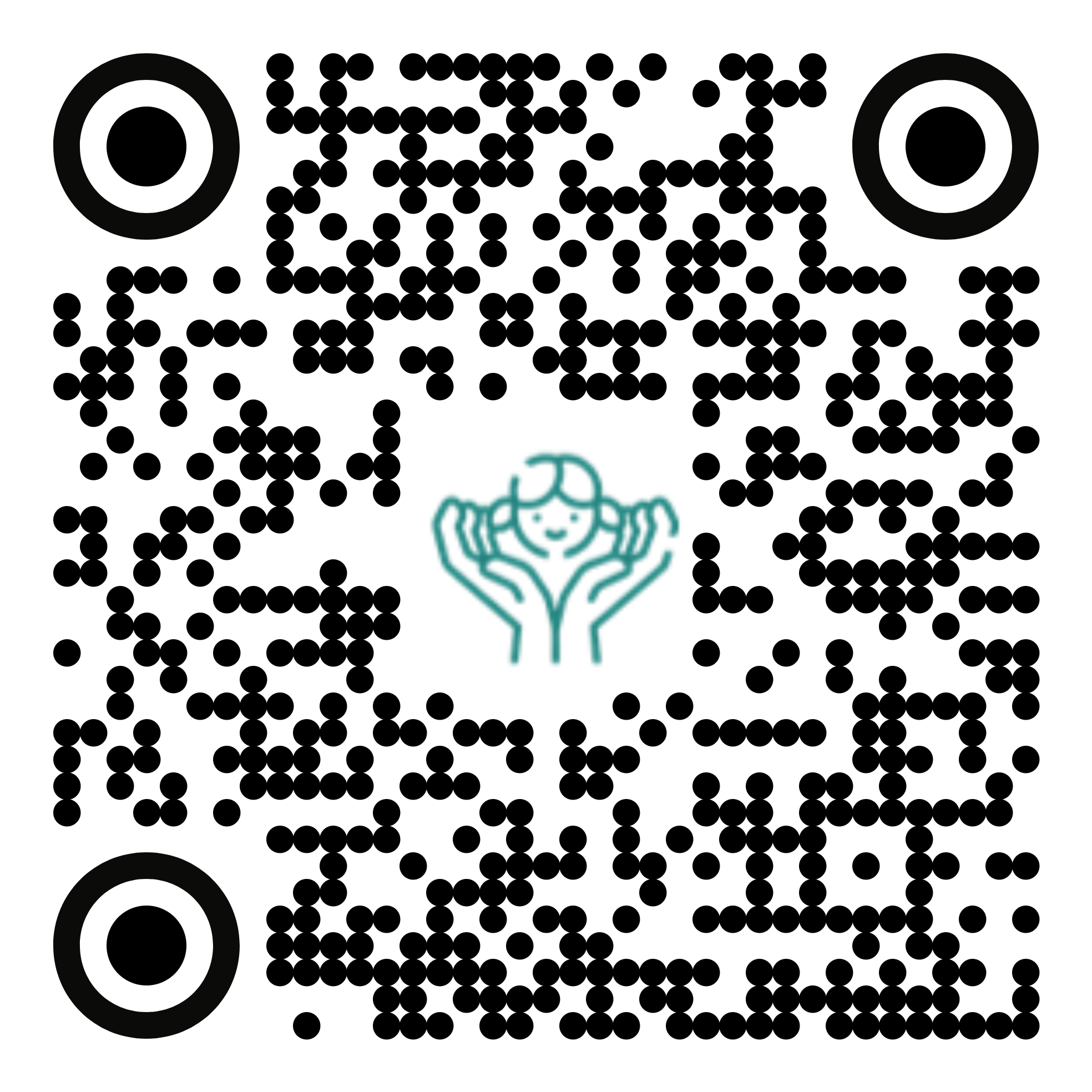 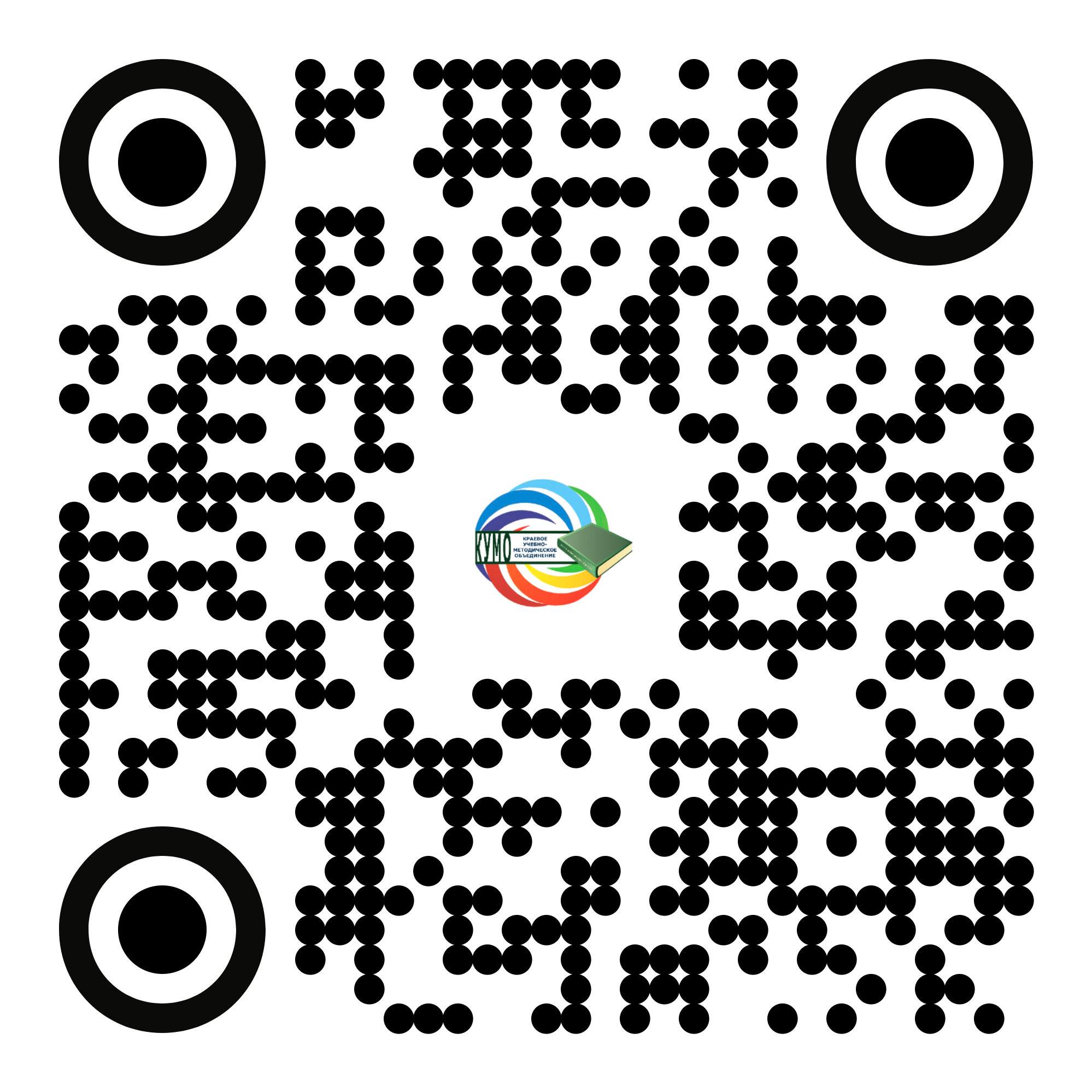 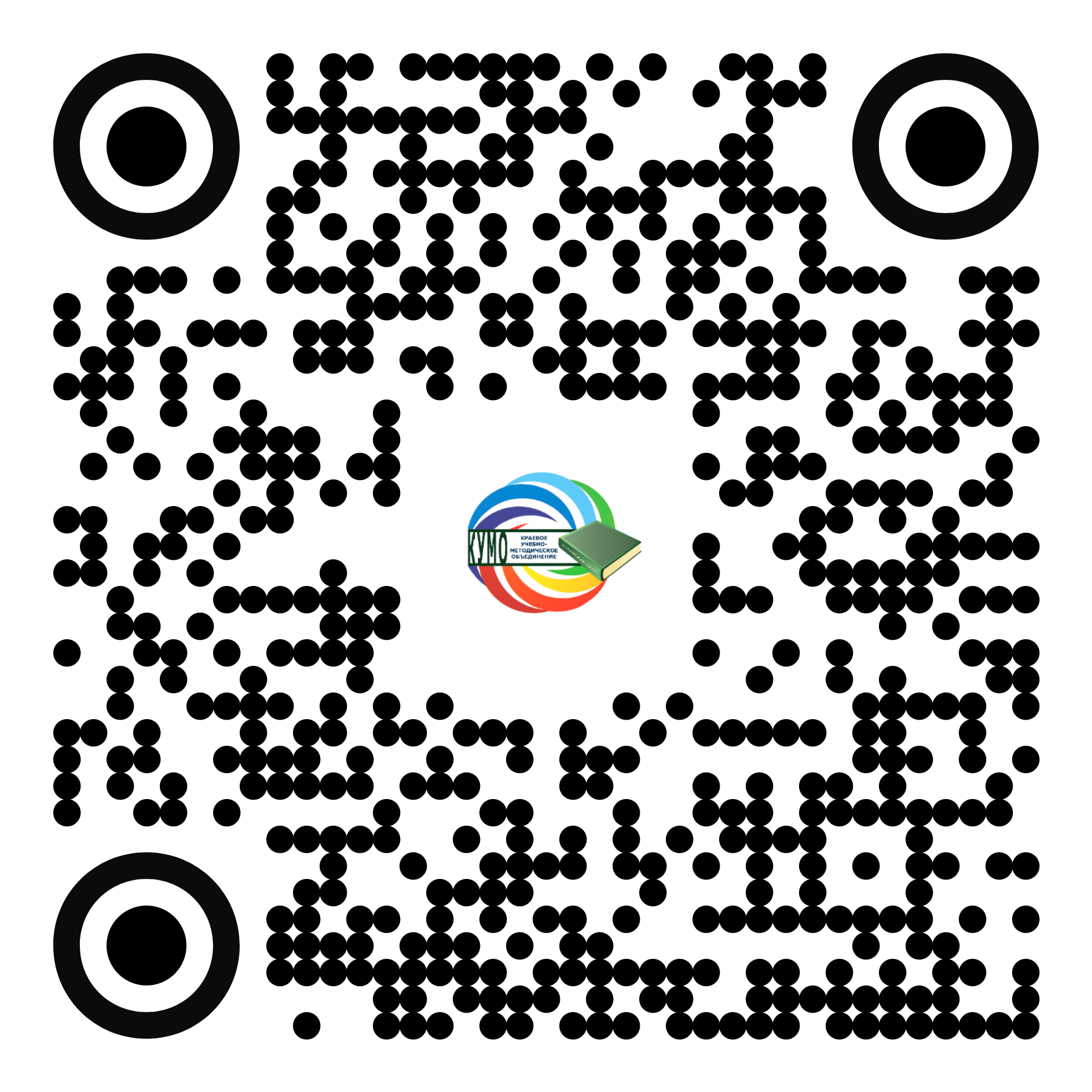 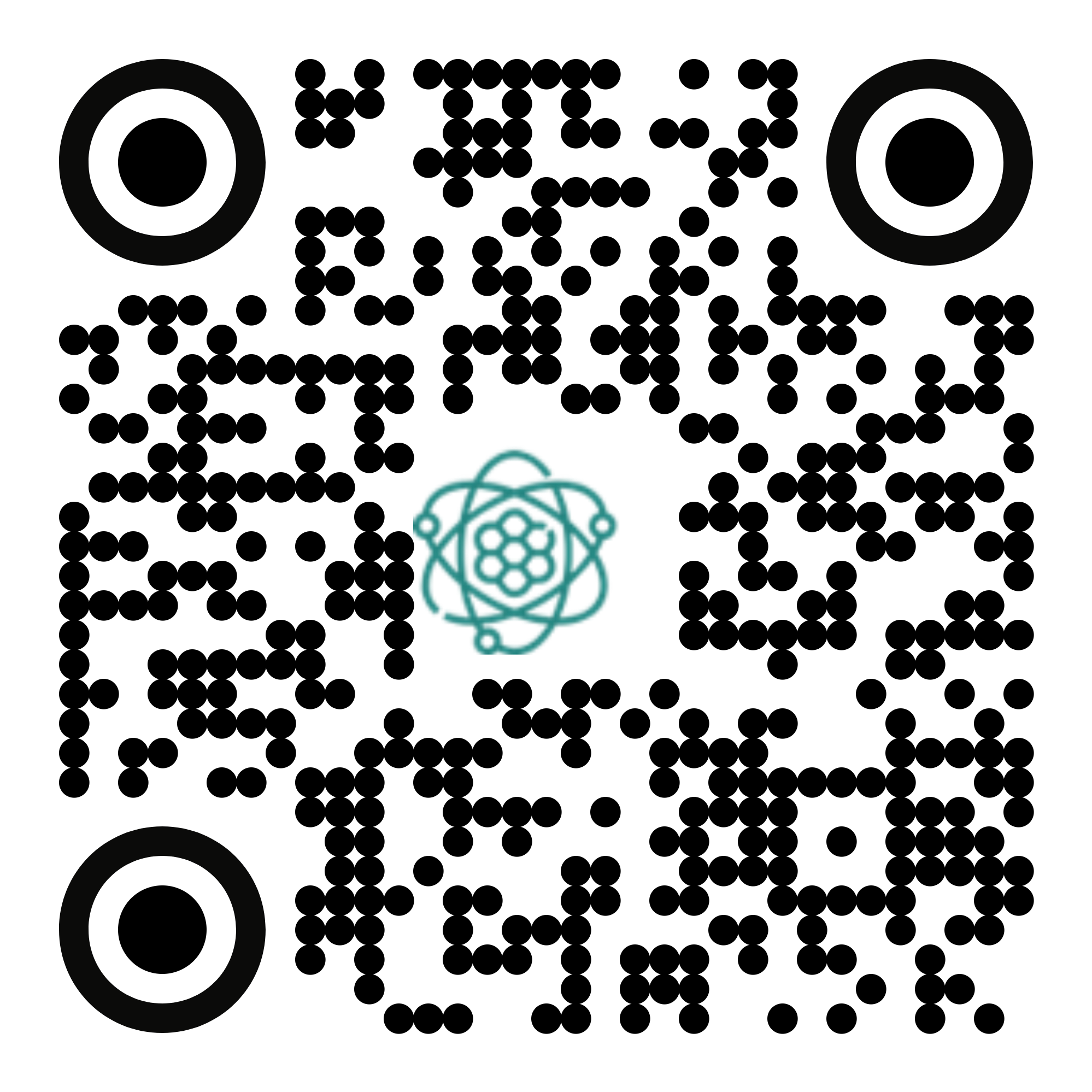 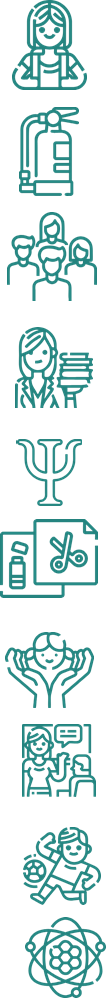 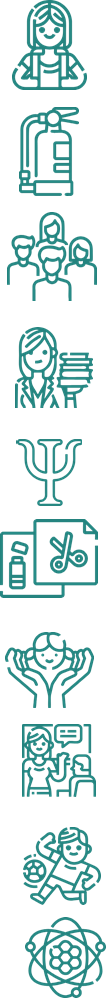 18 по физике
15 по социальной педагогике
QR- коды отделений на белом и прозрачном фоне
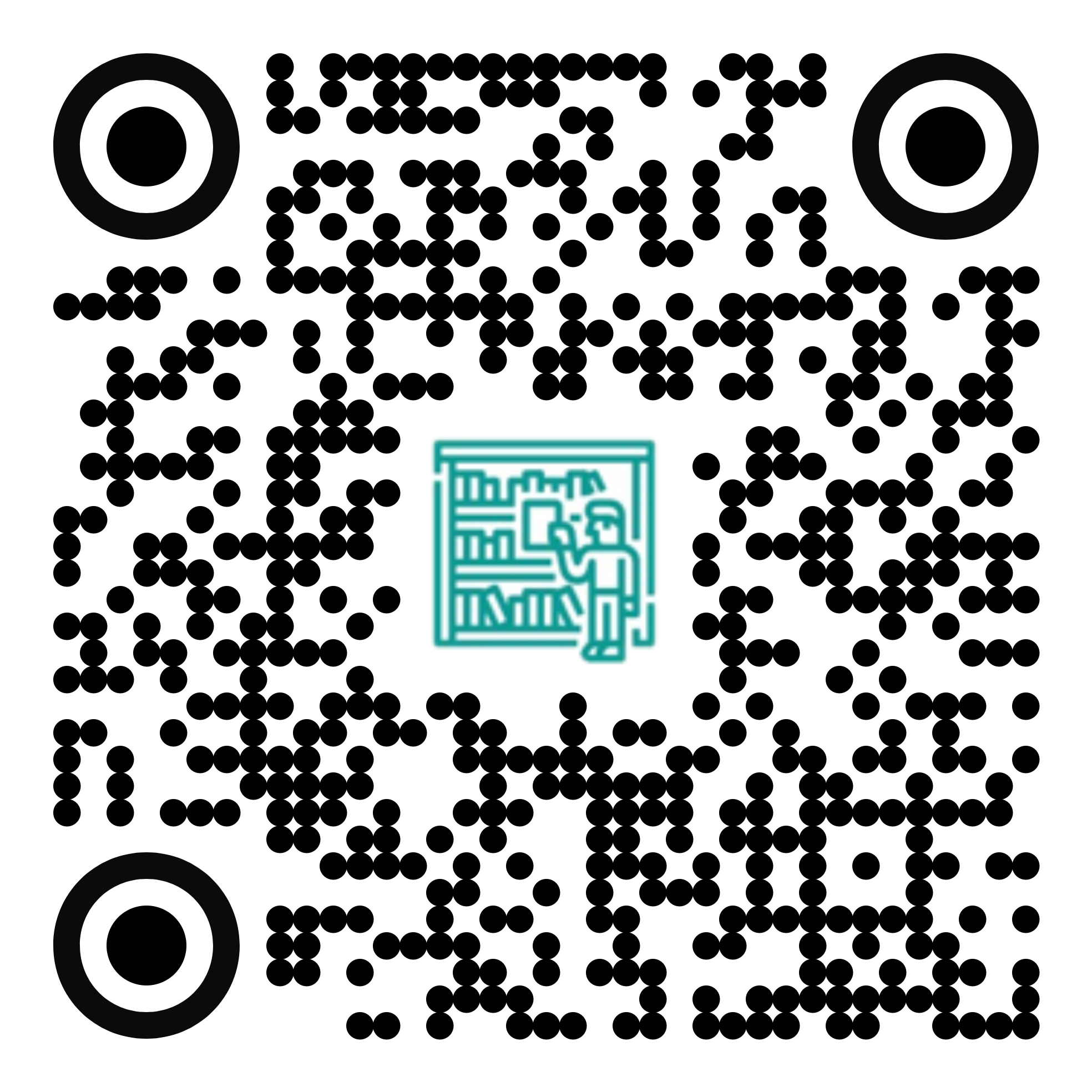 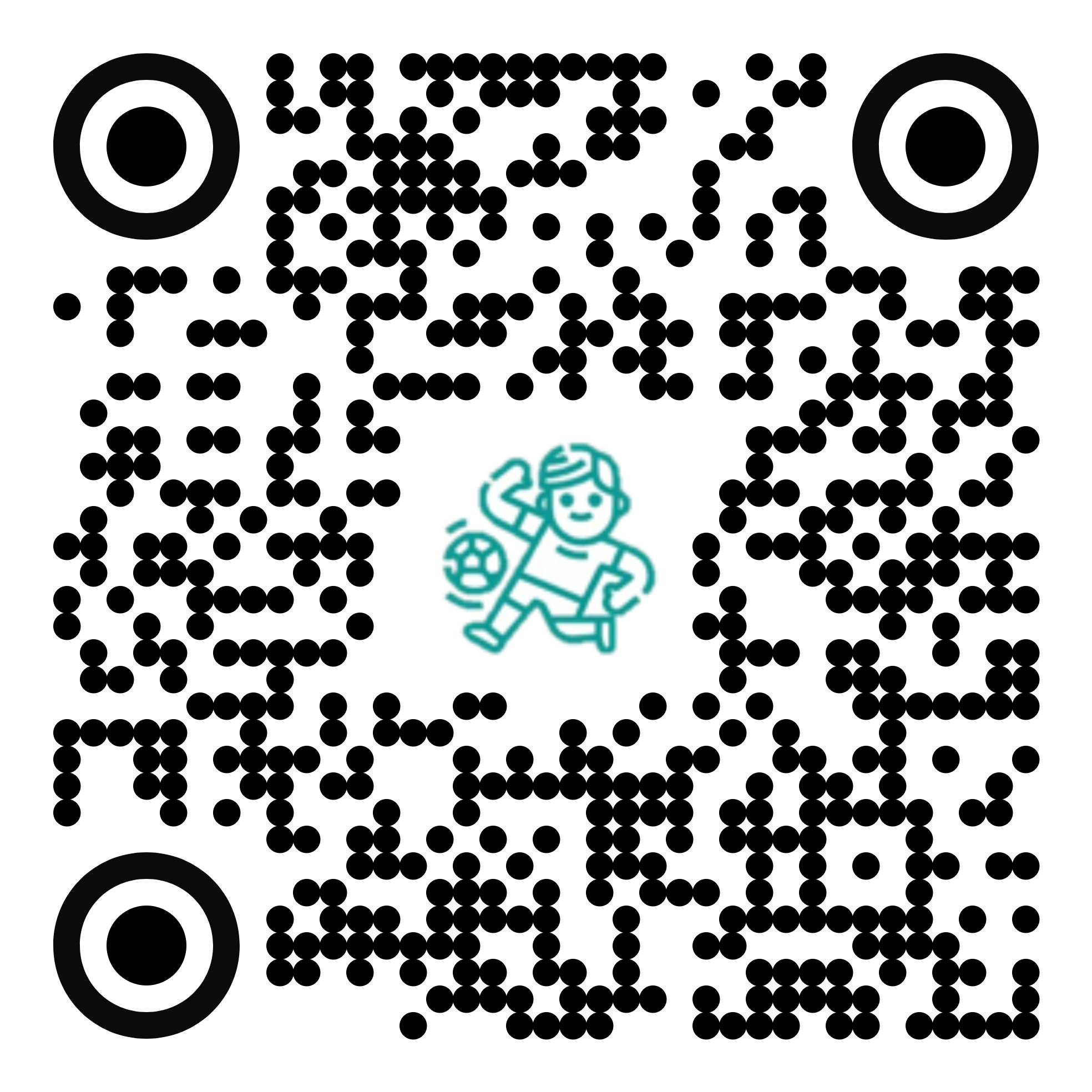 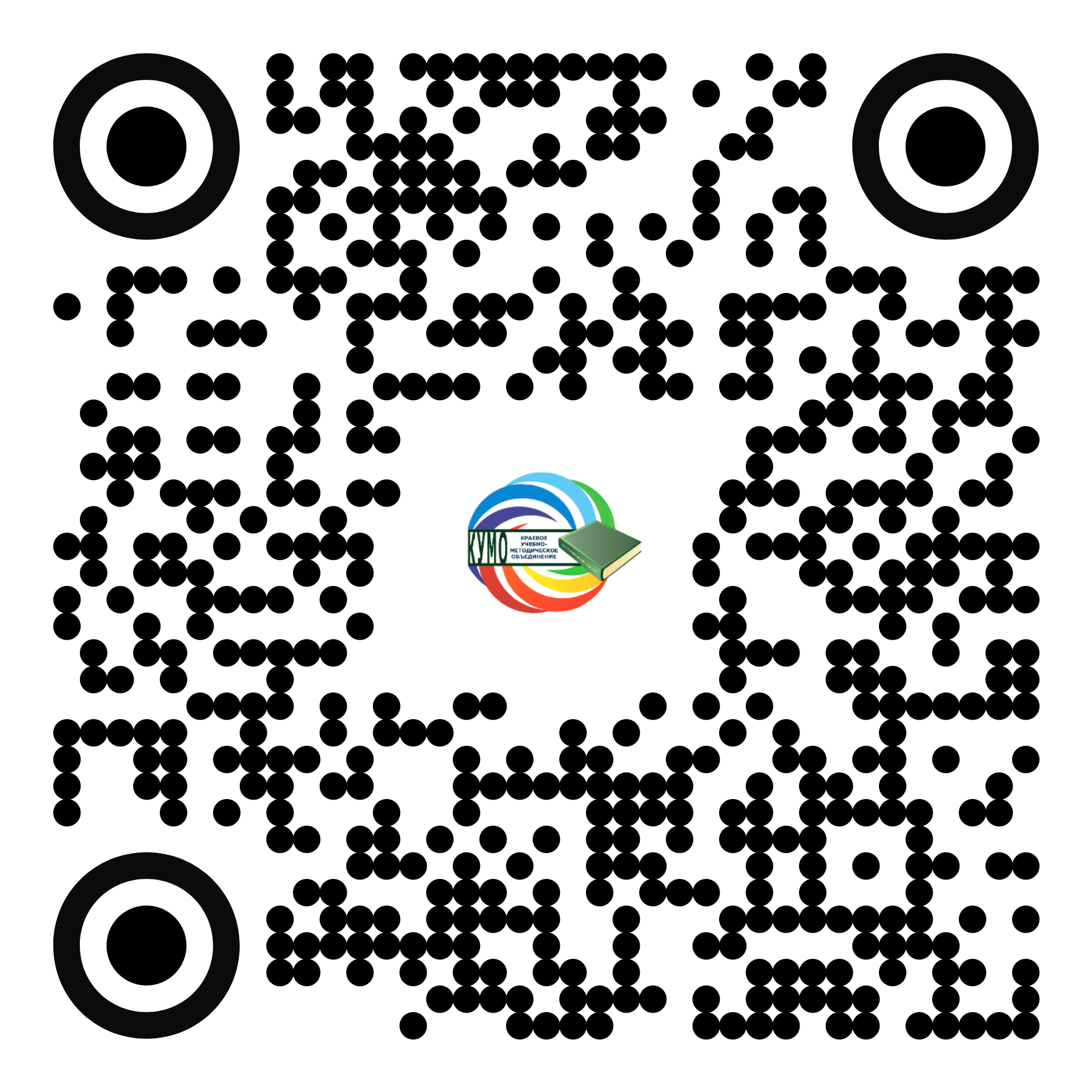 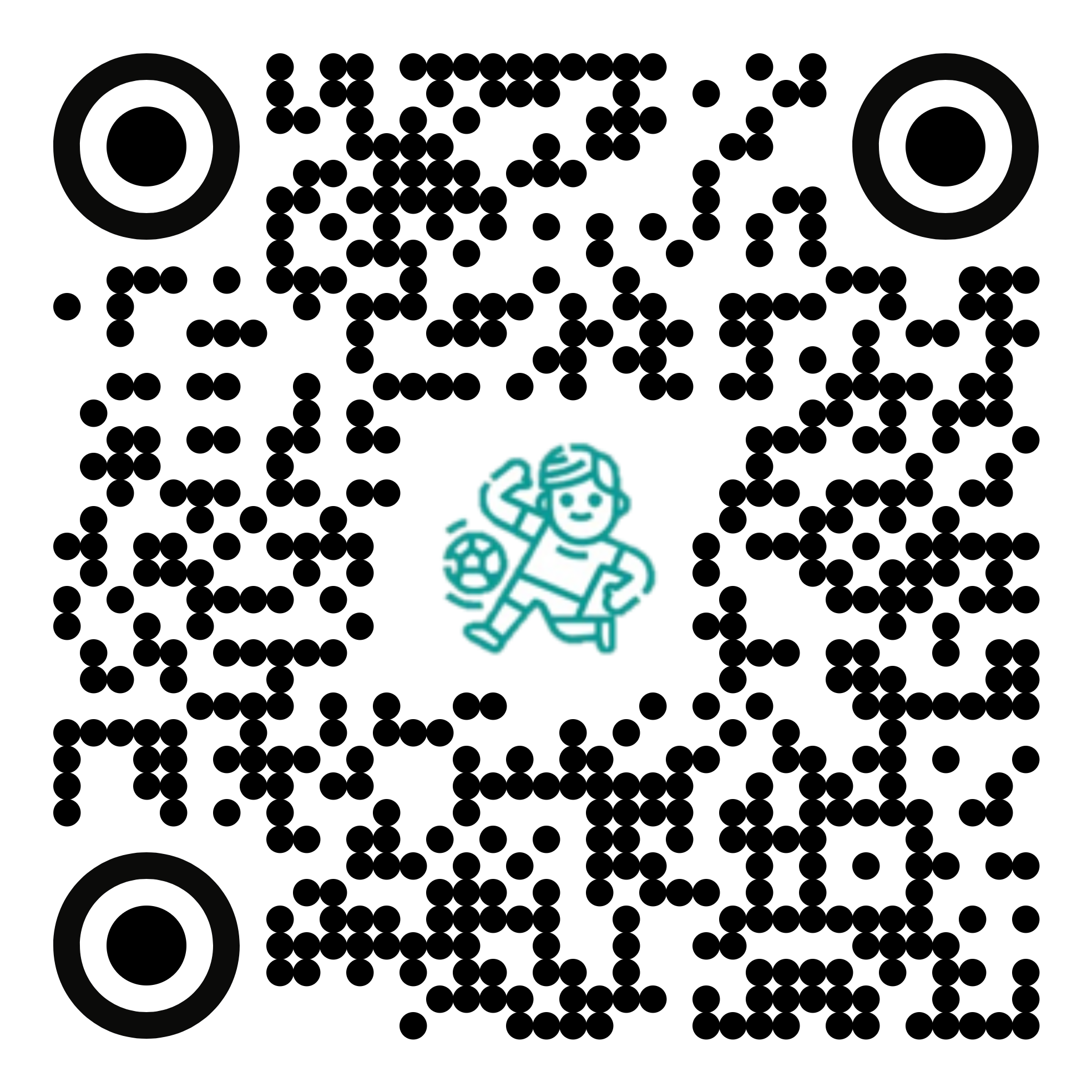 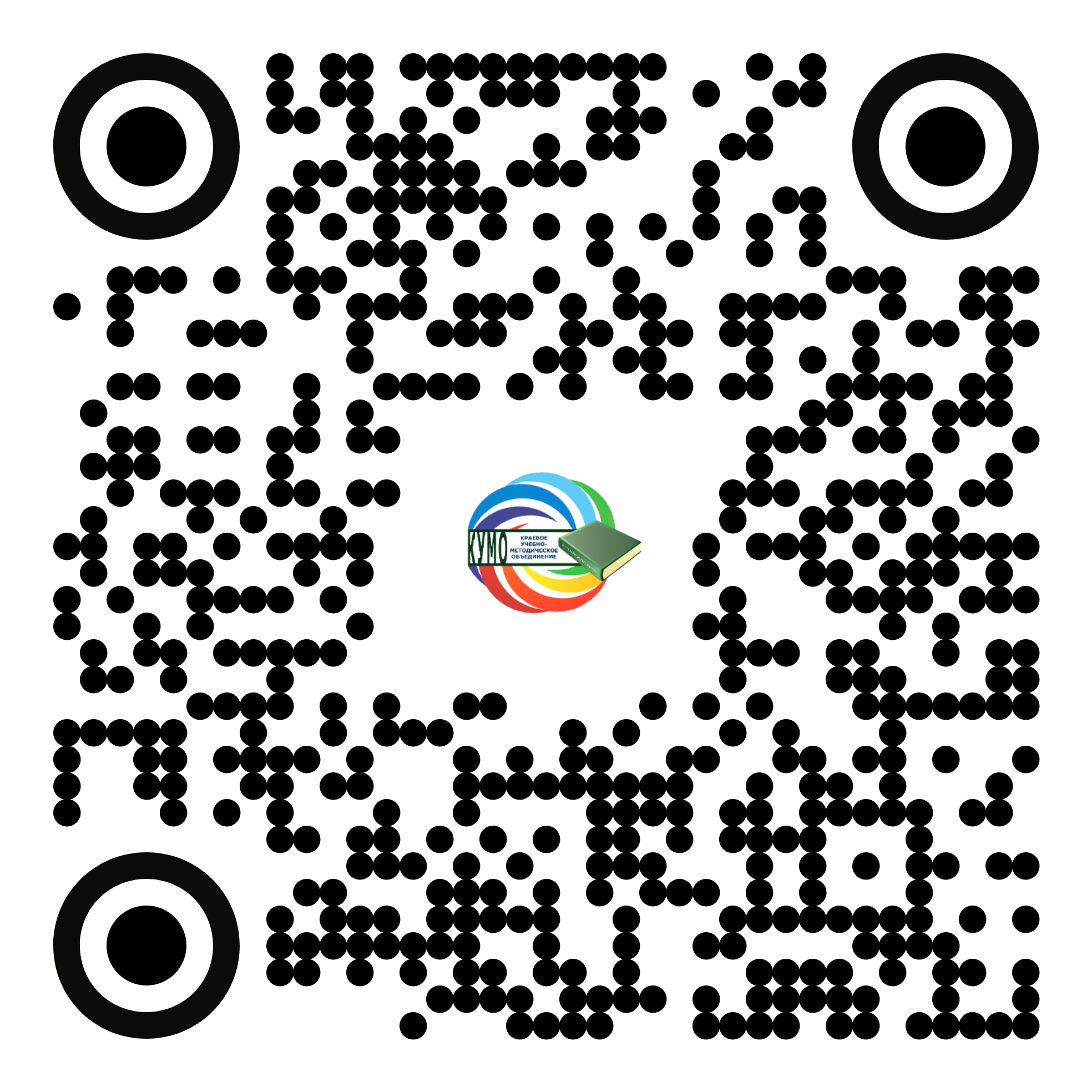 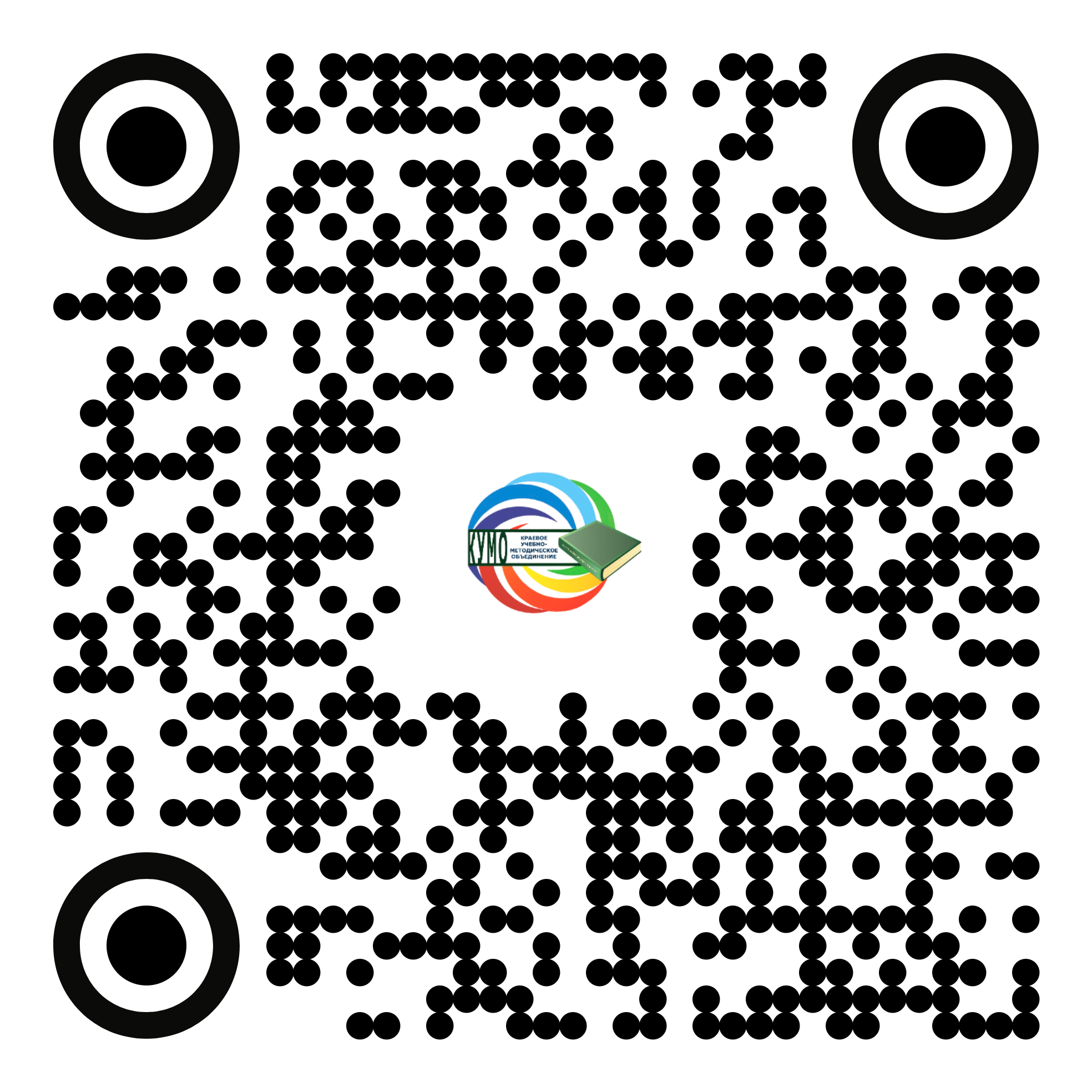 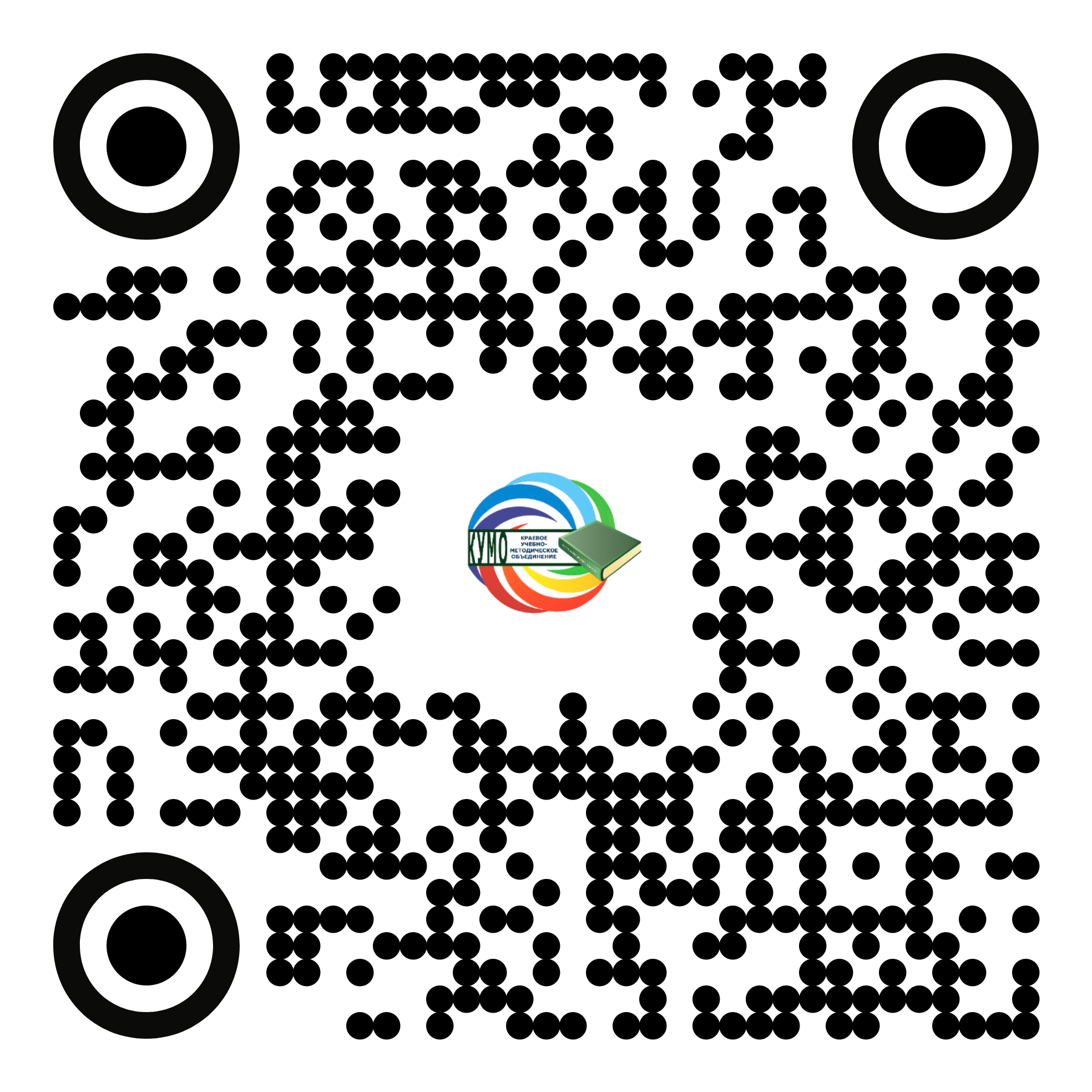 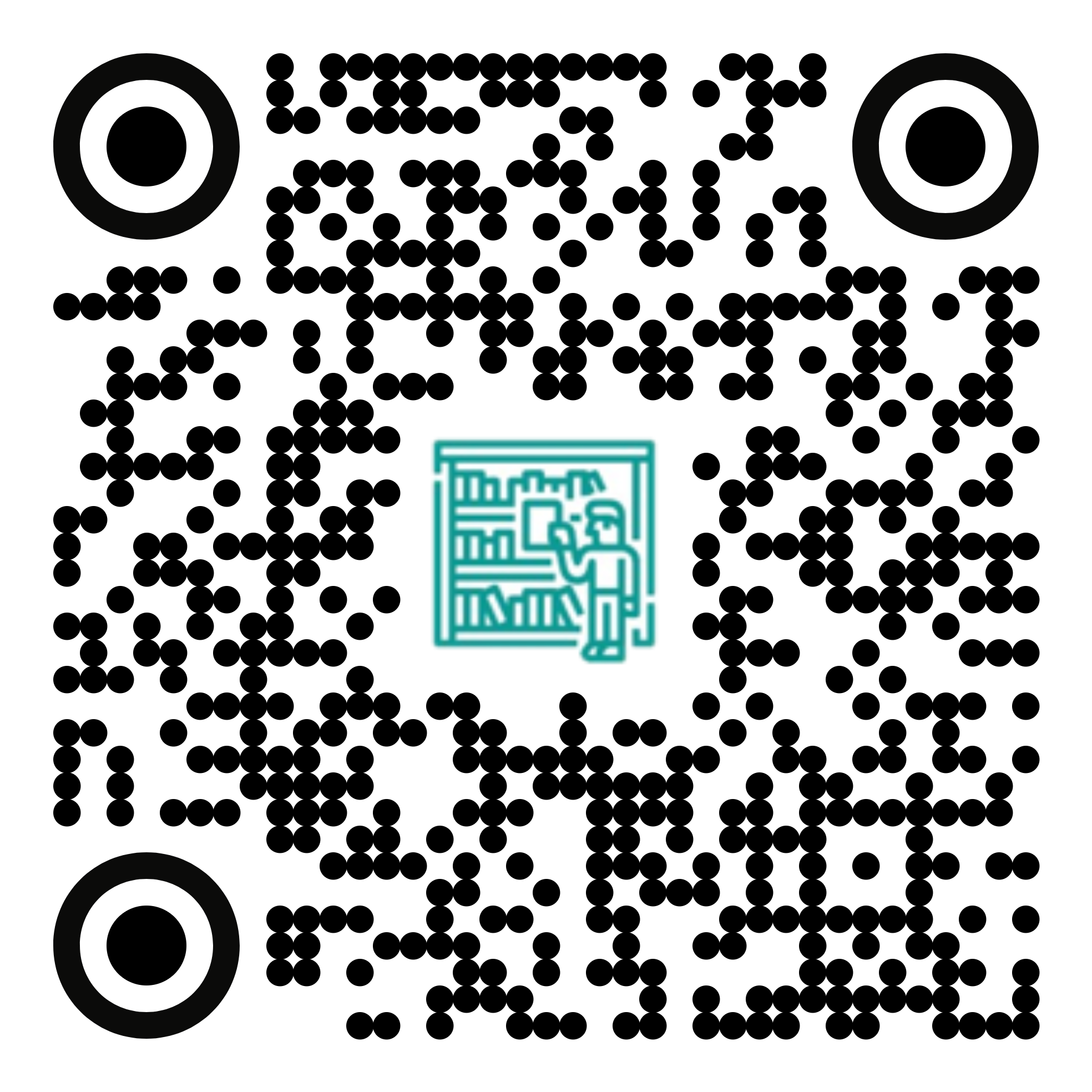 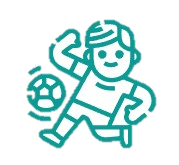 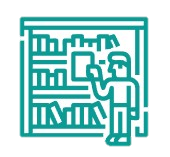 20 по школьным библиотекам
19 по физической культуре
Заставки отделений
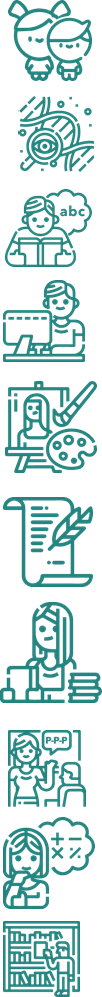 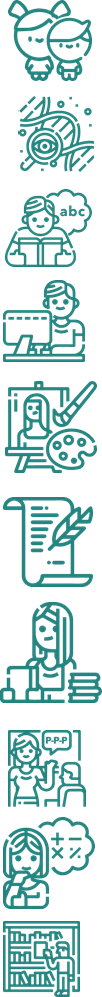 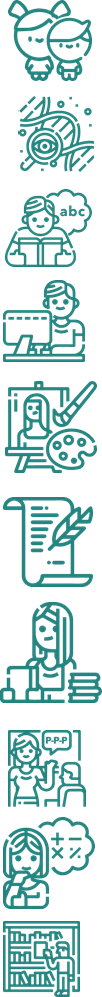 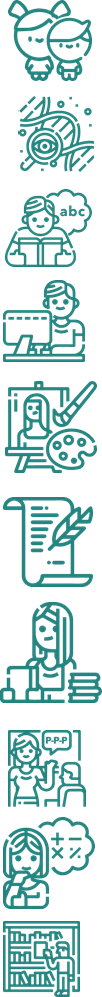 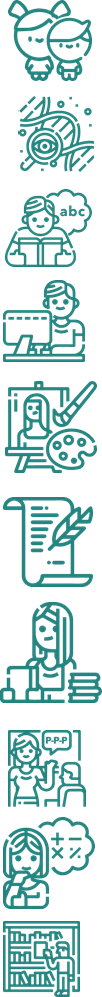 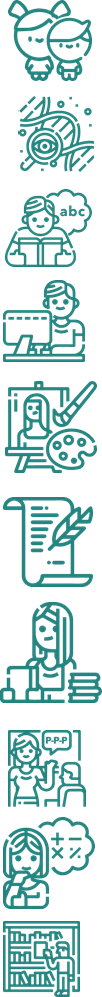 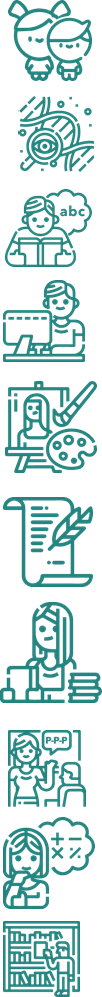 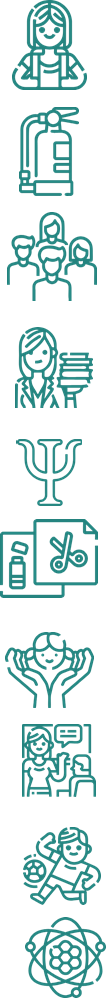 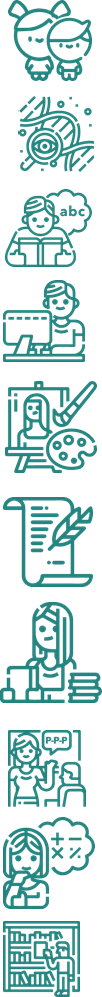 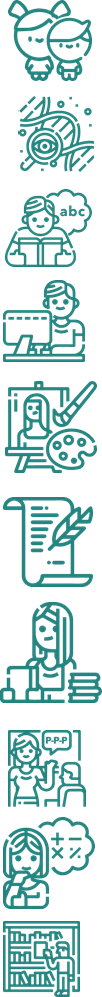 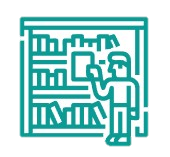 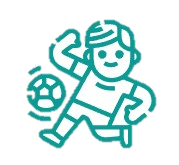 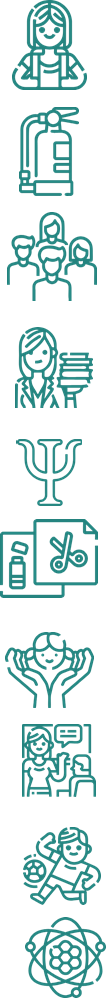 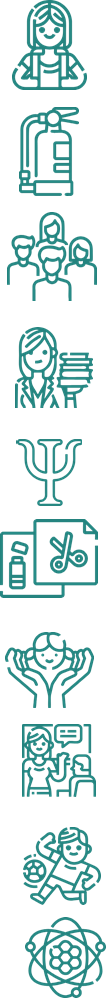 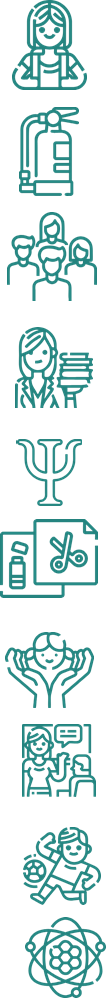 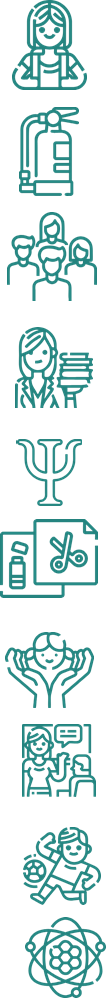 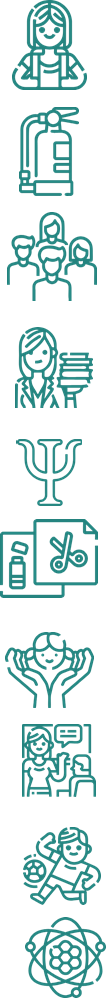 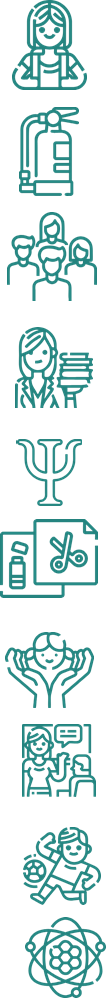 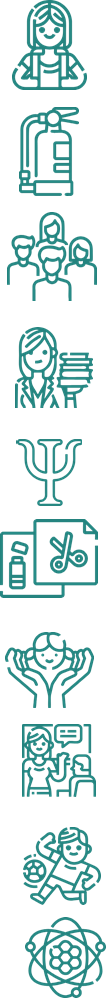 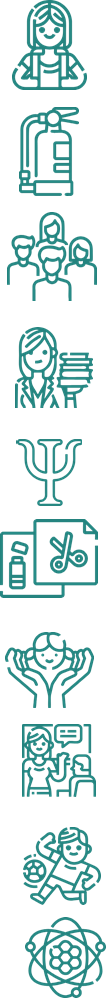 Использование функции SmartArt в оформлении слайда
Инструкция по оформлению слайда
 с использованием функции SmartArt
1 Найдите на панели ВСТАВКА функцию SmartArt
4 Выберите цветовую палитру  согласно  данной презентации
3 В окне РАБОТА С РИСУНКАМИ SmartArt найдите изменить цвет
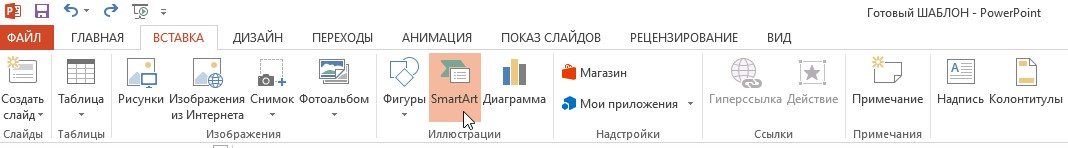 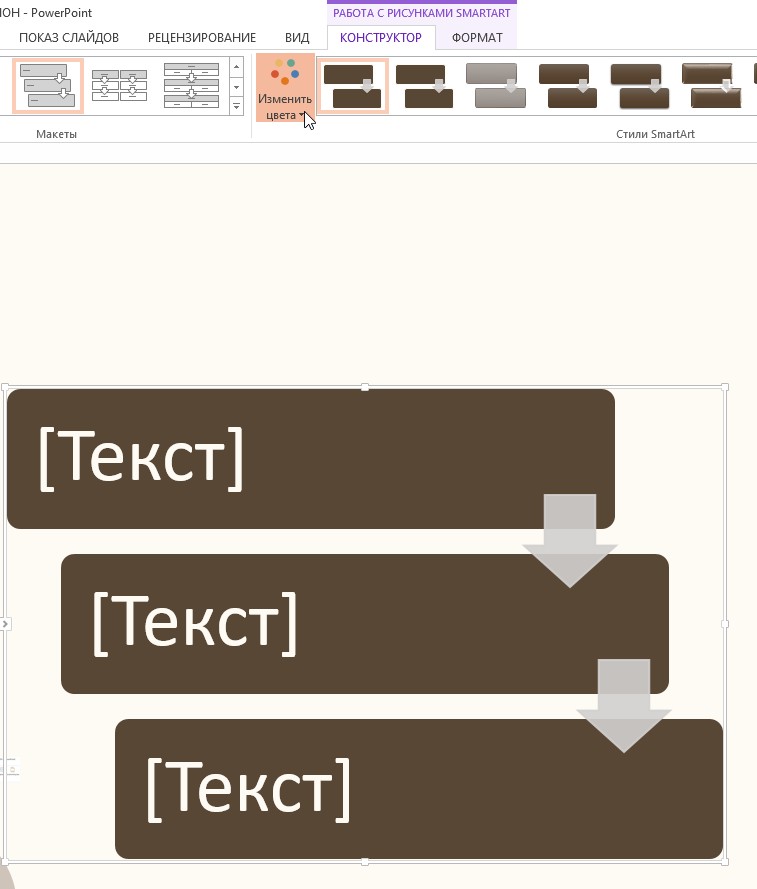 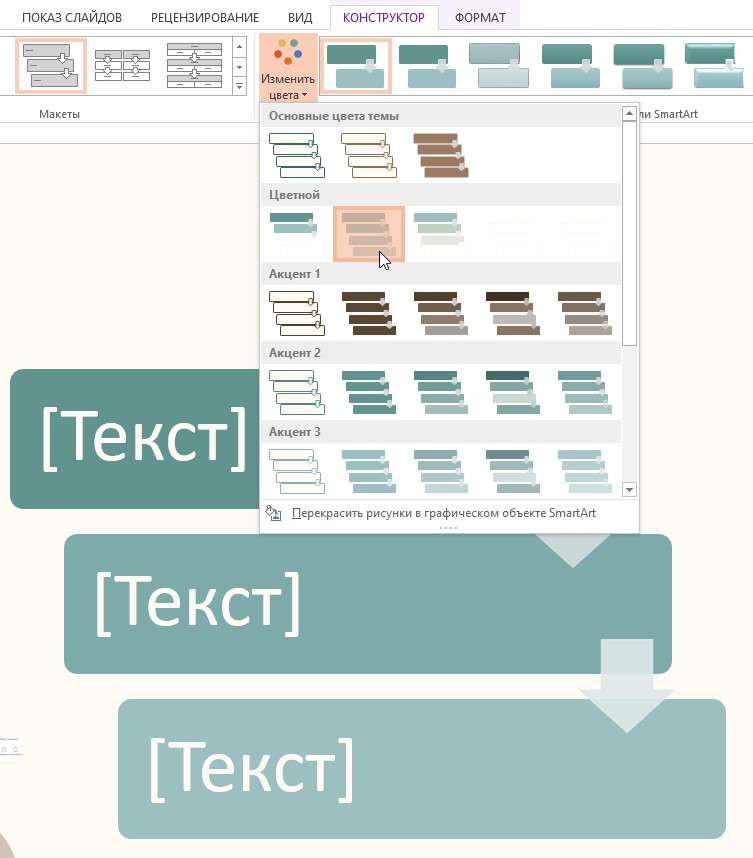 2 Выберите подходящий графический элемент, например этот
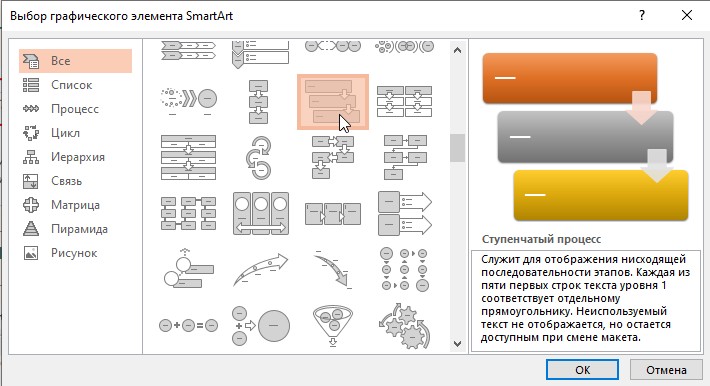 5 Добавьте текст в соответствующие поля
Использование фигур в оформлении слайда
1
2
3
01
04
02
03
Использование фигур в оформлении слайда
Использование иконок в оформлении слайда
Использование иконок в оформлении слайда
Использование иконок в оформлении слайда
Использование иконок в оформлении слайда
Использование фигур в оформлении слайда
Использование иконок в оформлении слайда
Использование иконок в оформлении слайда